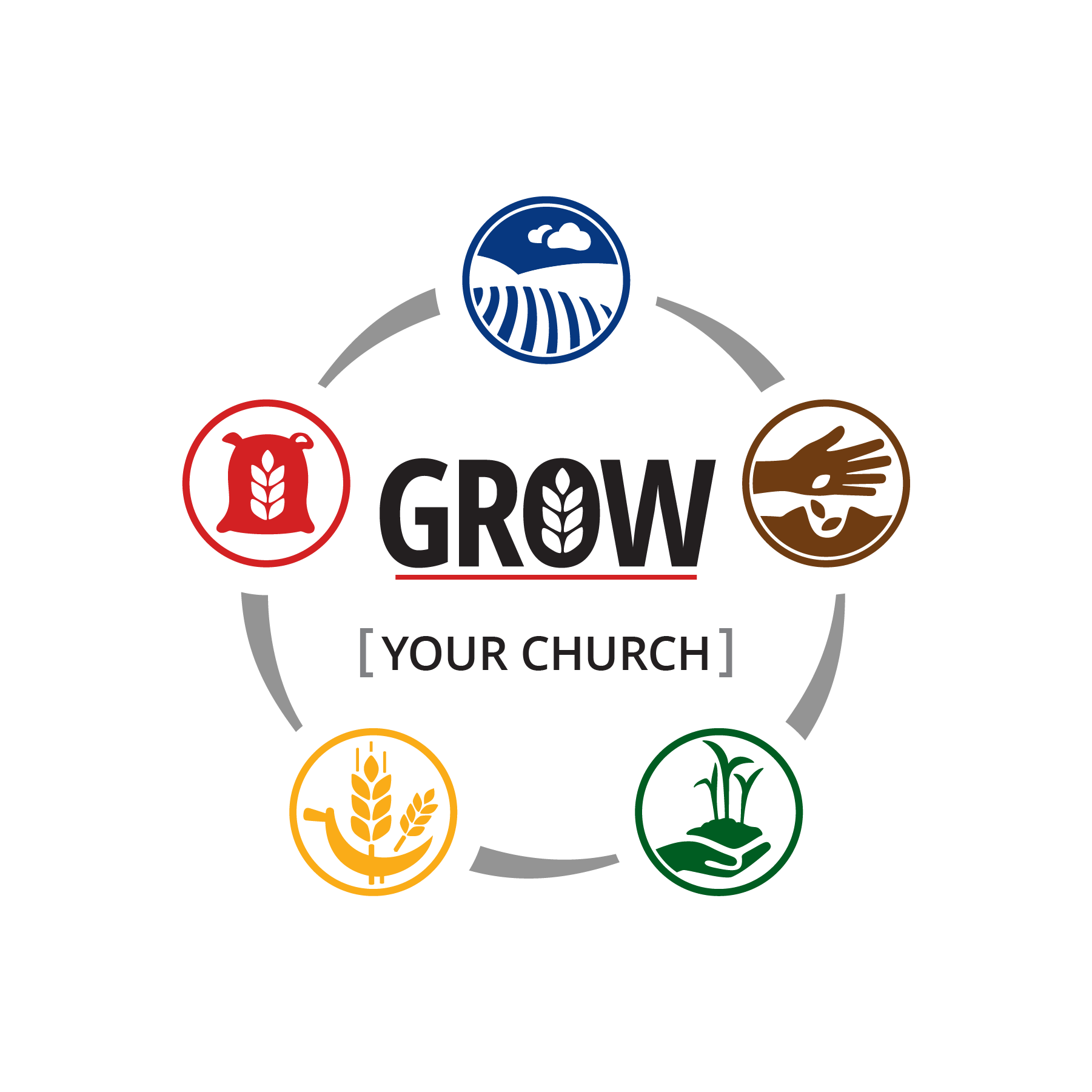 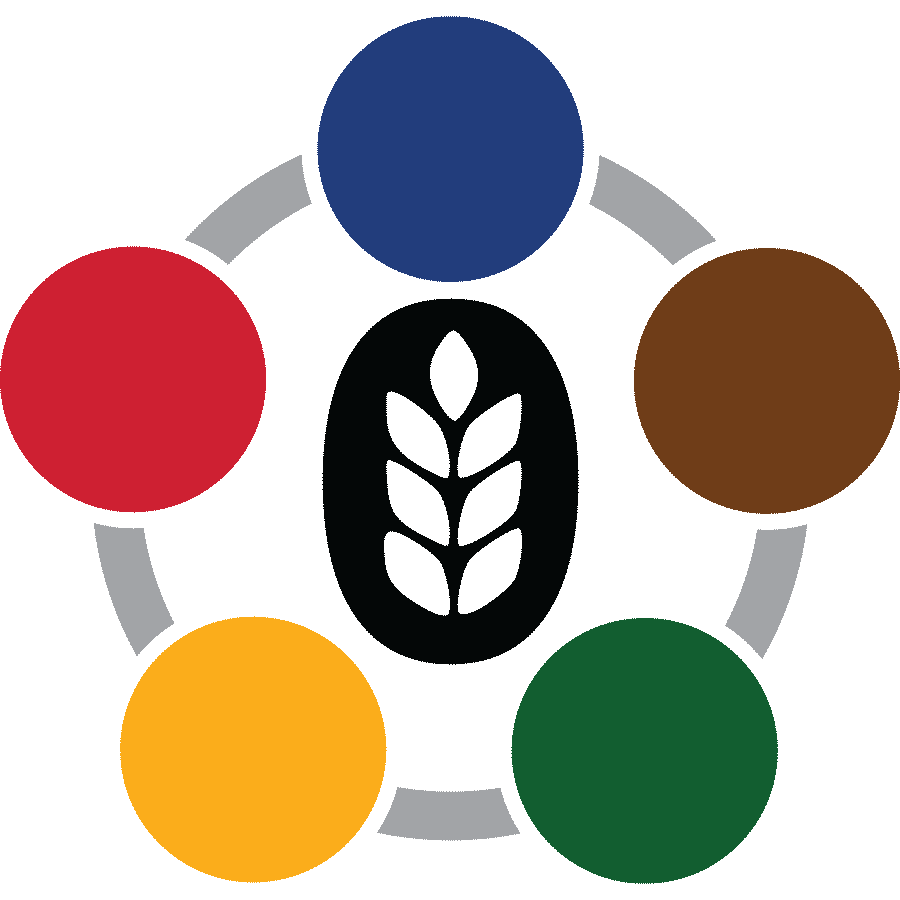 Christ’s Method of Disciple-Making
 Part II
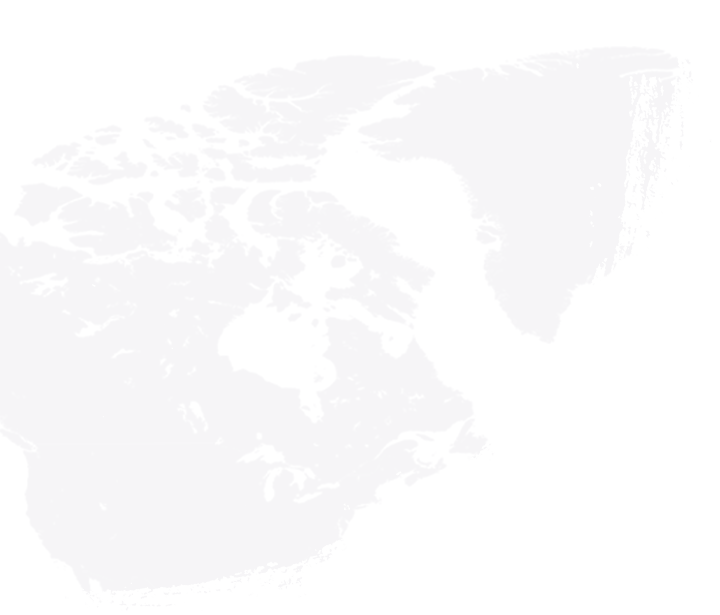 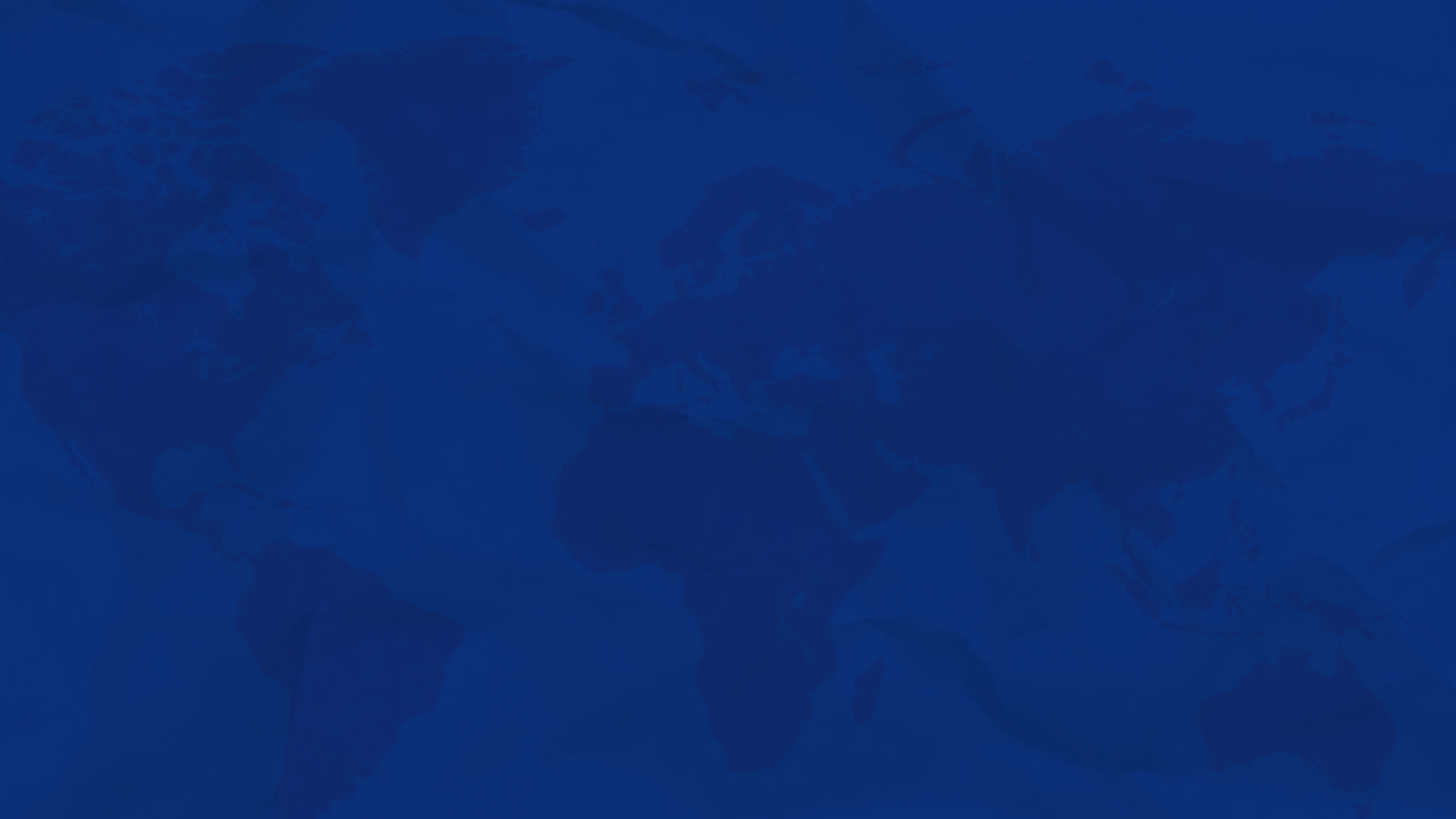 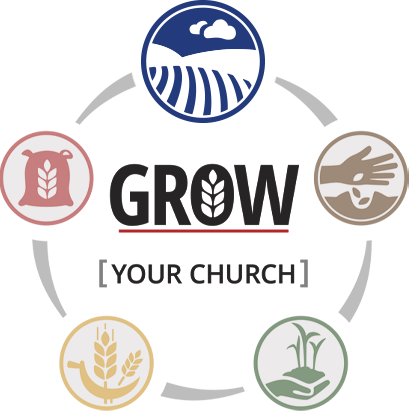 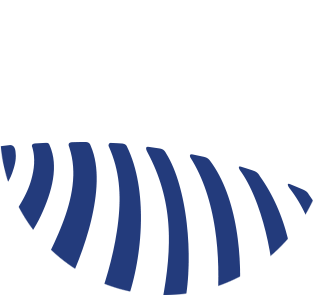 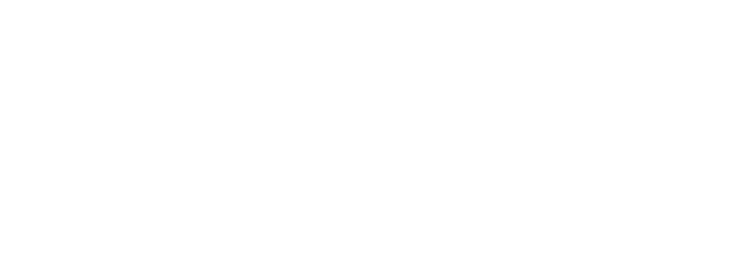 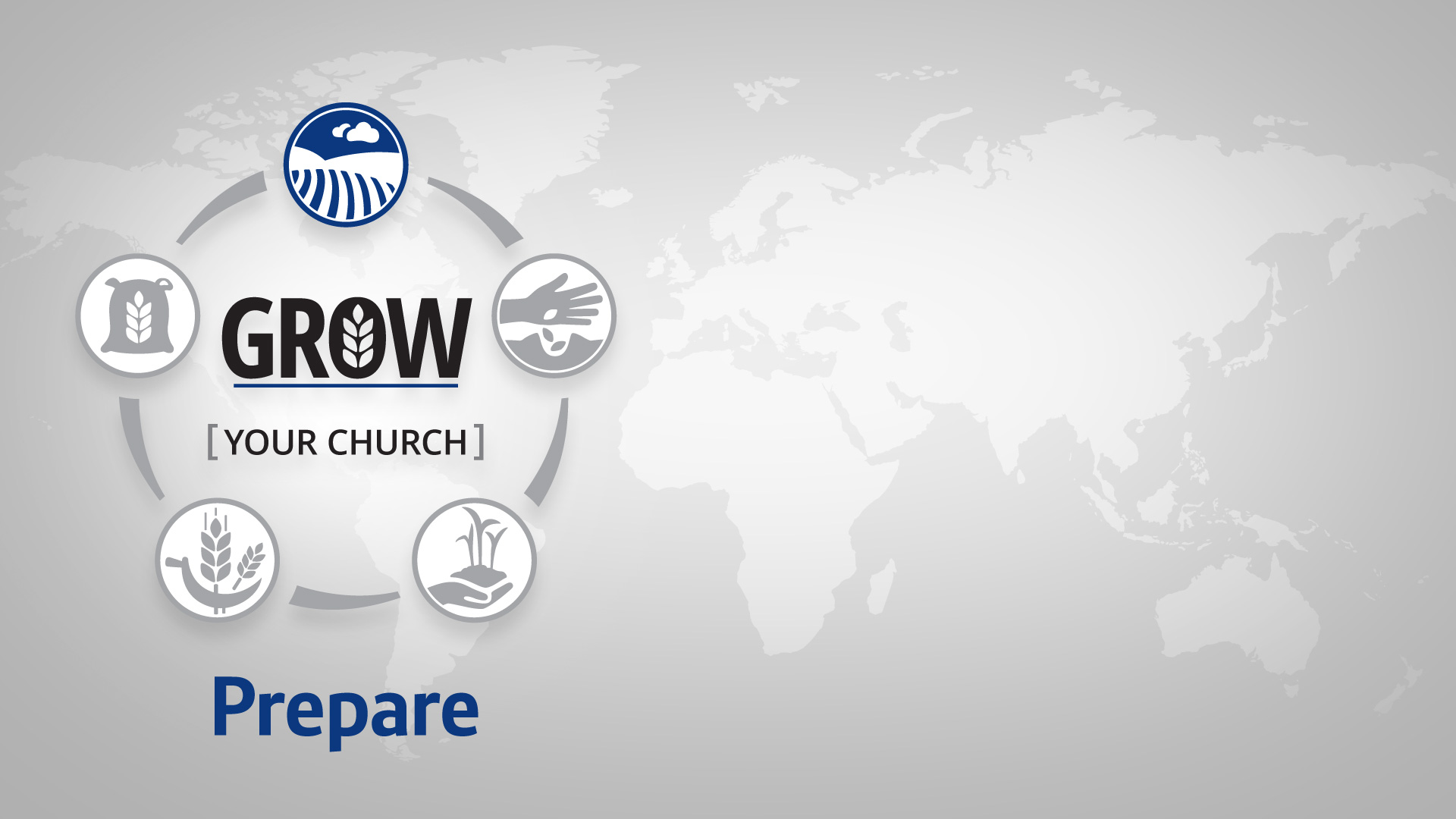 Prepare the Soil
Perform intentional acts of kindness
Provide compassionate service and comprehensive health ministry
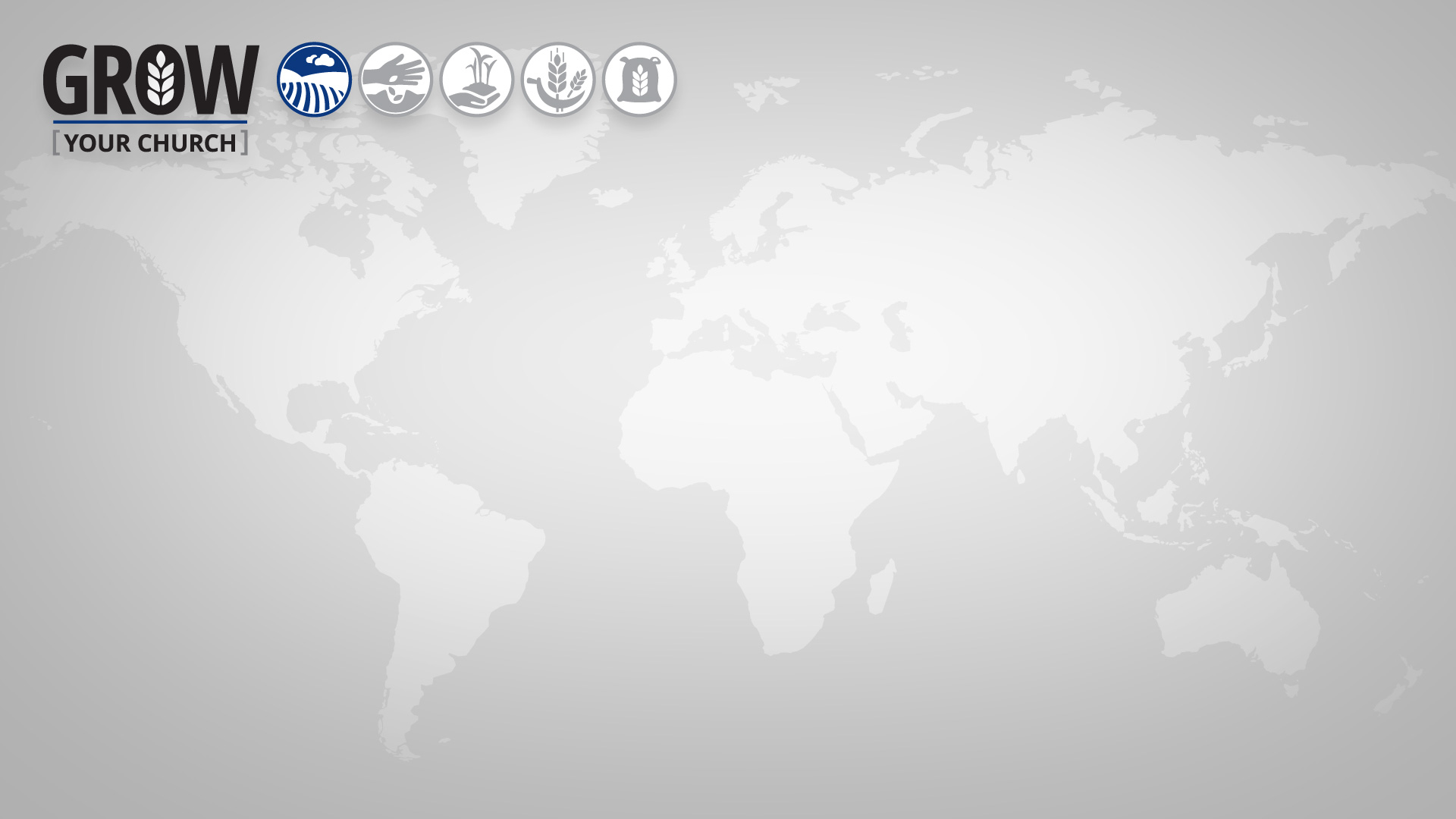 “The sowers of the seed have a work to do in preparing hearts to receive the gospel. . . . the love of Christ, revealed in personal ministry, may soften the stony heart, so that the seed of truth can take root.”
Christ’s Object Lessons, p. 57
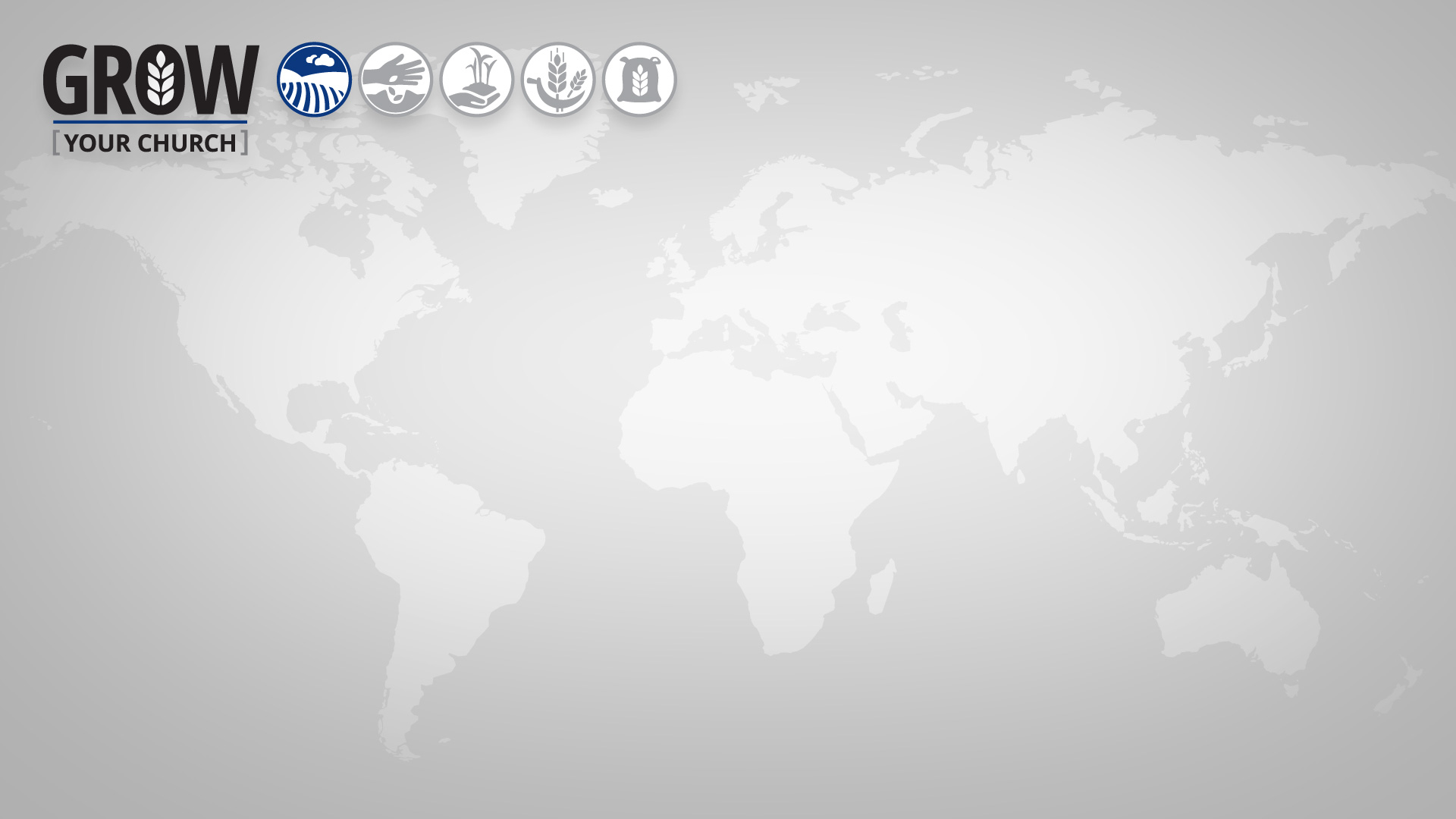 “When properly conducted, the health work is an entering wedge, making a way for other truths to reach the heart.”
Testimonies for the Church, vol. 6, p. 327
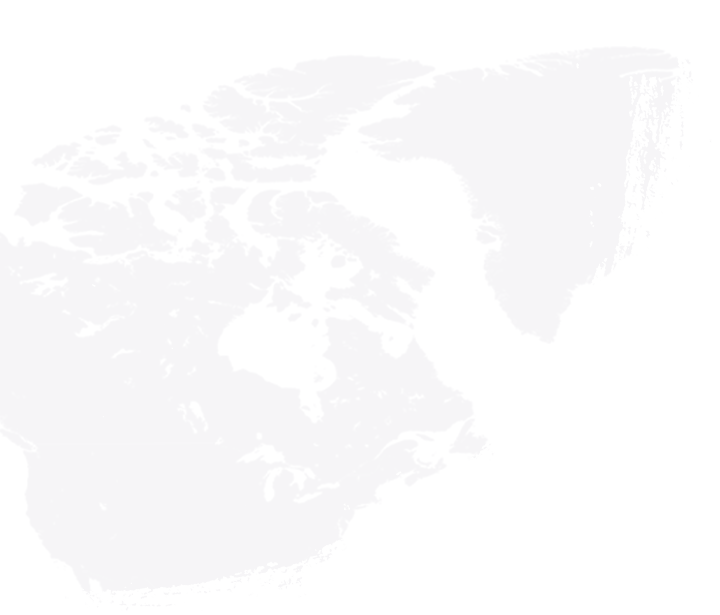 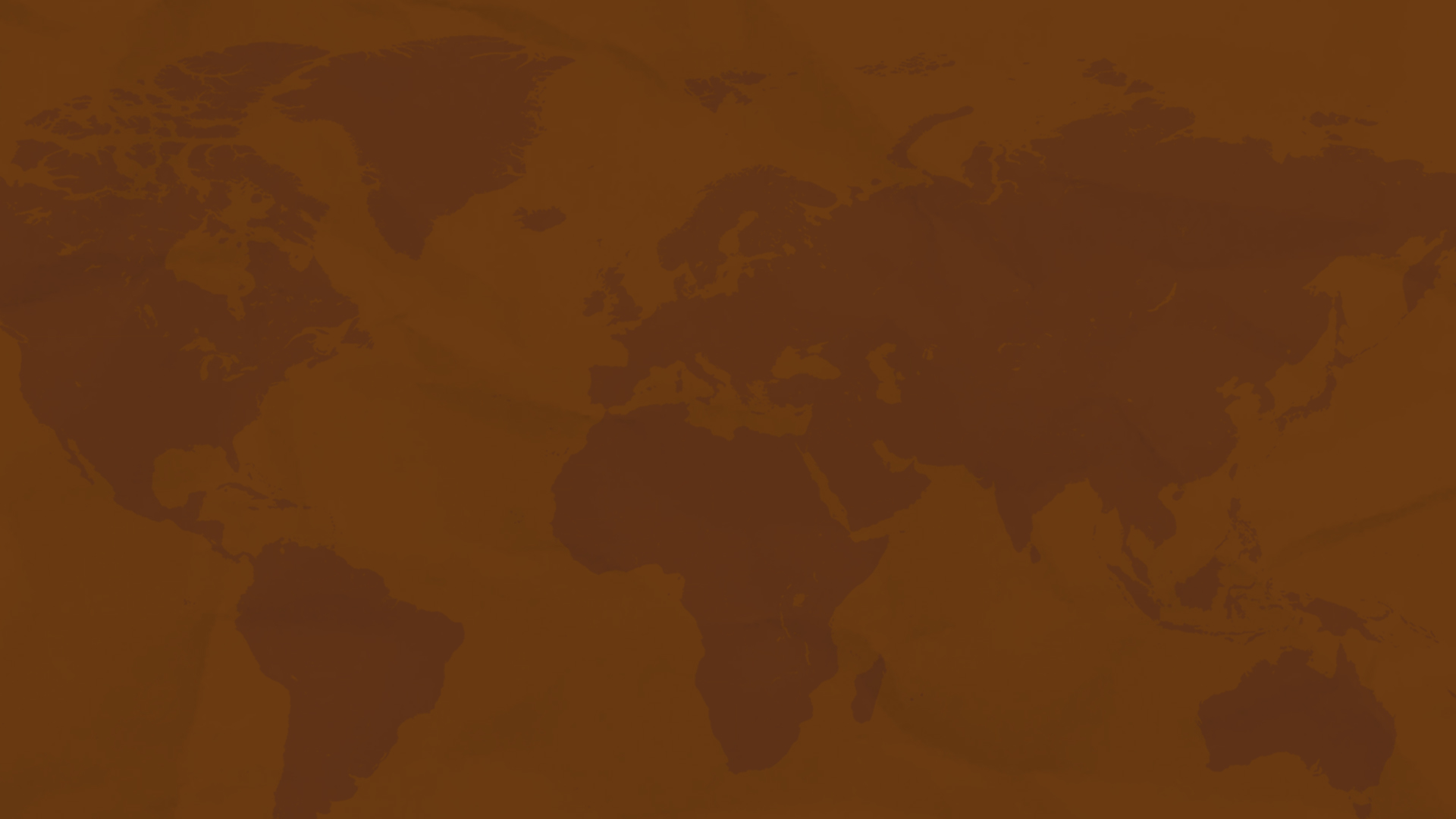 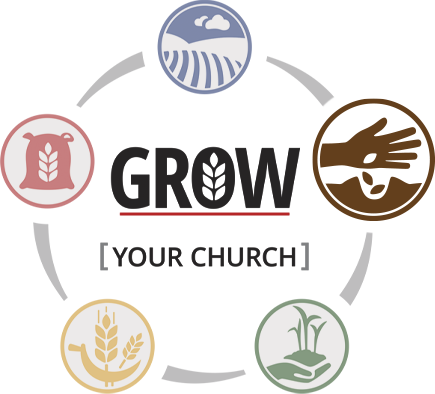 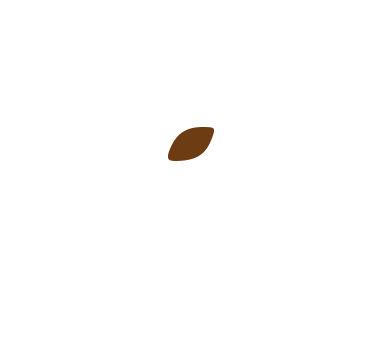 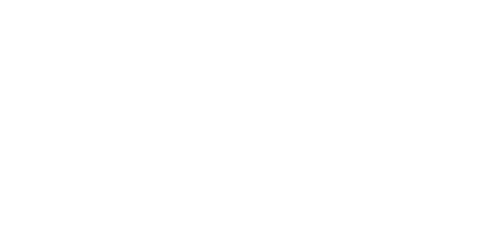 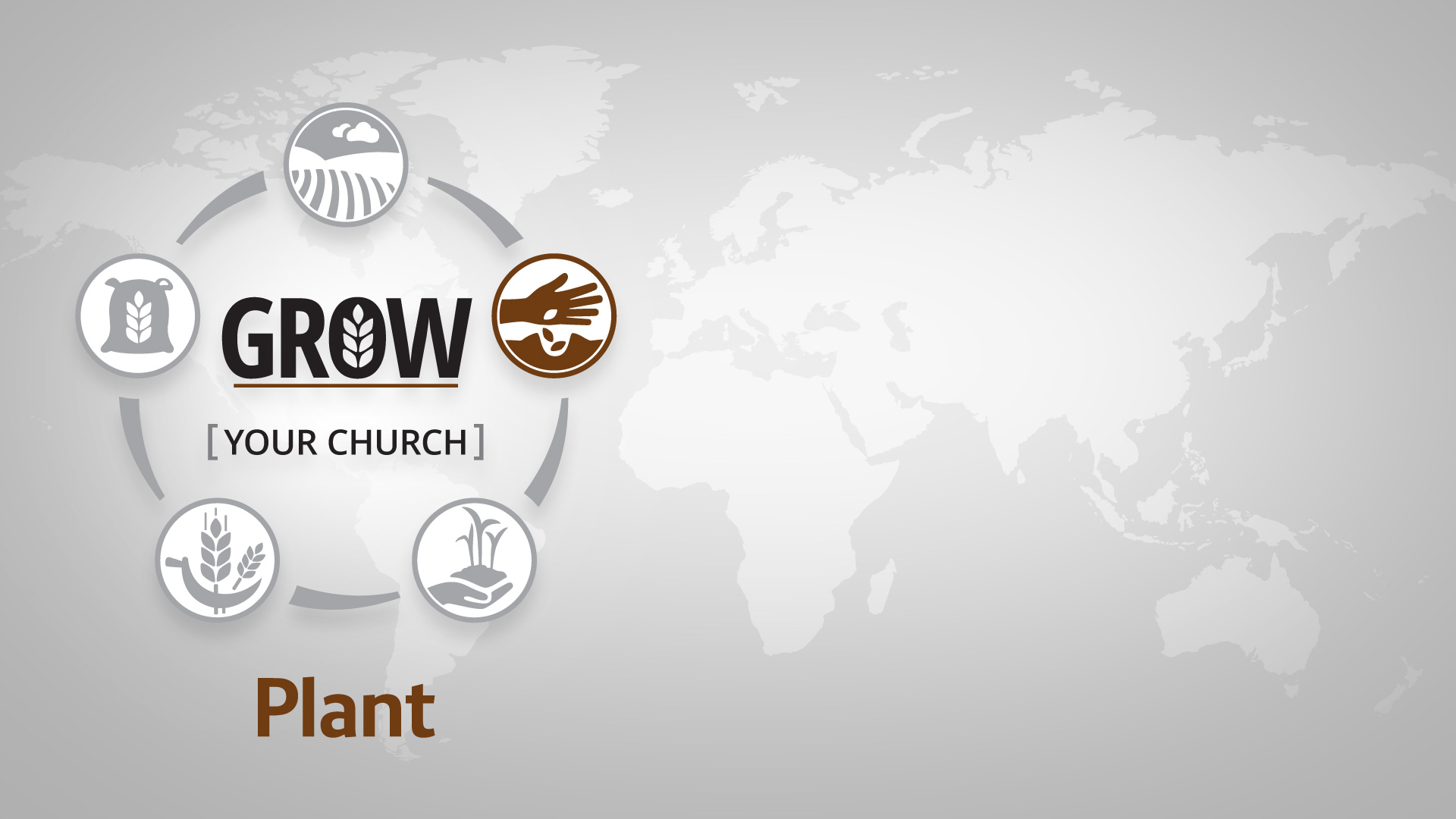 Plant Spiritual Truth
Engage in spiritual conversation or share testimony
Share truth-filled literature and media
Invite to church events
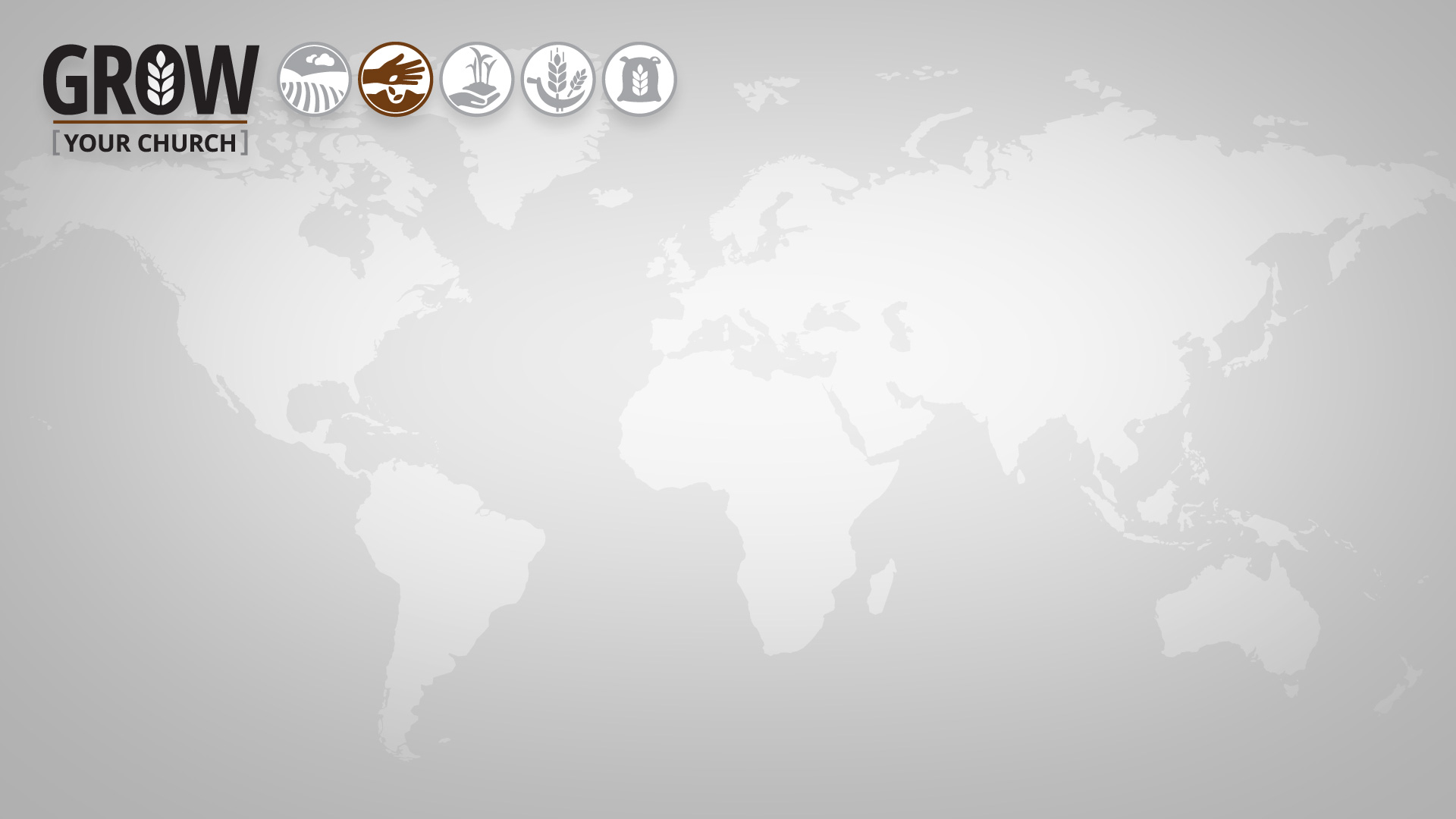 “If there is one work more important than another, it is that of getting our publications before the public, thus leading them to search the Scriptures.”
Colporteur Ministry, p. 7
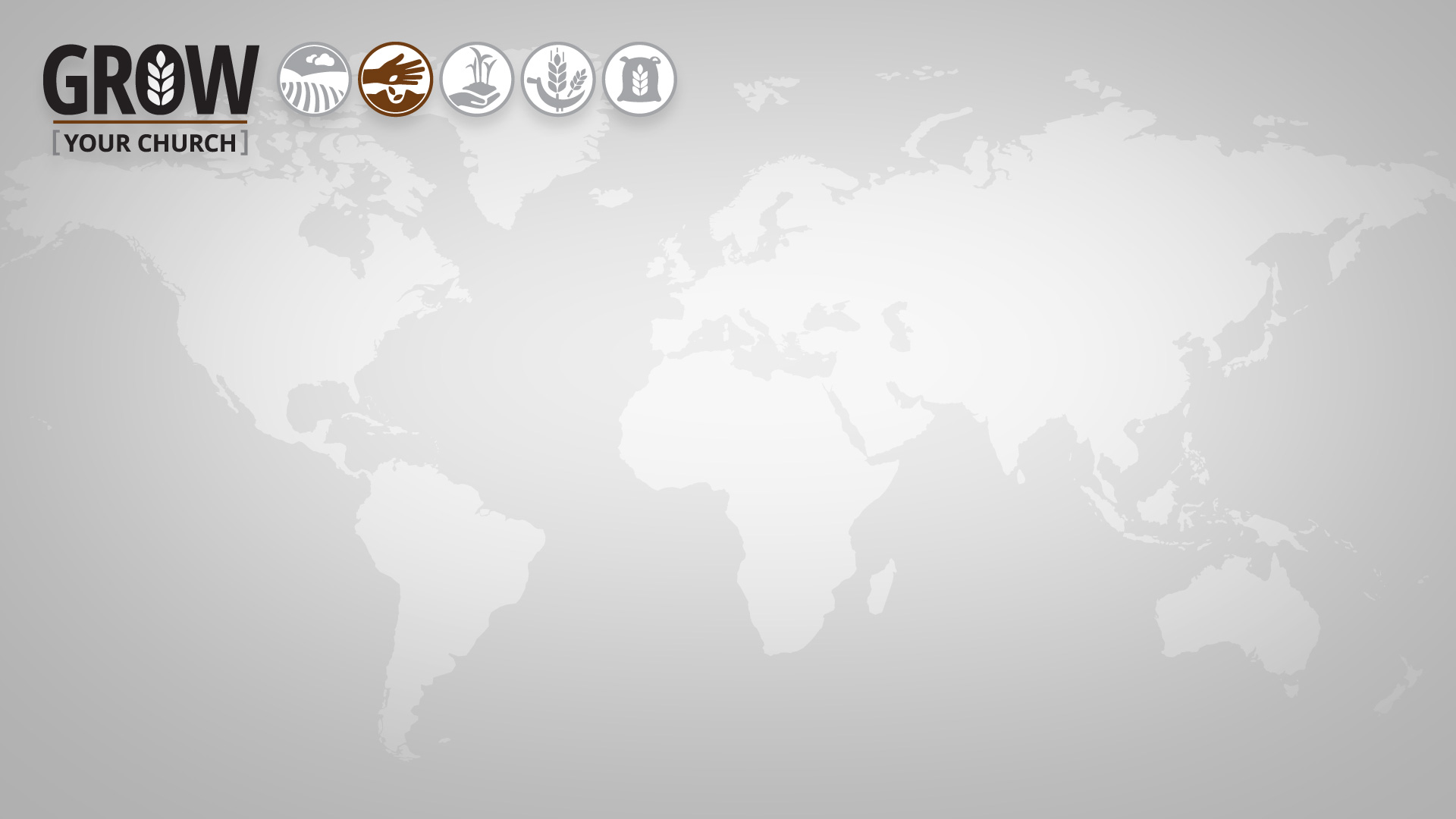 “More than one thousand will soon be converted in one day, most of whom will trace their first convictions to the reading of our publications.”
Evangelism, p. 693
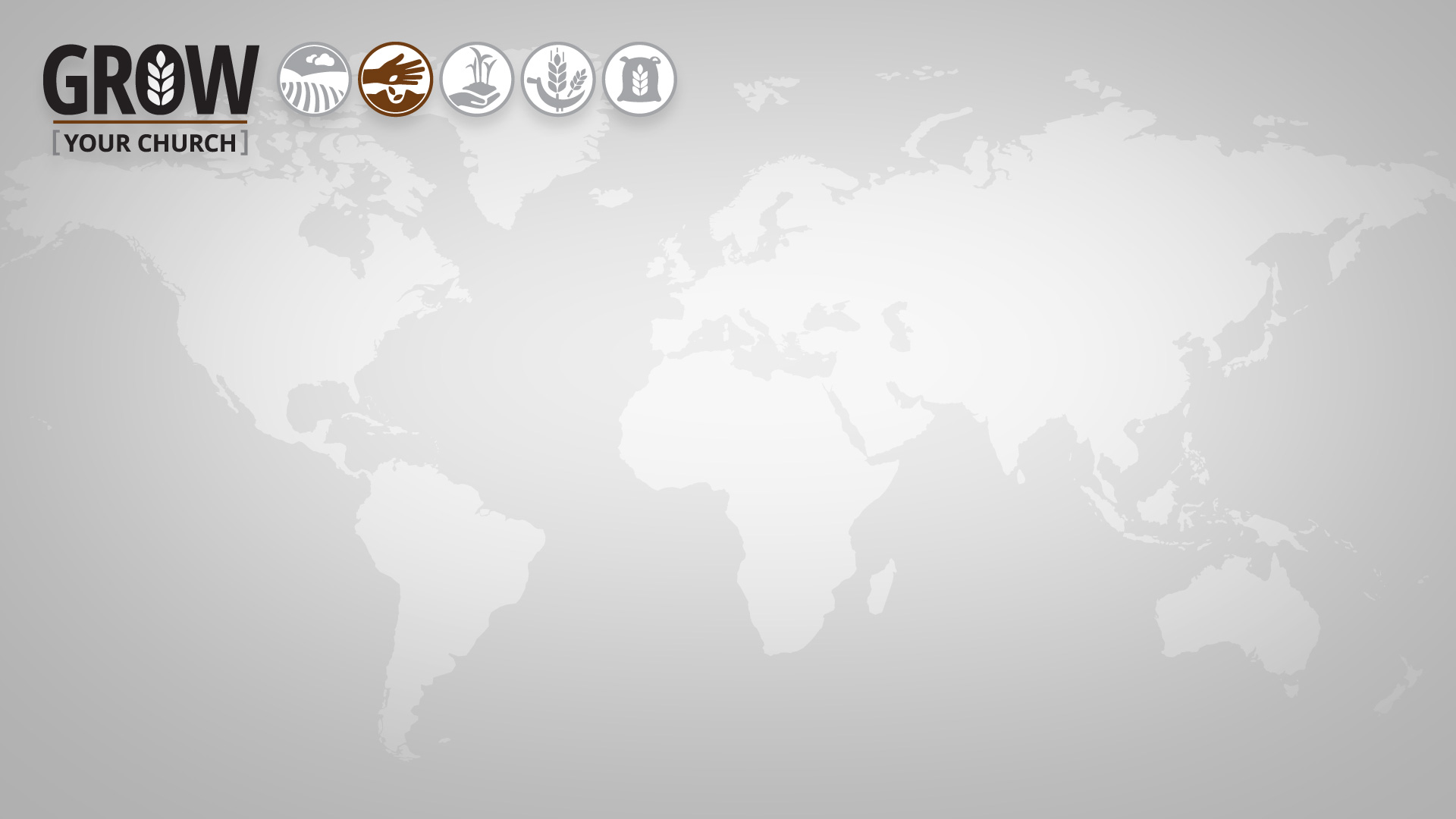 “The truth must not be muffled now. Plain statements must be made. Unvarnished truth must be spoken, in leaflets and pamphlets, and these must be scattered like the leaves of autumn.”
Testimonies for the Church, Vol. 9, p. 231
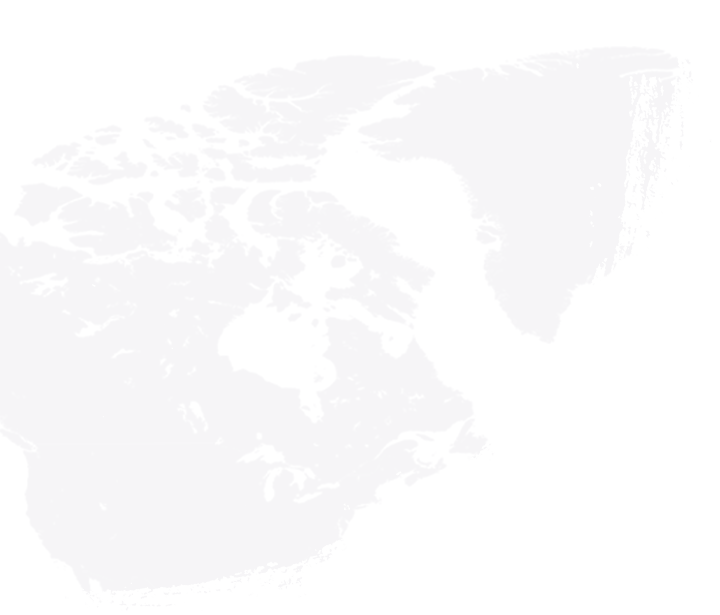 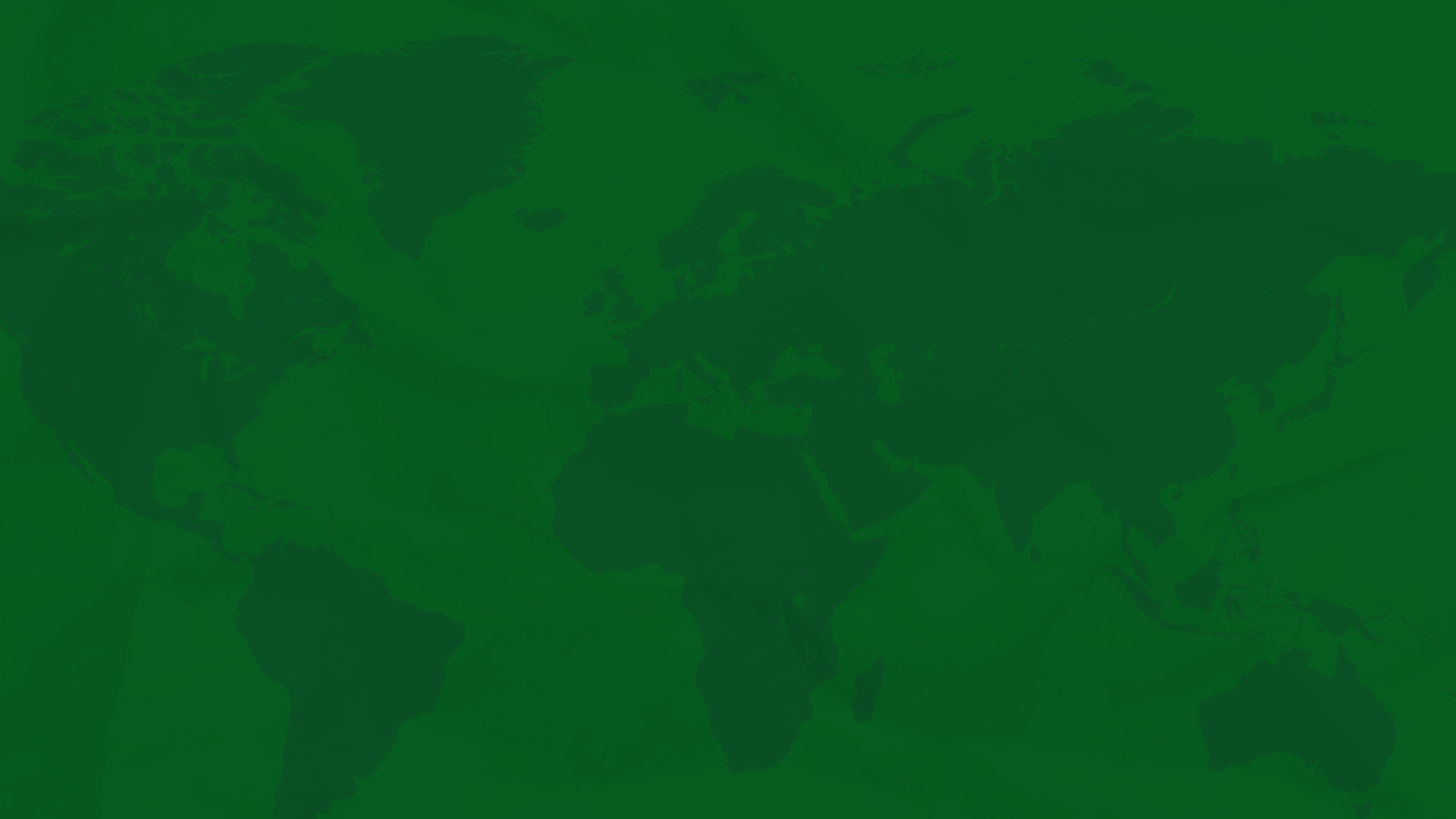 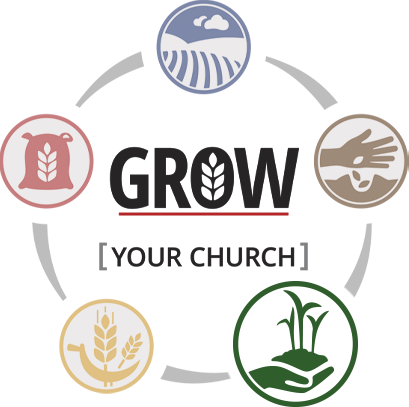 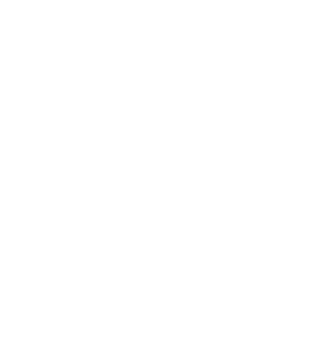 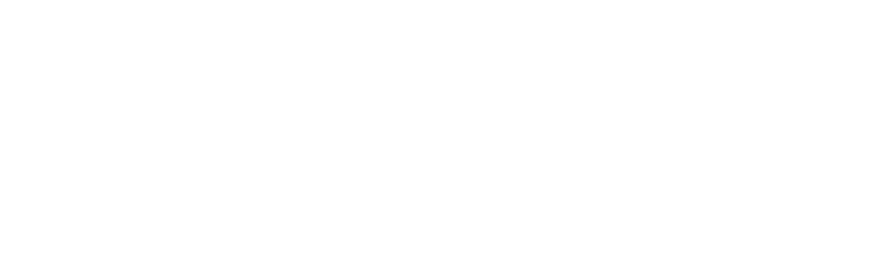 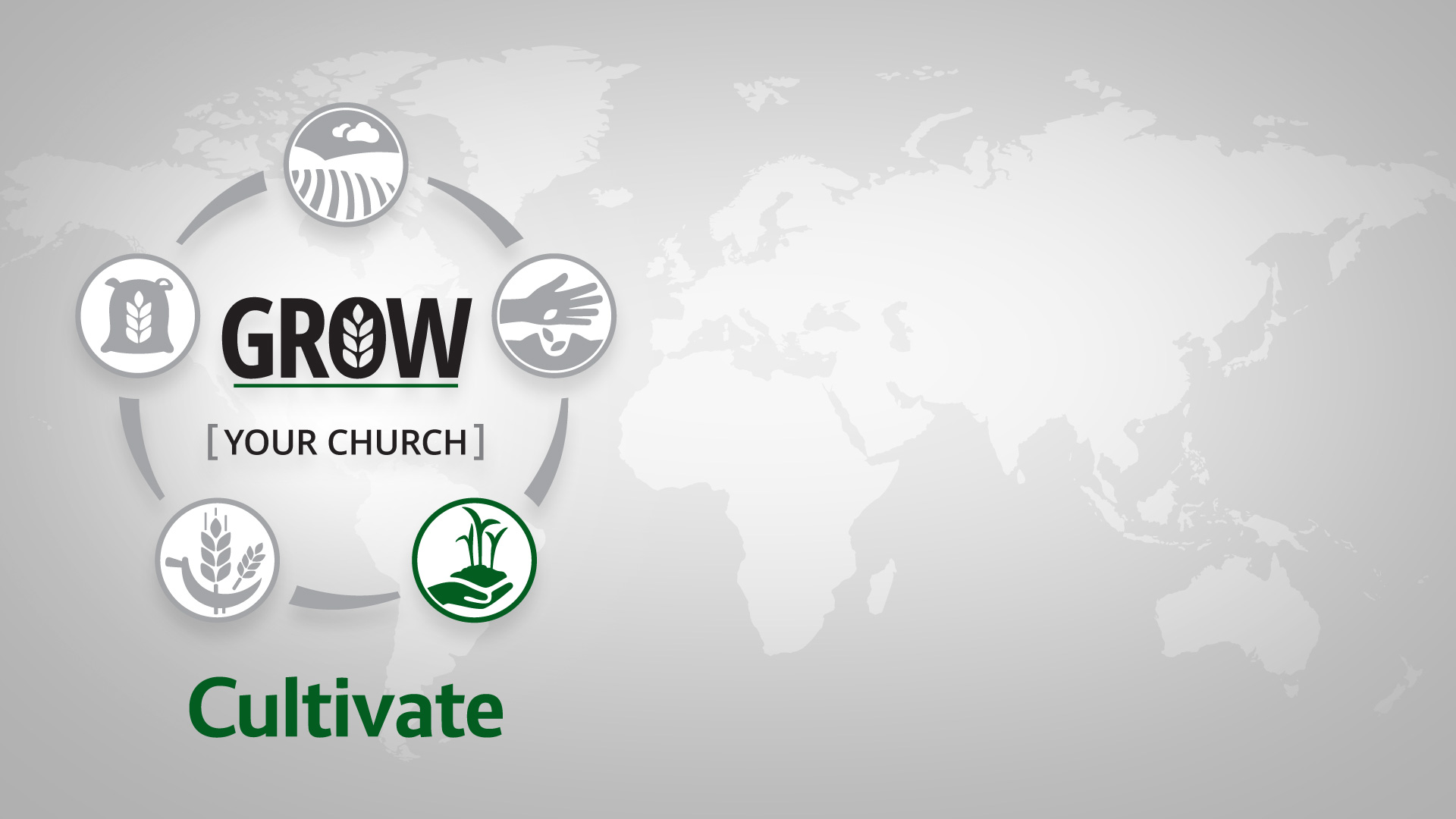 Cultivate Interest
Give ongoing Bible studies
Bring to small group Bible studies or evangelistic meetings
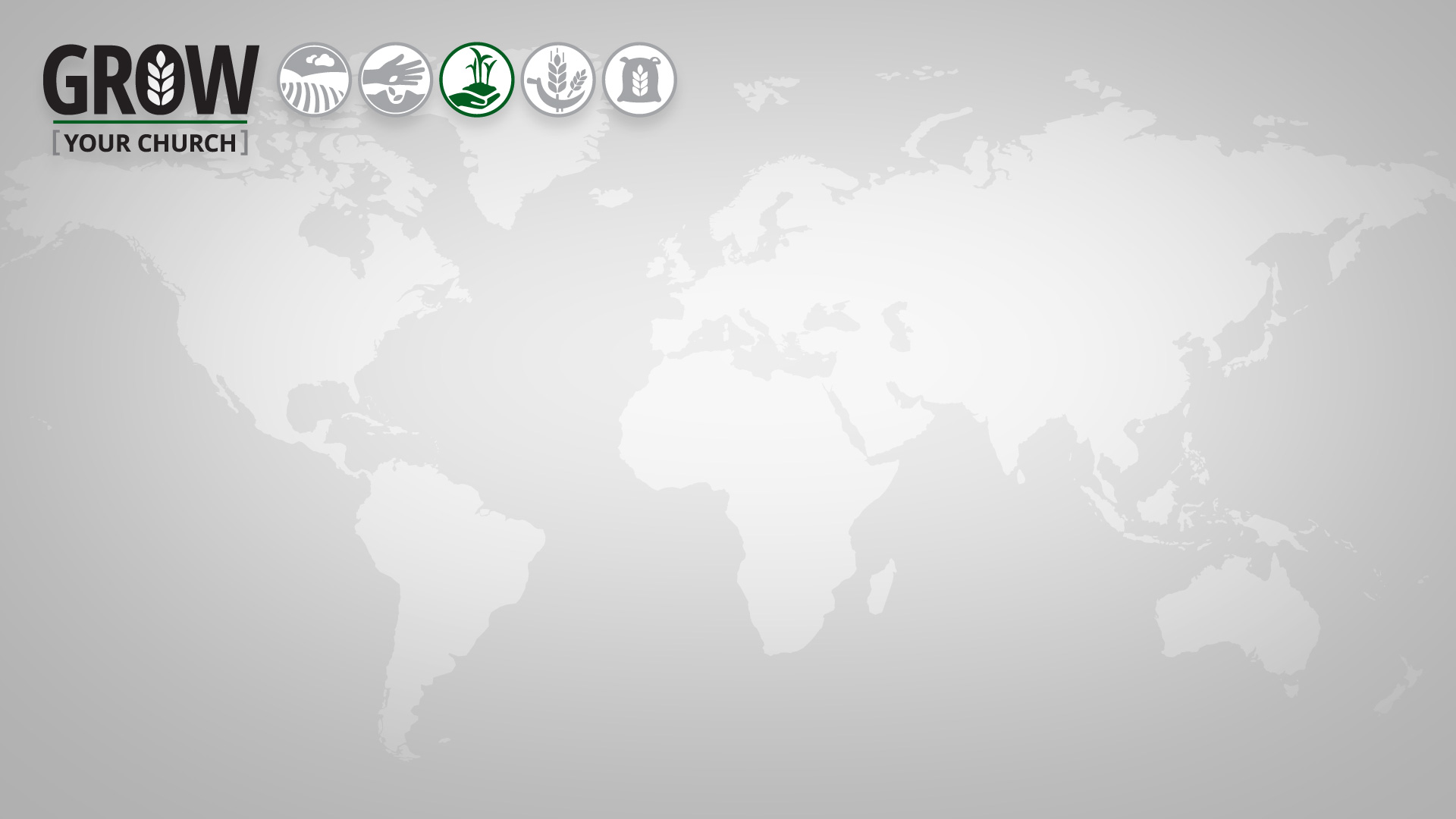 History of Bible Studies
Stephen Haskell preached a sermon in 1882 that launched the question and Bible answer format to used in Bible studies.
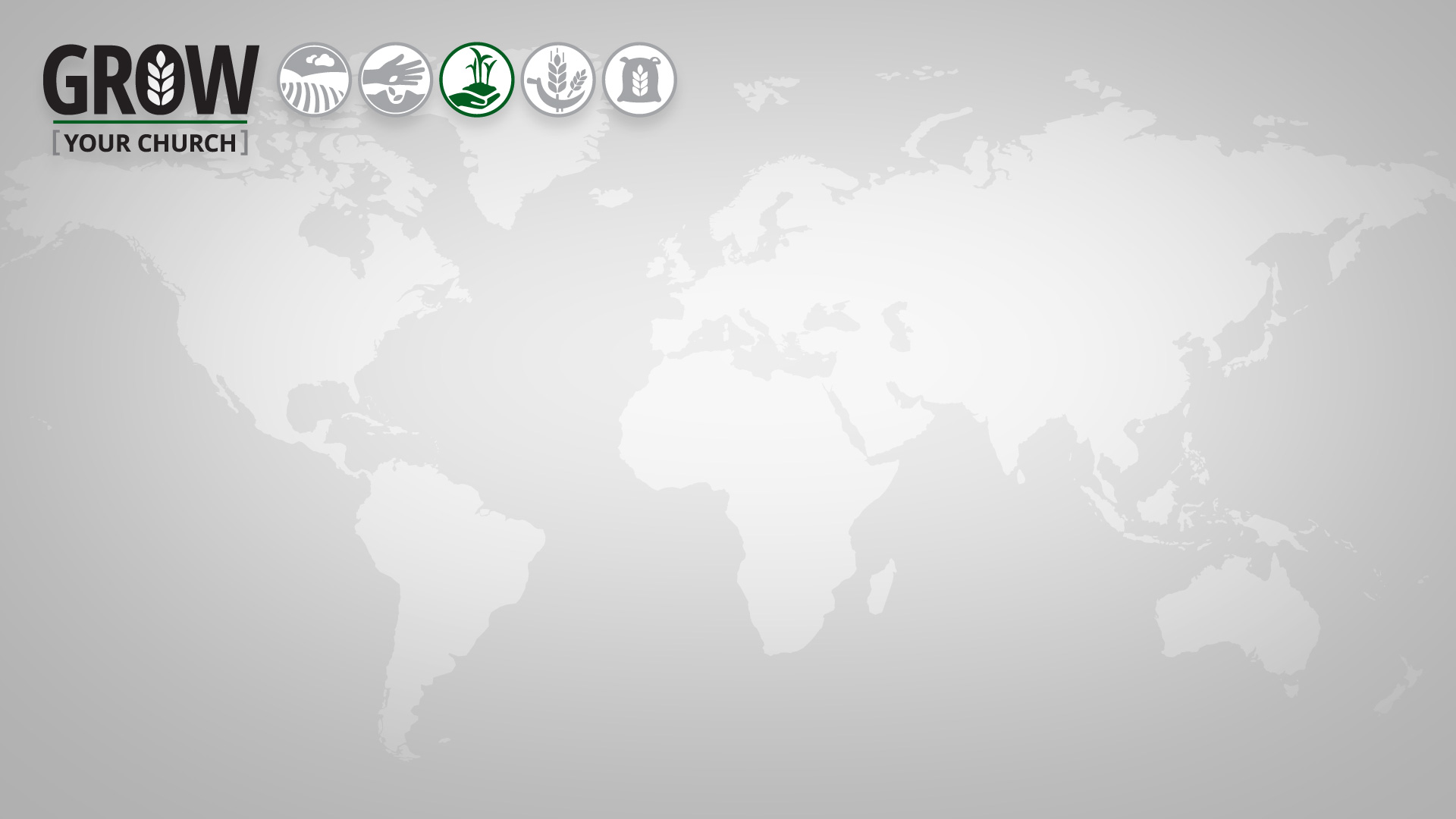 “In visions of the night representations passed before me of a great reformatory movement among God’s people. . . .  Hundreds and thousands were seen visiting families, and opening before them
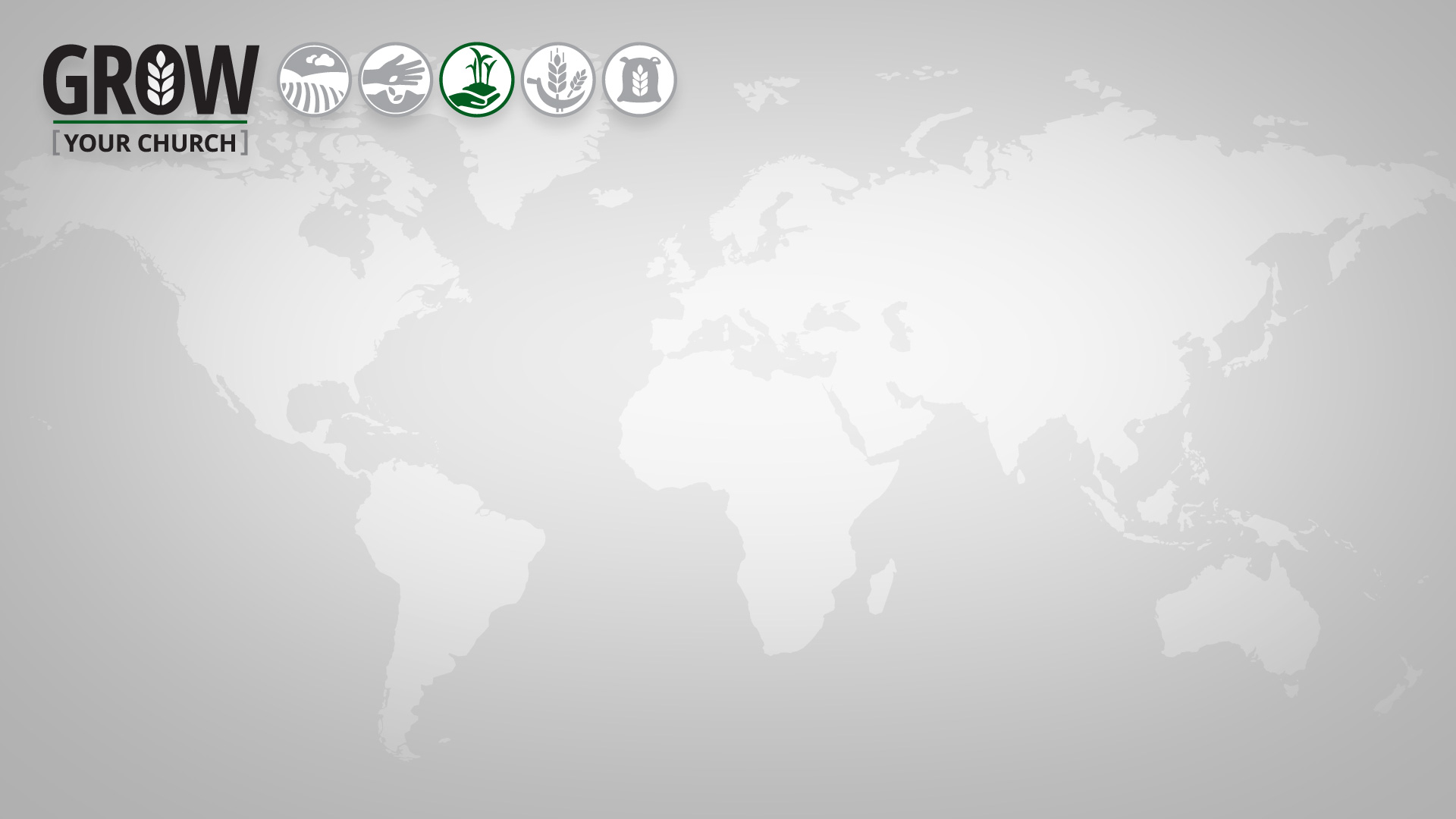 “the word of God. Hearts were convicted by the power of the Holy Spirit, and a spirit of genuine conversion was manifest. On every side doors were thrown open to the proclamation of the truth.”
Testimonies for the Church, Vol. 9, p. 126
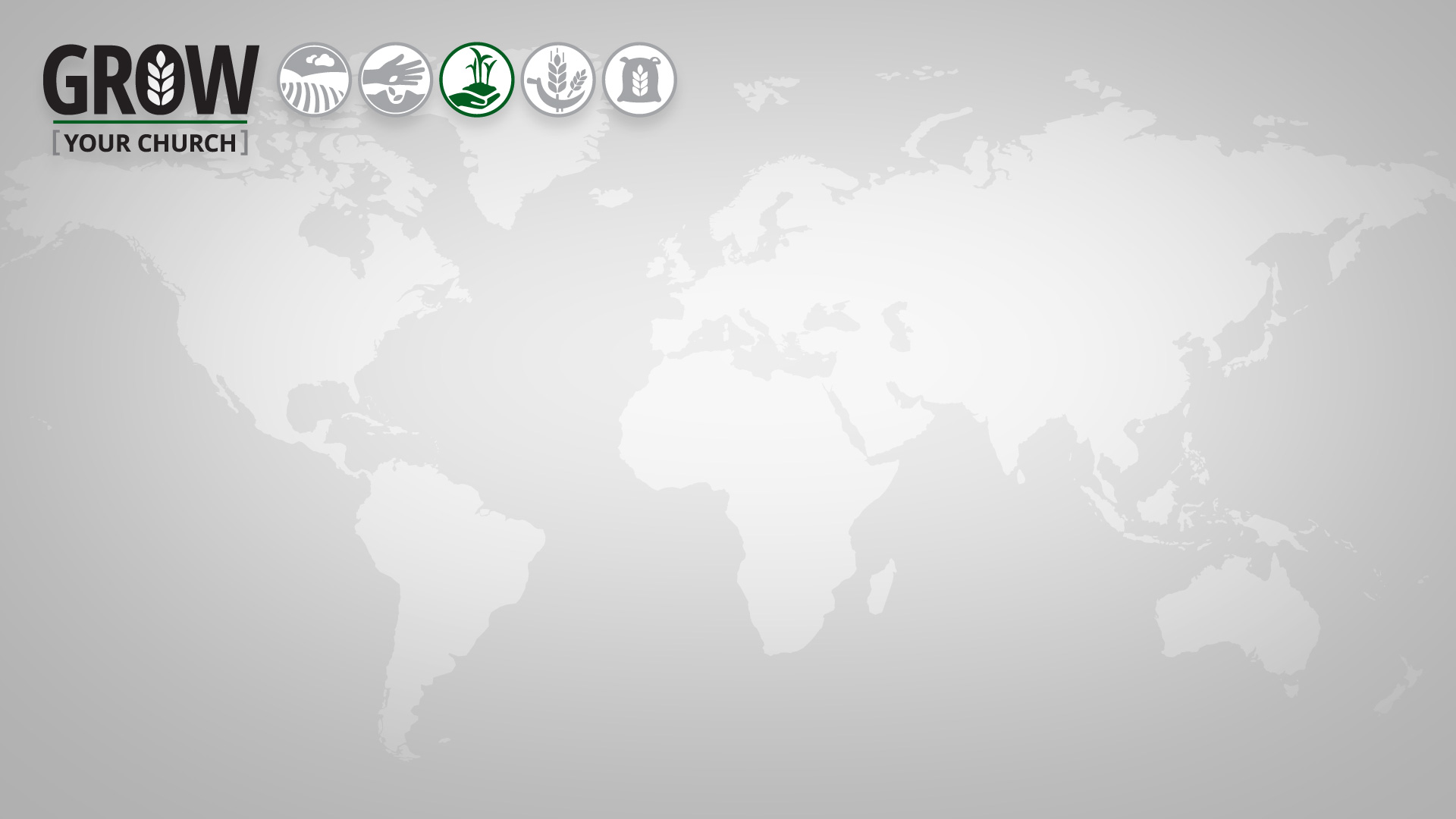 “The plan of holding Bible readings (studies) was a heaven-born idea.”
Christian Service, p. 141
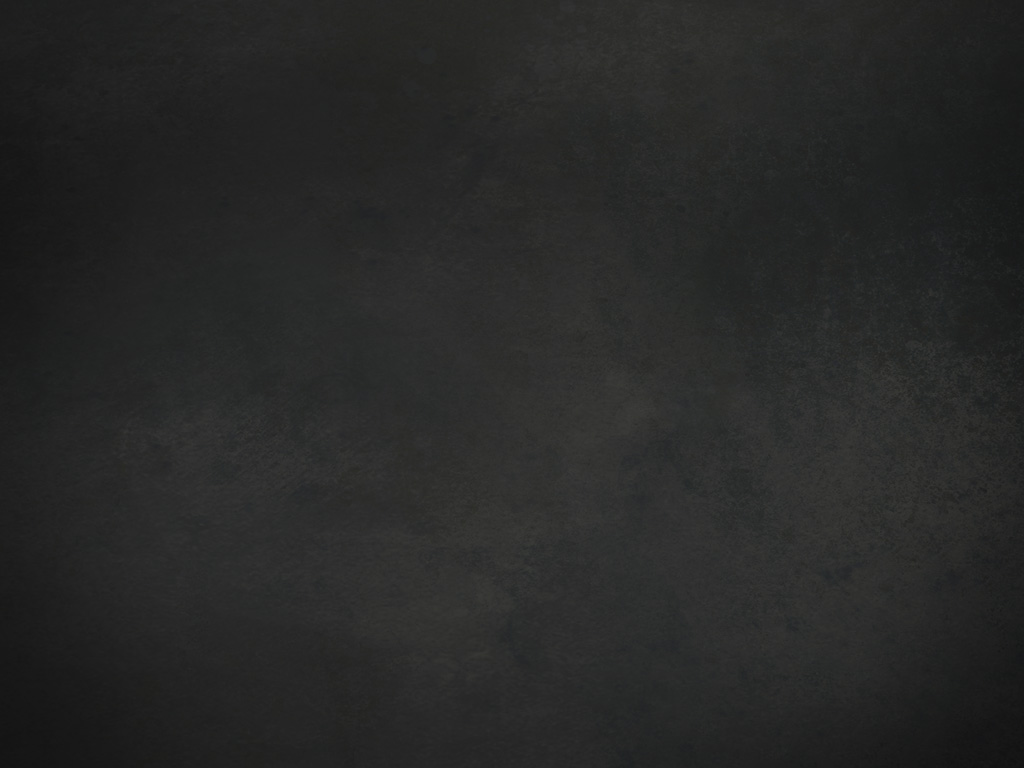 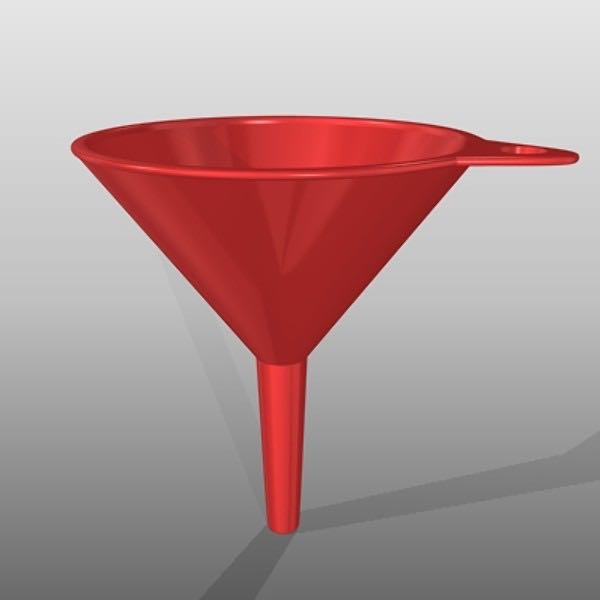 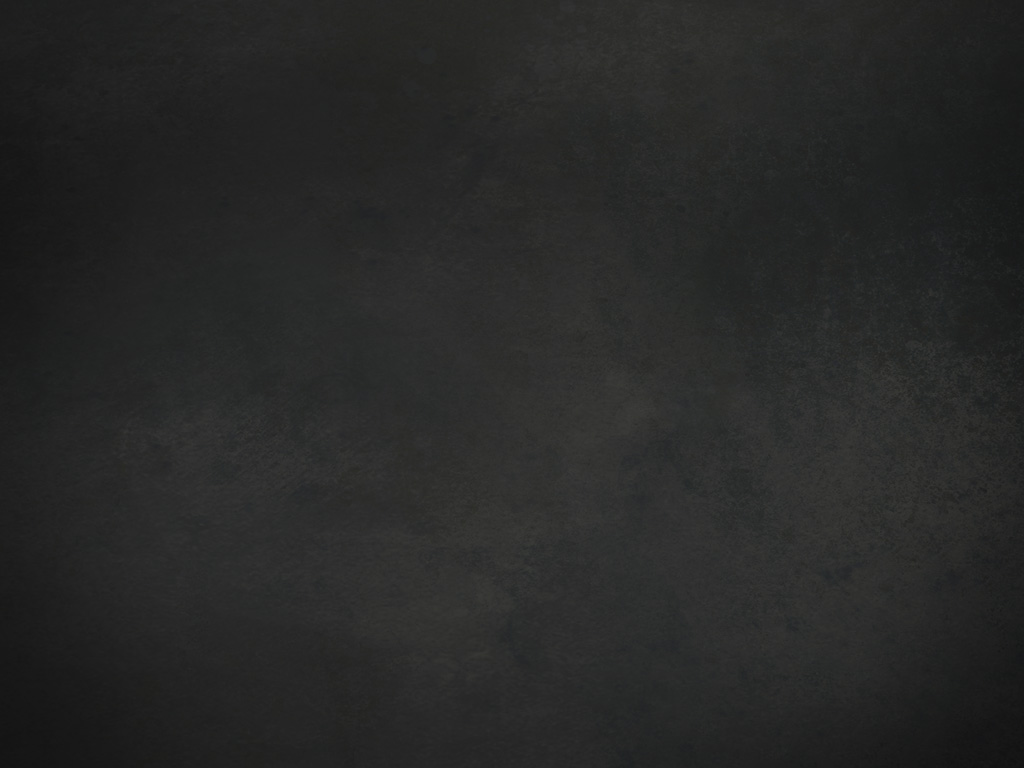 Cooking School
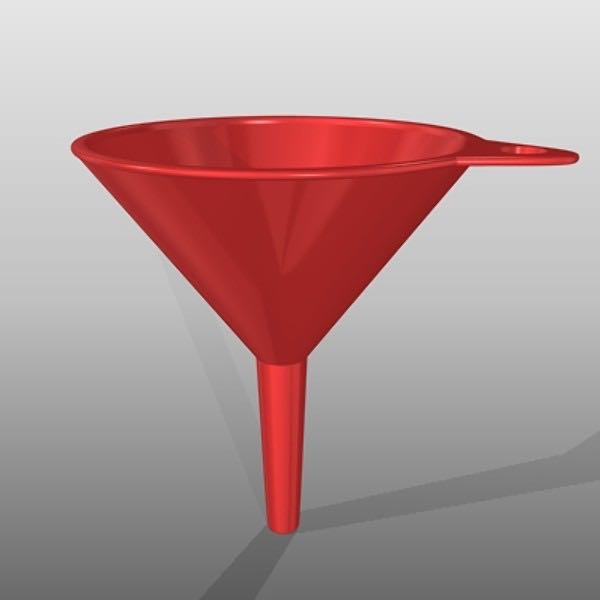 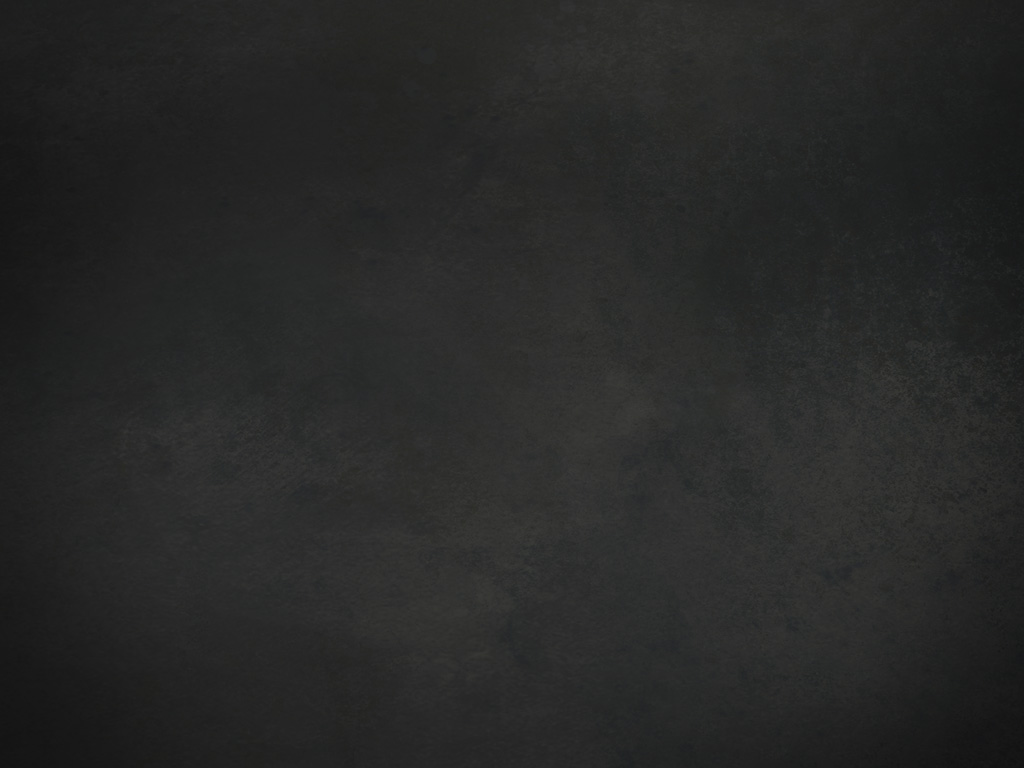 Church Social
Cooking School
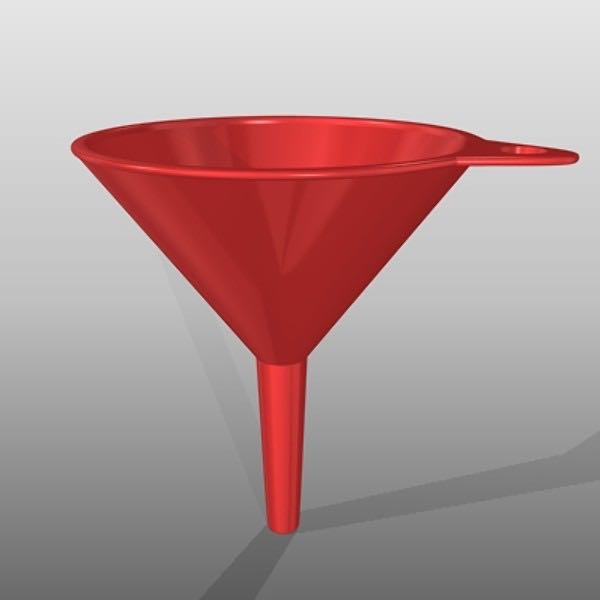 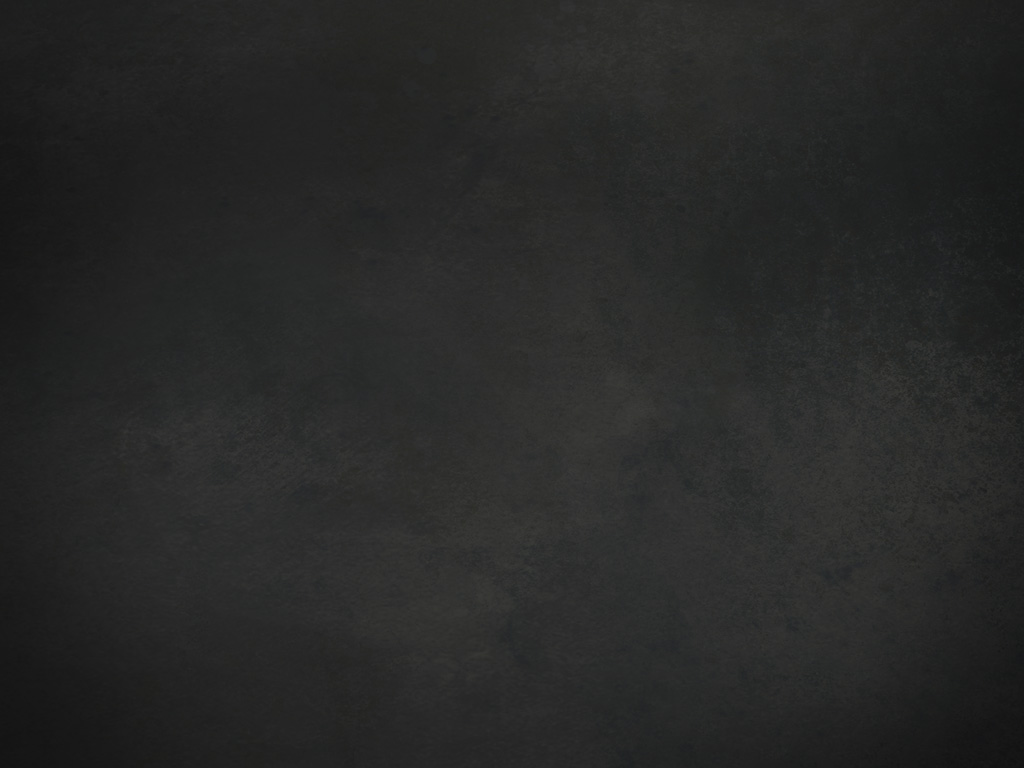 Church Social
Cooking School
Concert
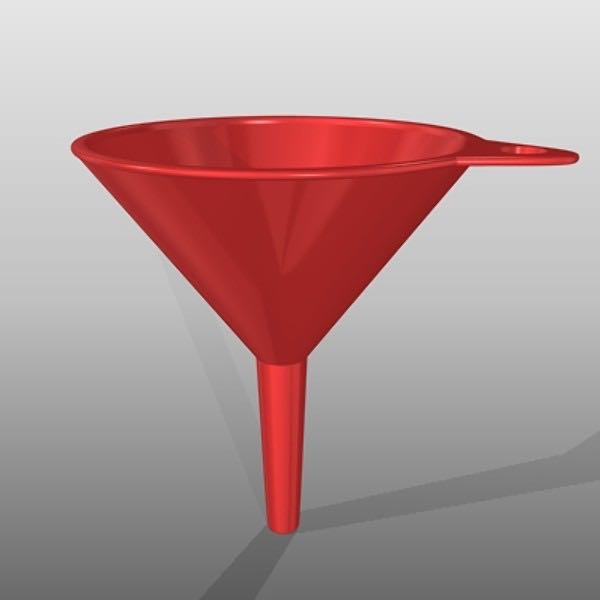 Community   Service
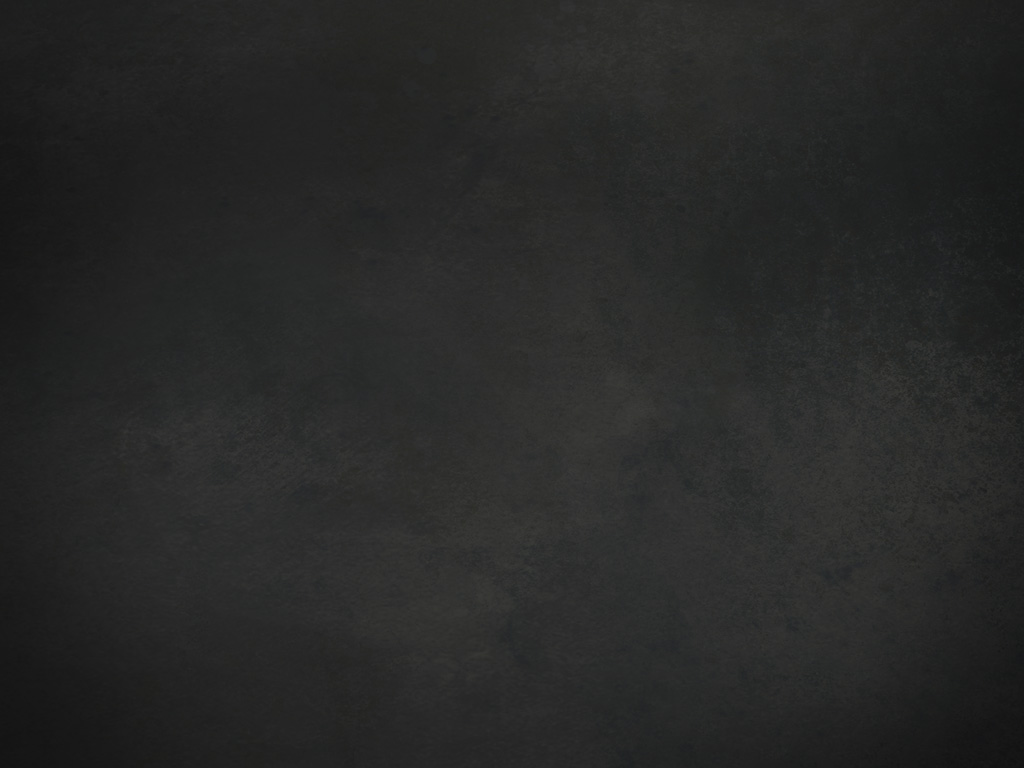 Church Social
Cooking School
Concert
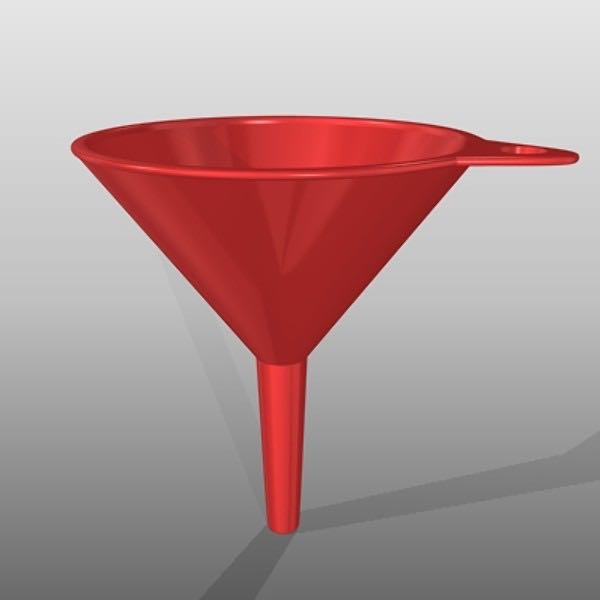 Community   Service
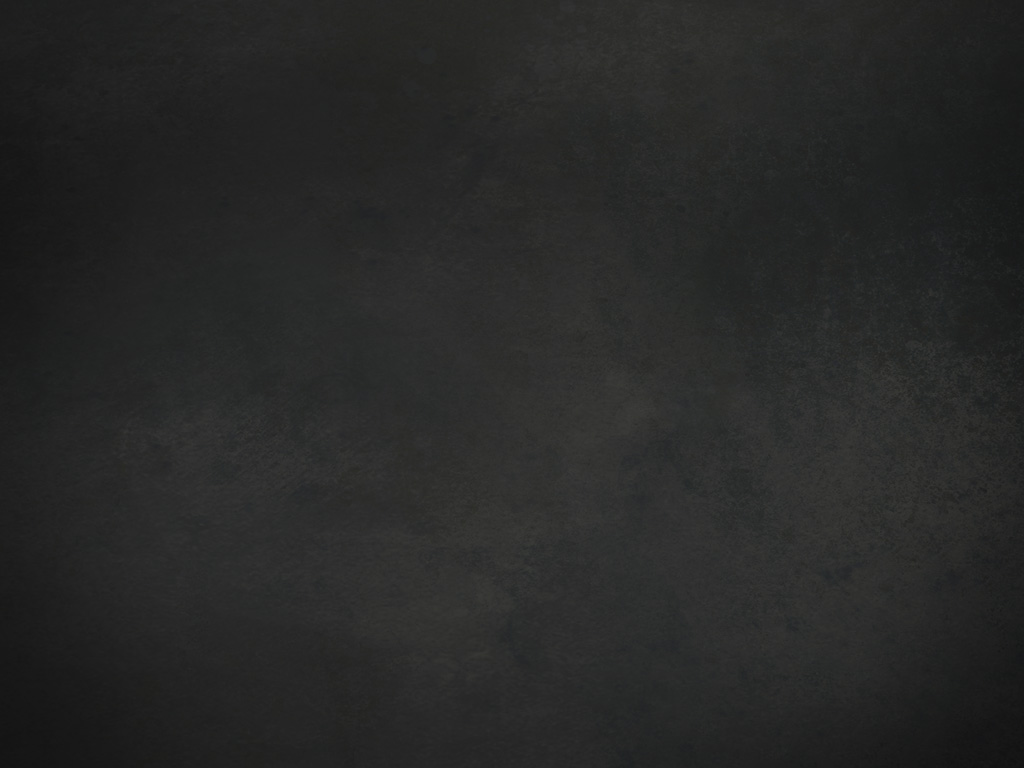 Church Social
Cooking School
Concert
VBS
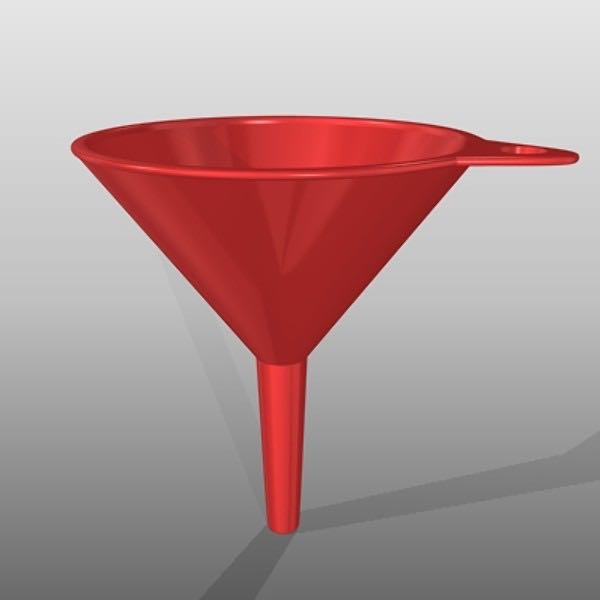 Community   Service
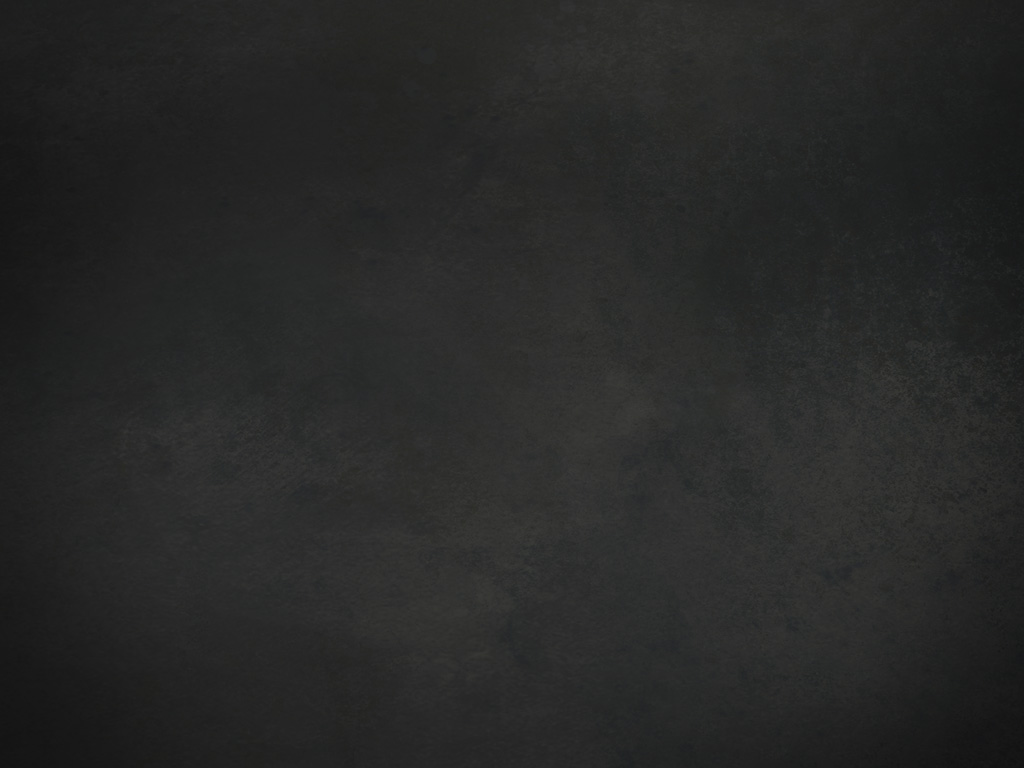 Church Social
Cooking School
Concert
VBS
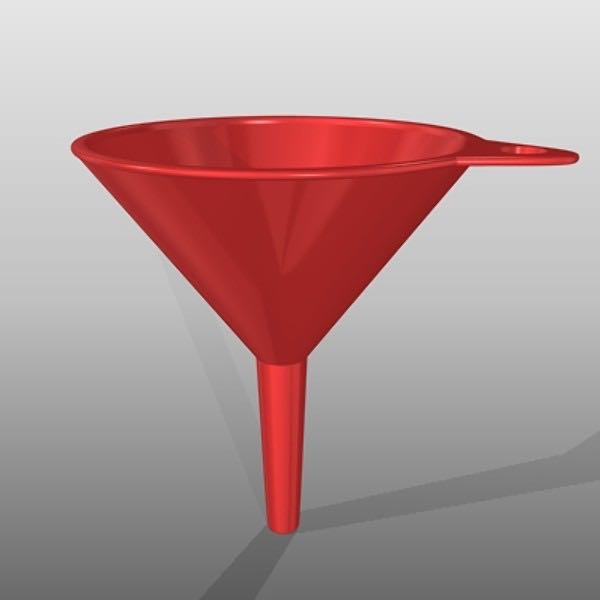 Baptized Disciple
Community   Service
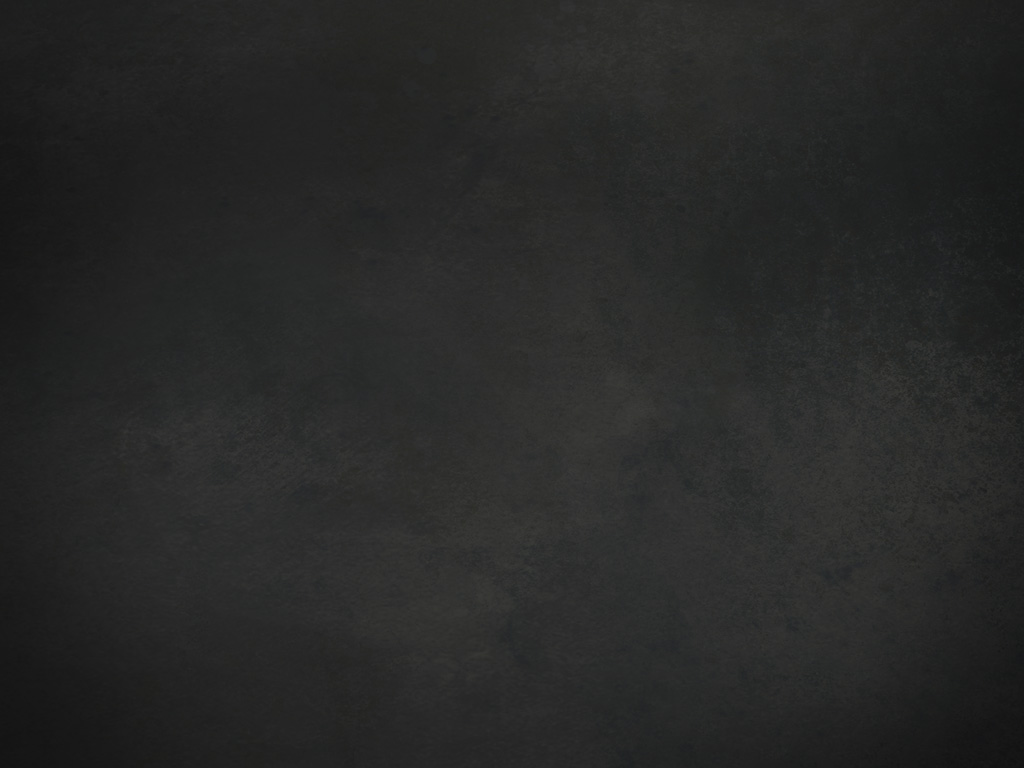 Church Social
Cooking School
Concert
VBS
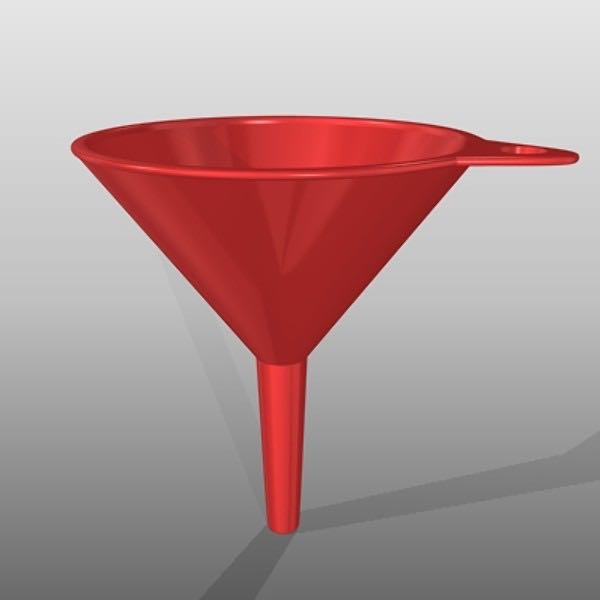 Baptized Disciple
Community   Service
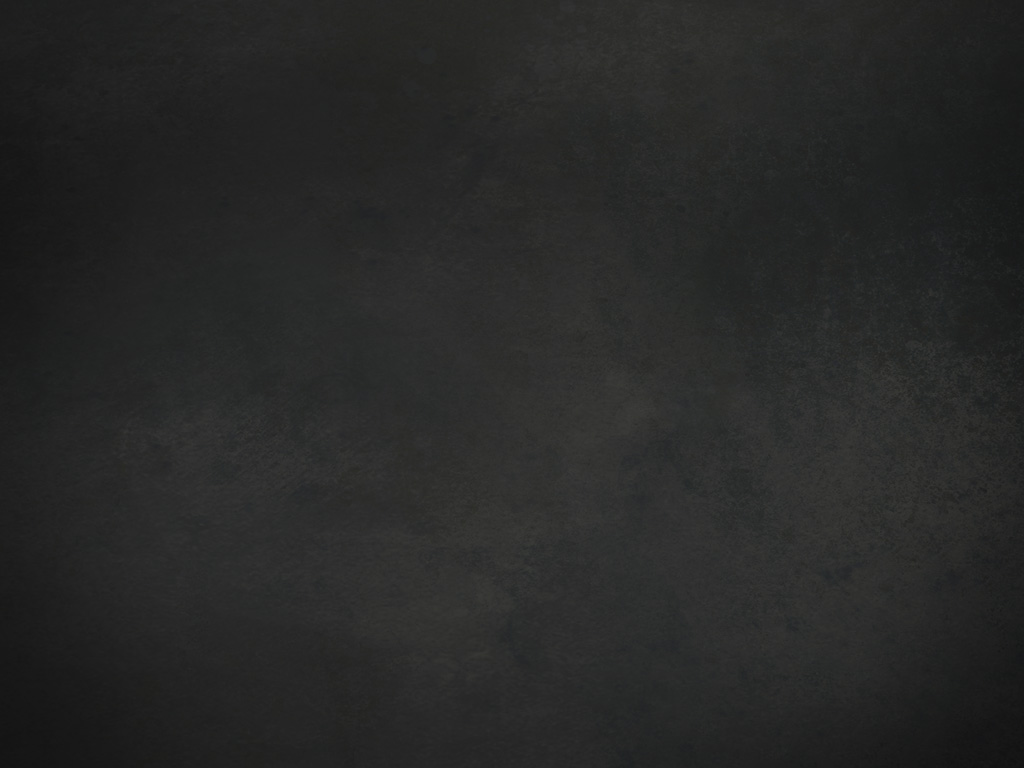 Church Social
Cooking School
Concert
VBS
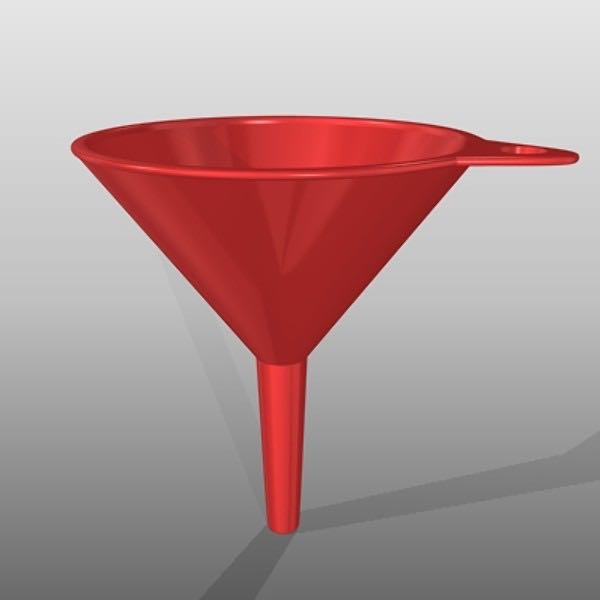 Bible Studies
Baptized Disciple
[Speaker Notes: Gift of teaching not necessary
Hospitality great!]
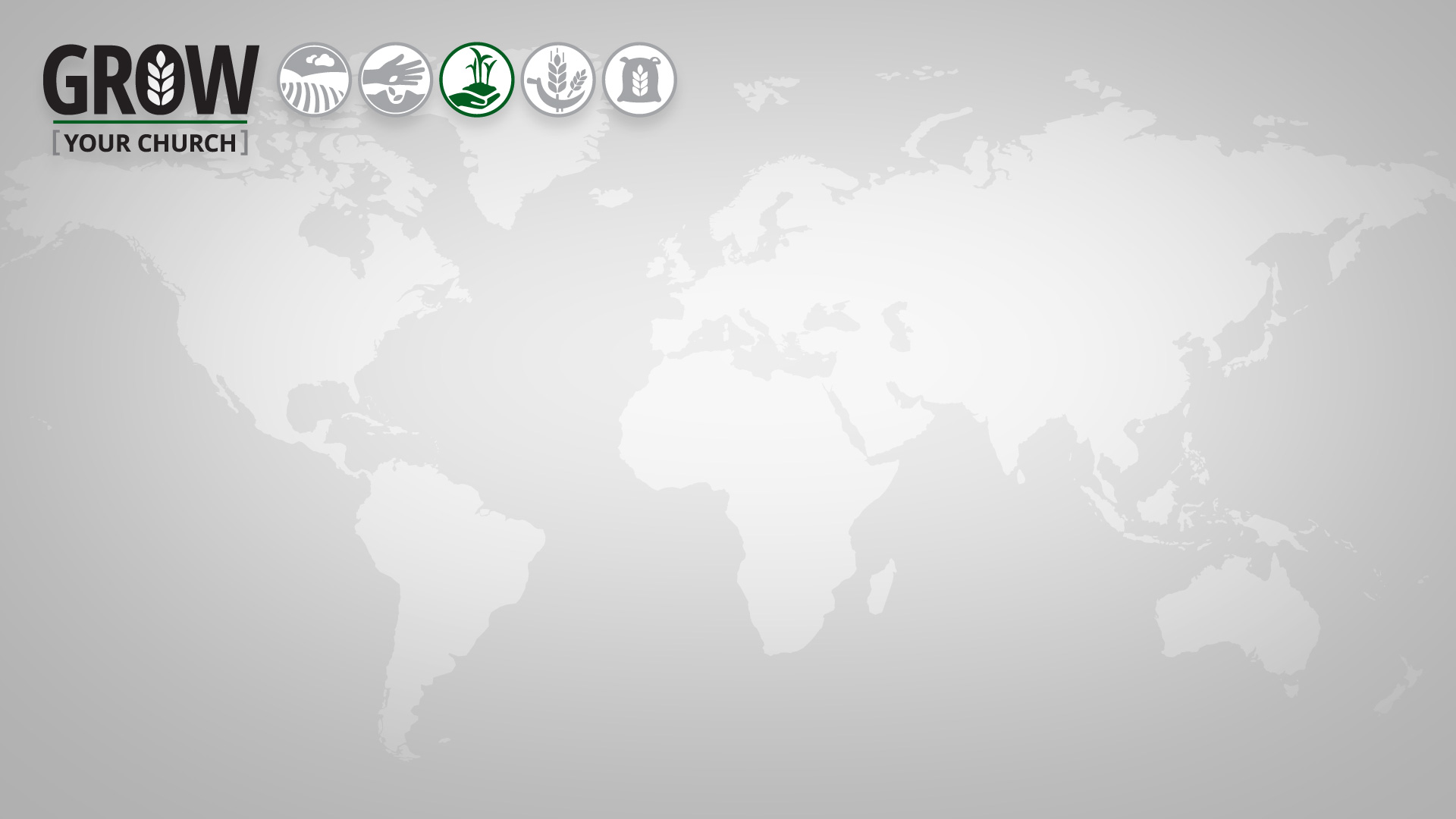 “There are those in the world who are reading the Scriptures, but who cannot understand their import. The men and women who have a knowledge of God are needed to explain the word to these souls.”
Christian Service, p. 142
[Speaker Notes: Nehemiah 8:8]
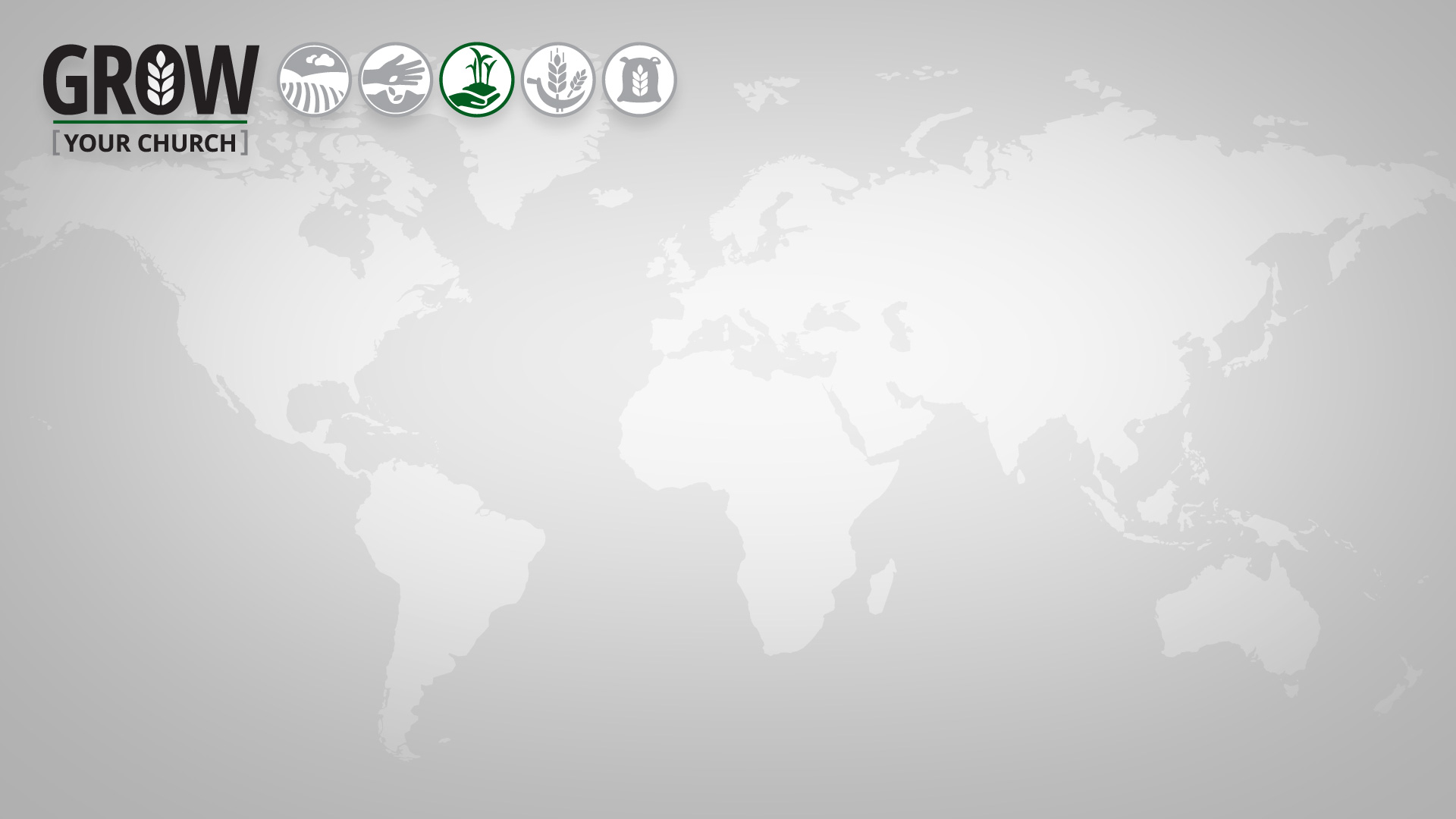 “Many are on the verge of the kingdom, waiting only to be gathered in.”
The Acts of the Apostles, p. 109
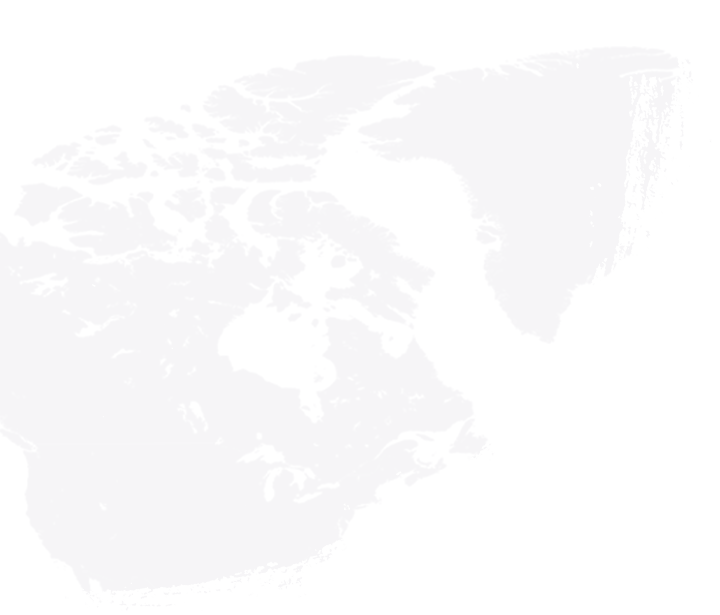 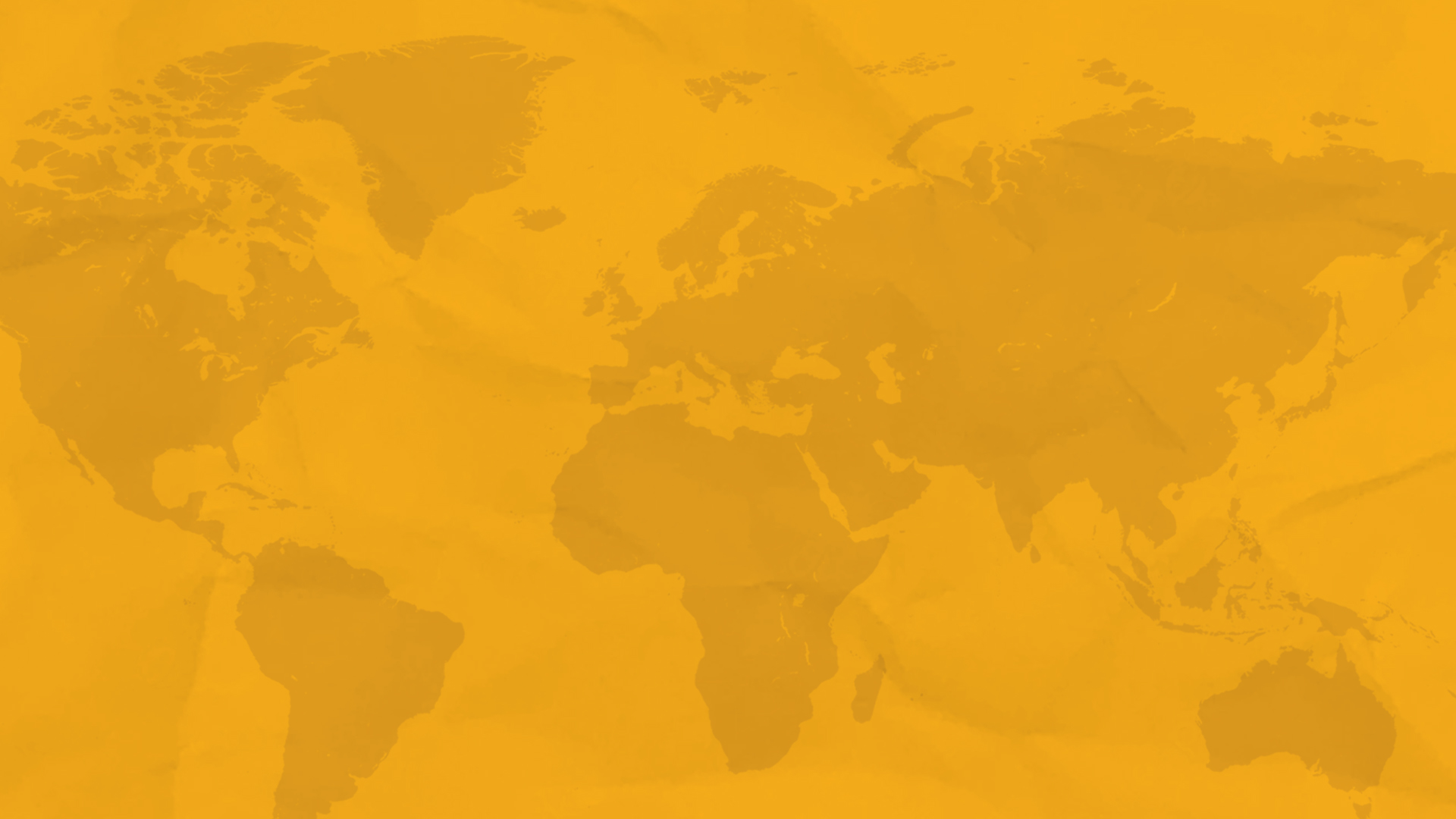 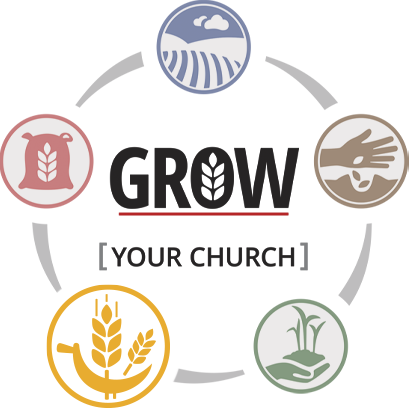 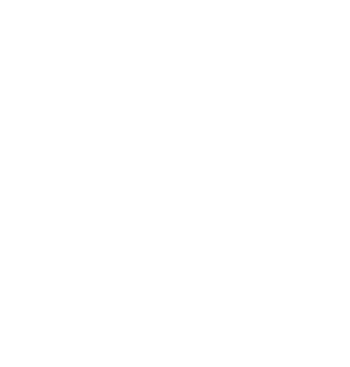 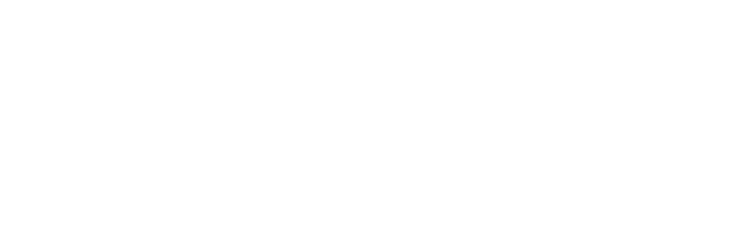 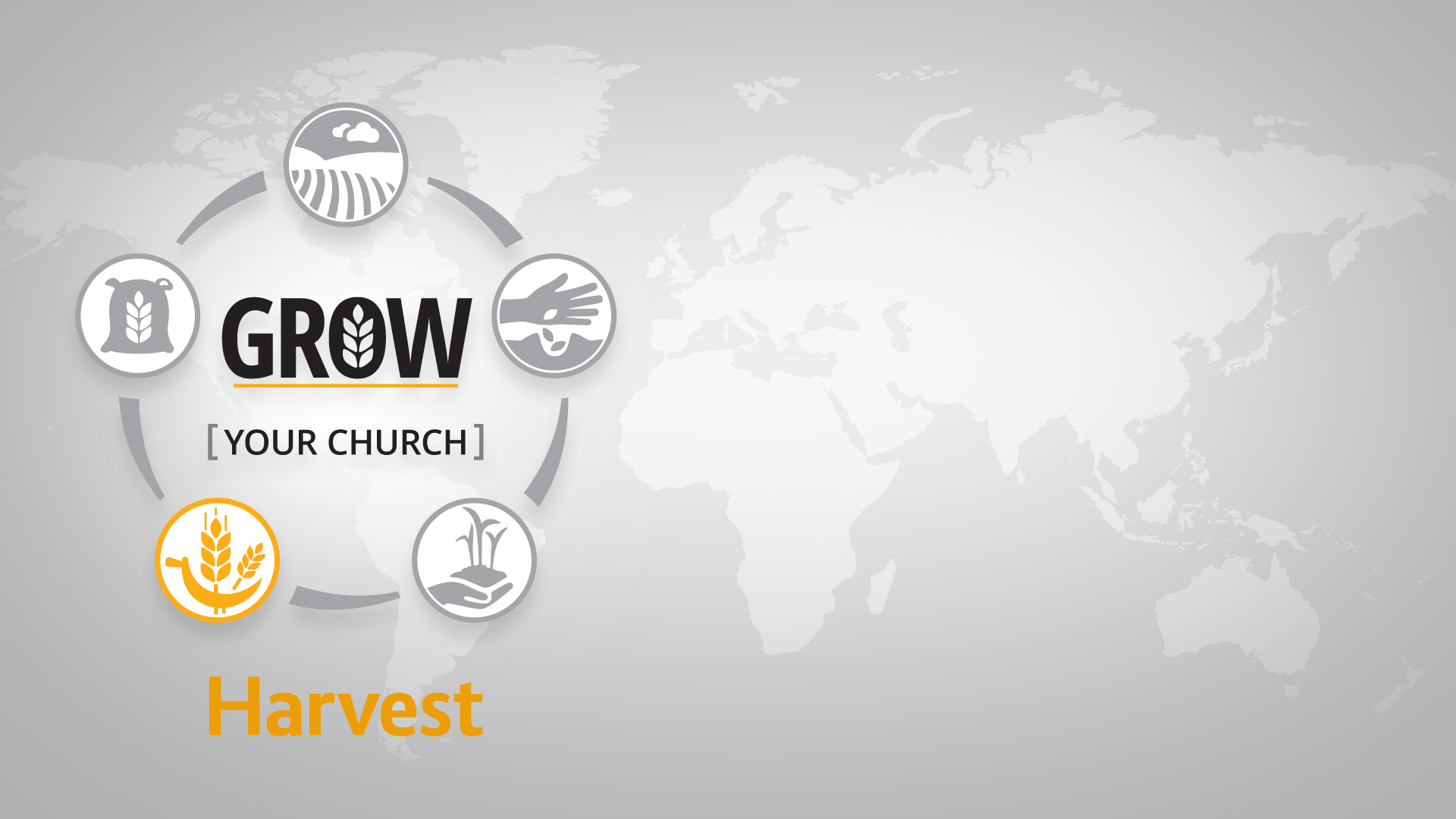 Harvest Decisions
Appeal for decisions in personal Bible studies
Appeal for decisions in public evangelistic meetings and other sermons
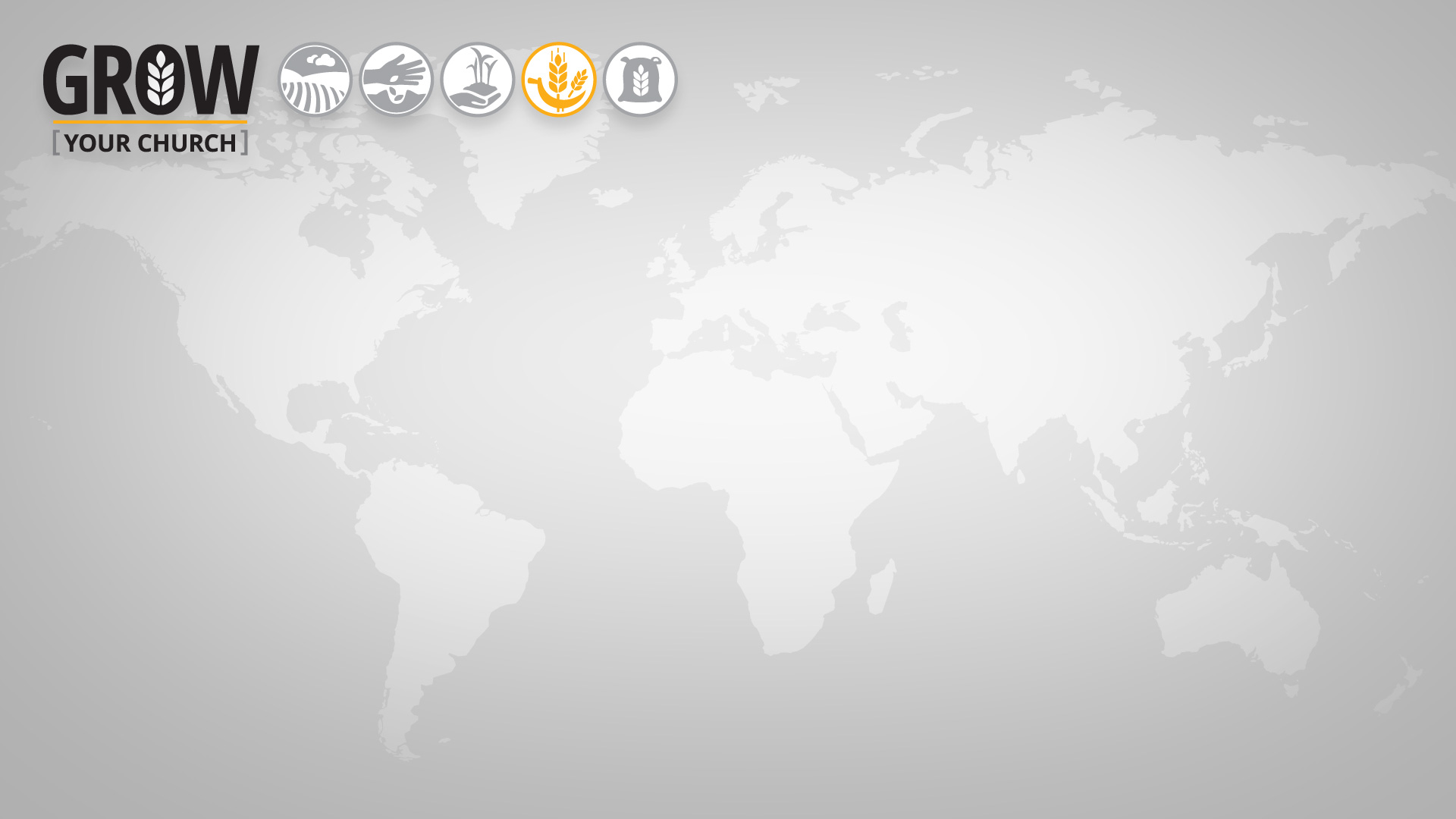 “The harvest truly is great, but the laborers are few; therefore pray the Lord of the harvest to send out laborers into His harvest.”
Luke 10:2
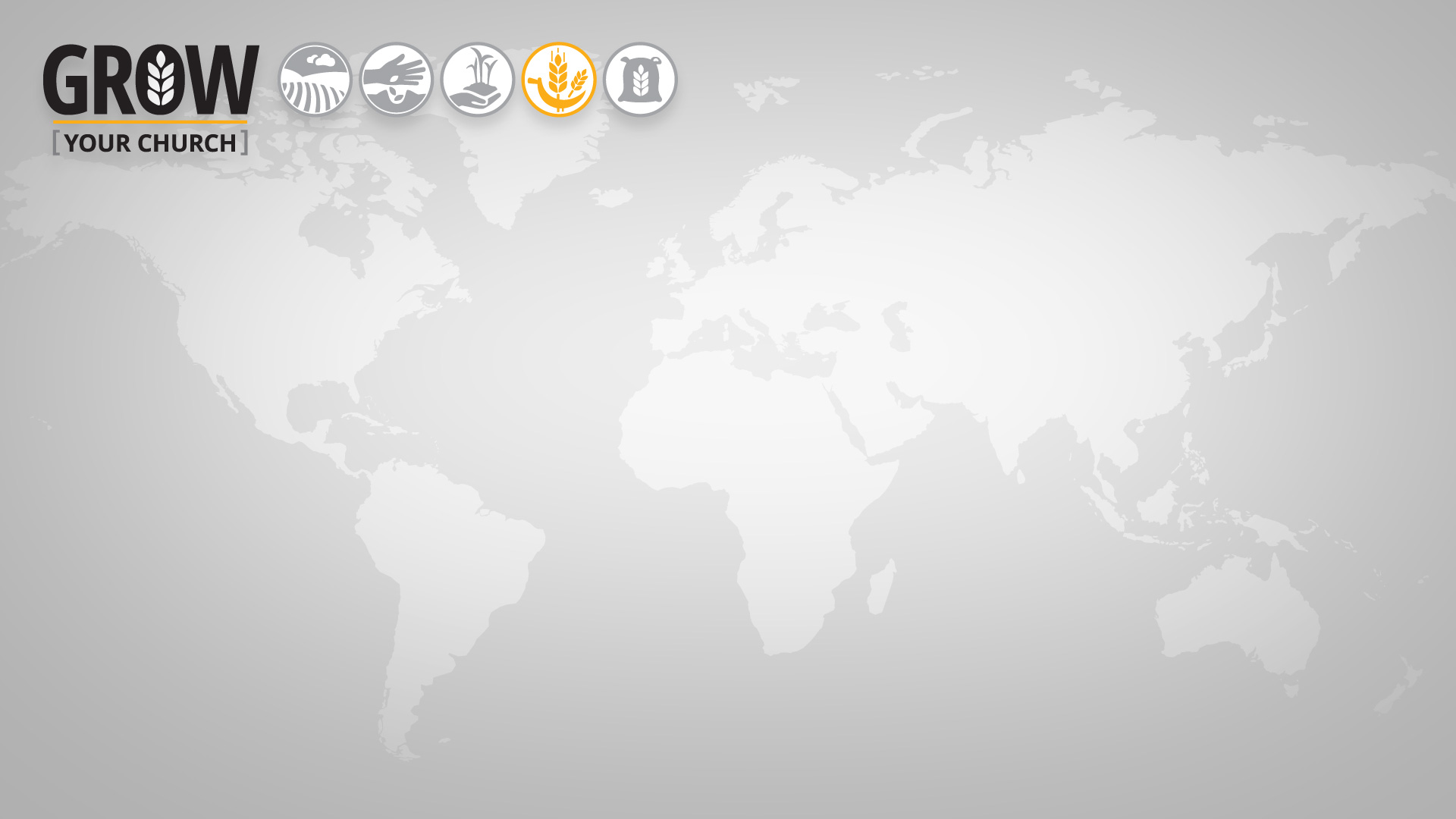 “If there is not a decided application of the truth to their hearts, if words are not spoken at the right moment, calling for decision from the weight of evidence already presented, the convicted ones pass on without identifying themselves with Christ,
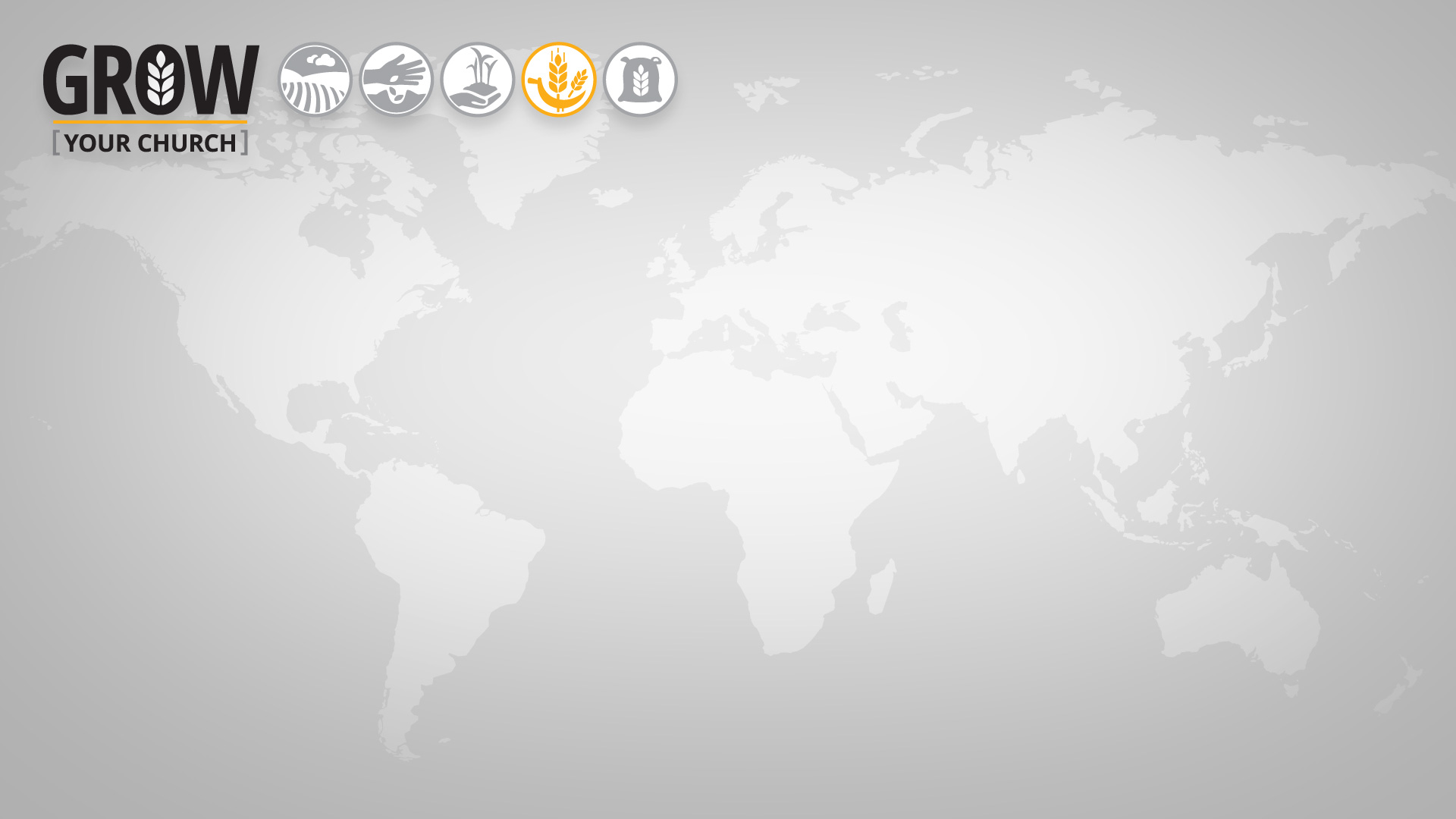 “the golden opportunity passes, and they have not yielded, and they go farther and farther away from the truth, farther away from Jesus and never take their stand on the Lord’s side.”
Evangelism, p. 283
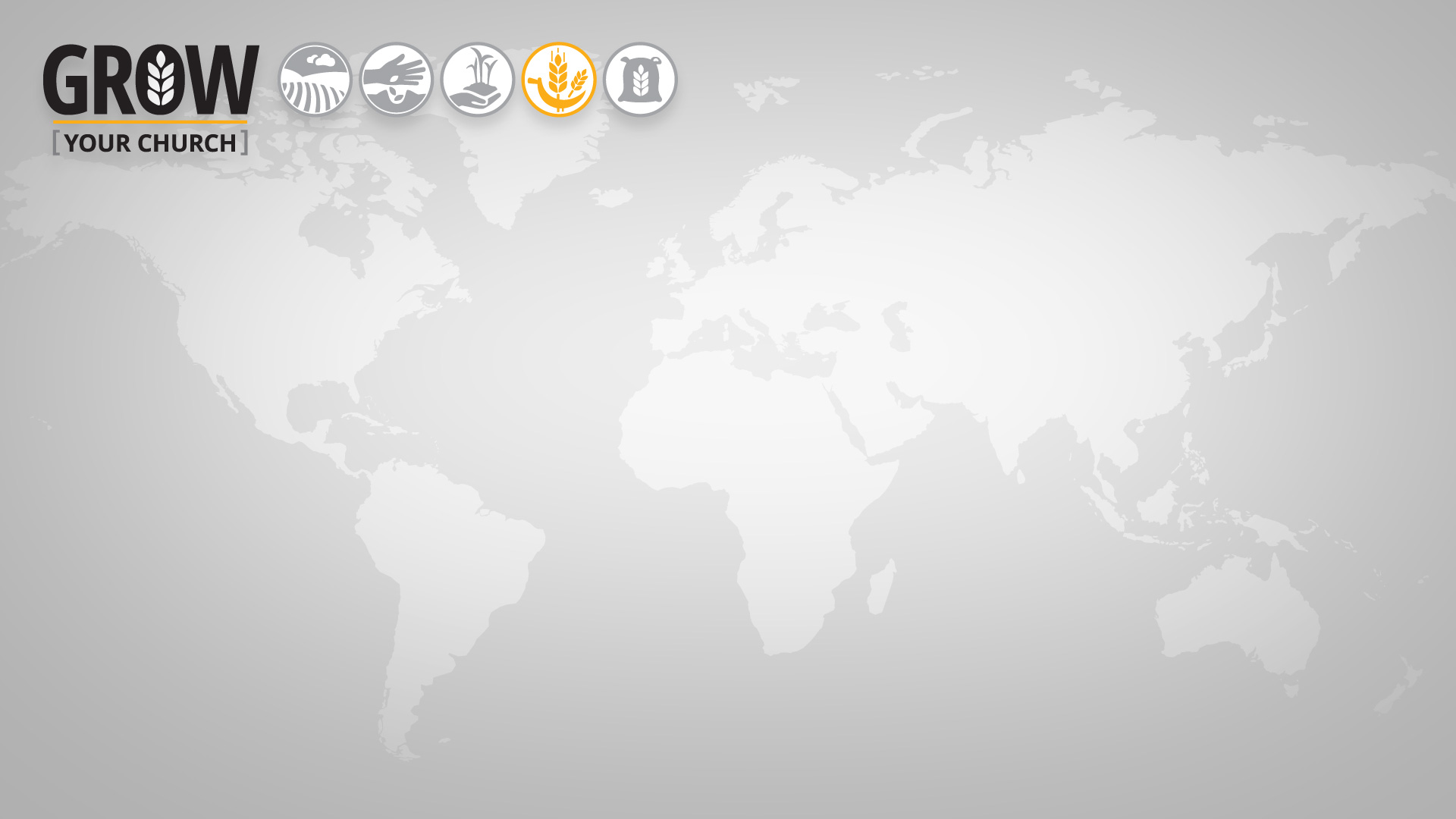 “Too much hasty work is done in adding names to the church roll. Serious defects are seen in the characters of some who join the church. Those who admit them say, ‘We will first get them into the church, and then reform them.’ But this is a mistake. The very first work to be done is the work
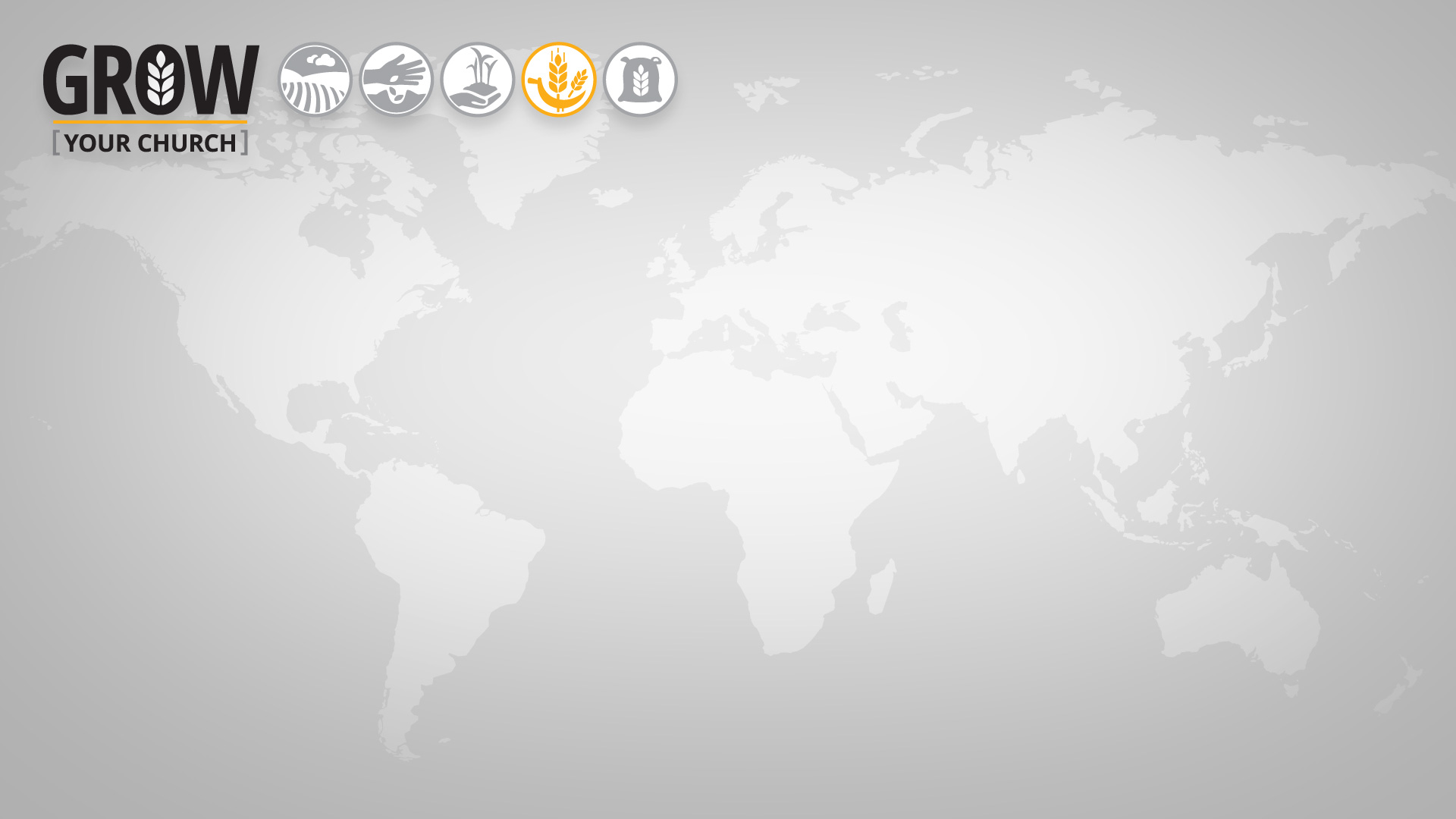 “of reform. Pray with them, talk with them, but do not allow them to unite with God’s people in church relationship until they give decided evidence that the Spirit of God is working on their hearts.”
The Review and Herald, May 21, 1901
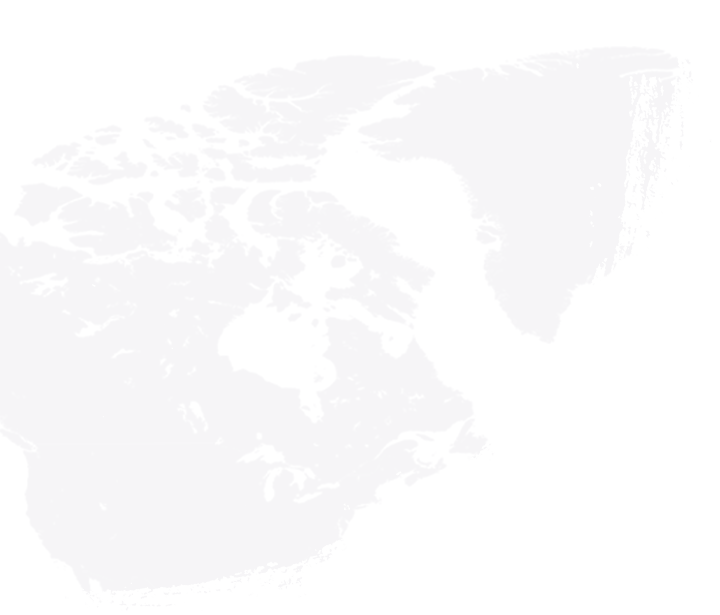 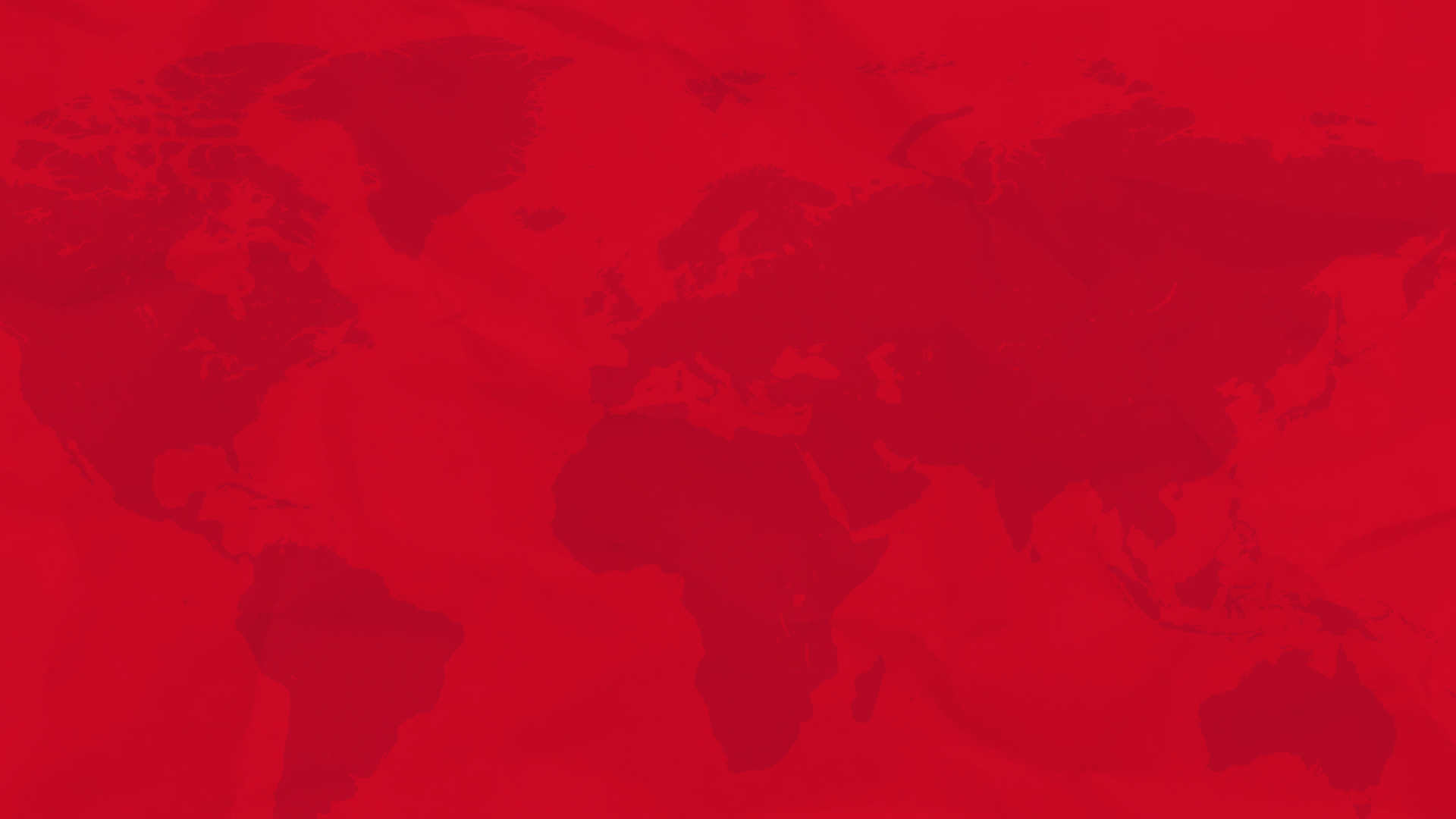 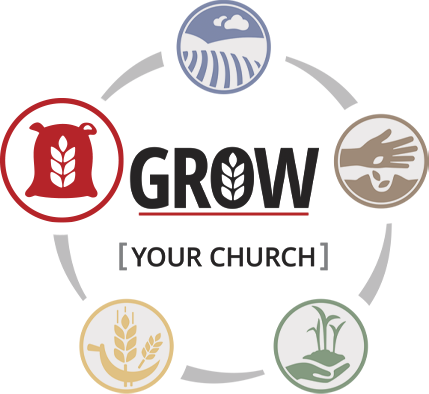 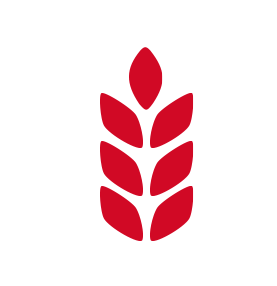 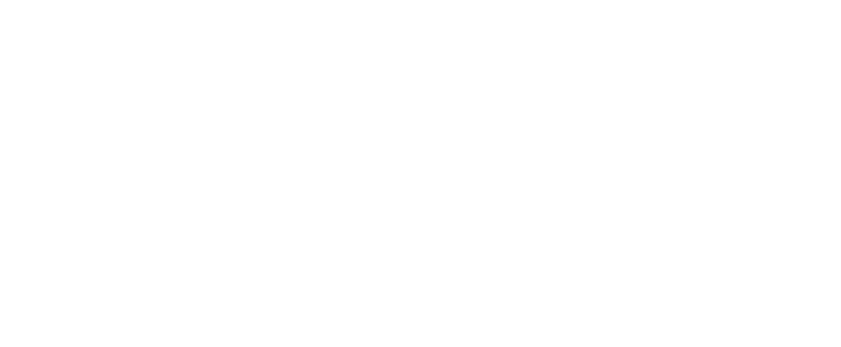 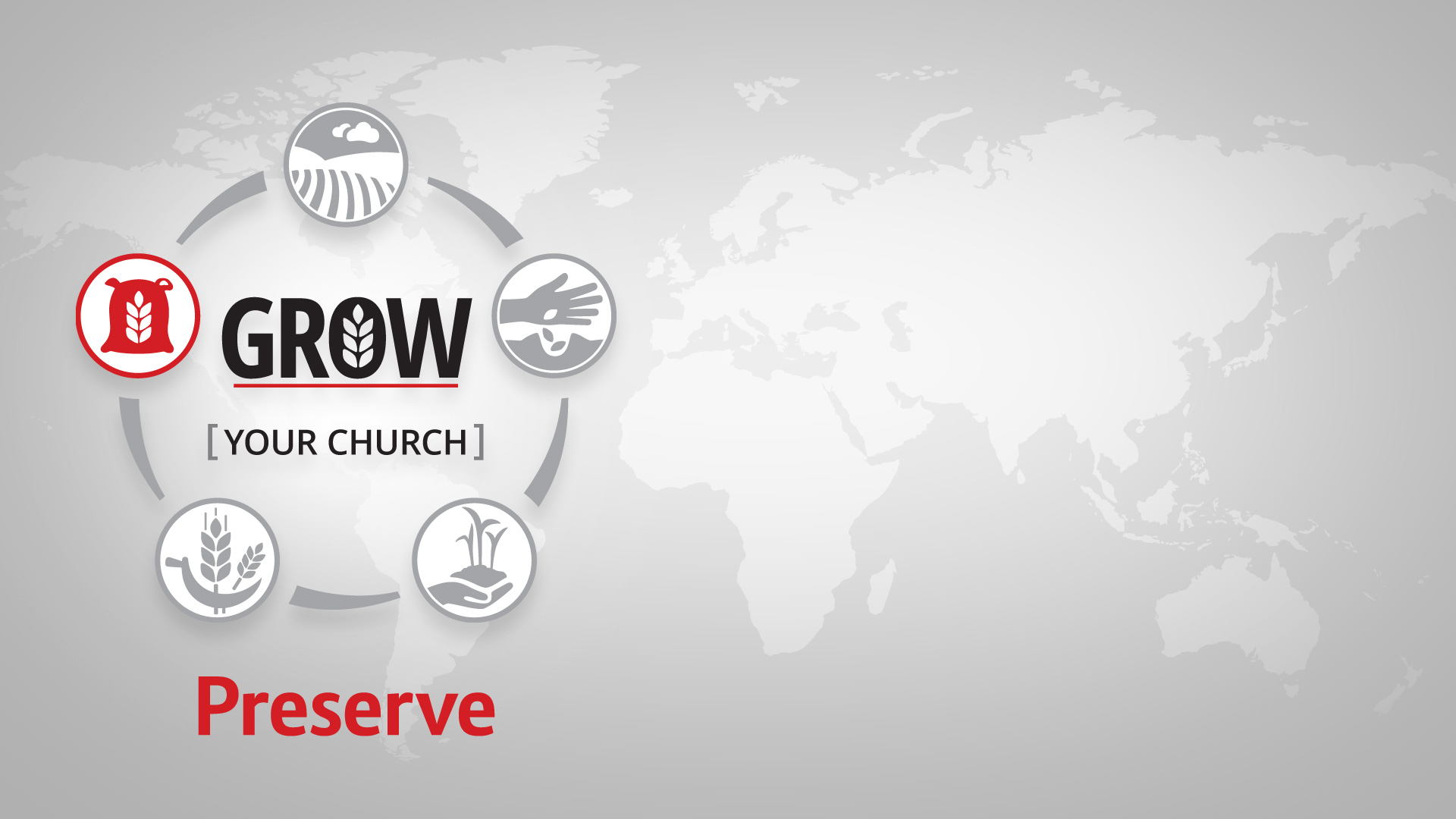 Preserve & Train
Provide systematic discipleship plan for new members
Nurture members in spiritual/church life
Train members in soul-winning service
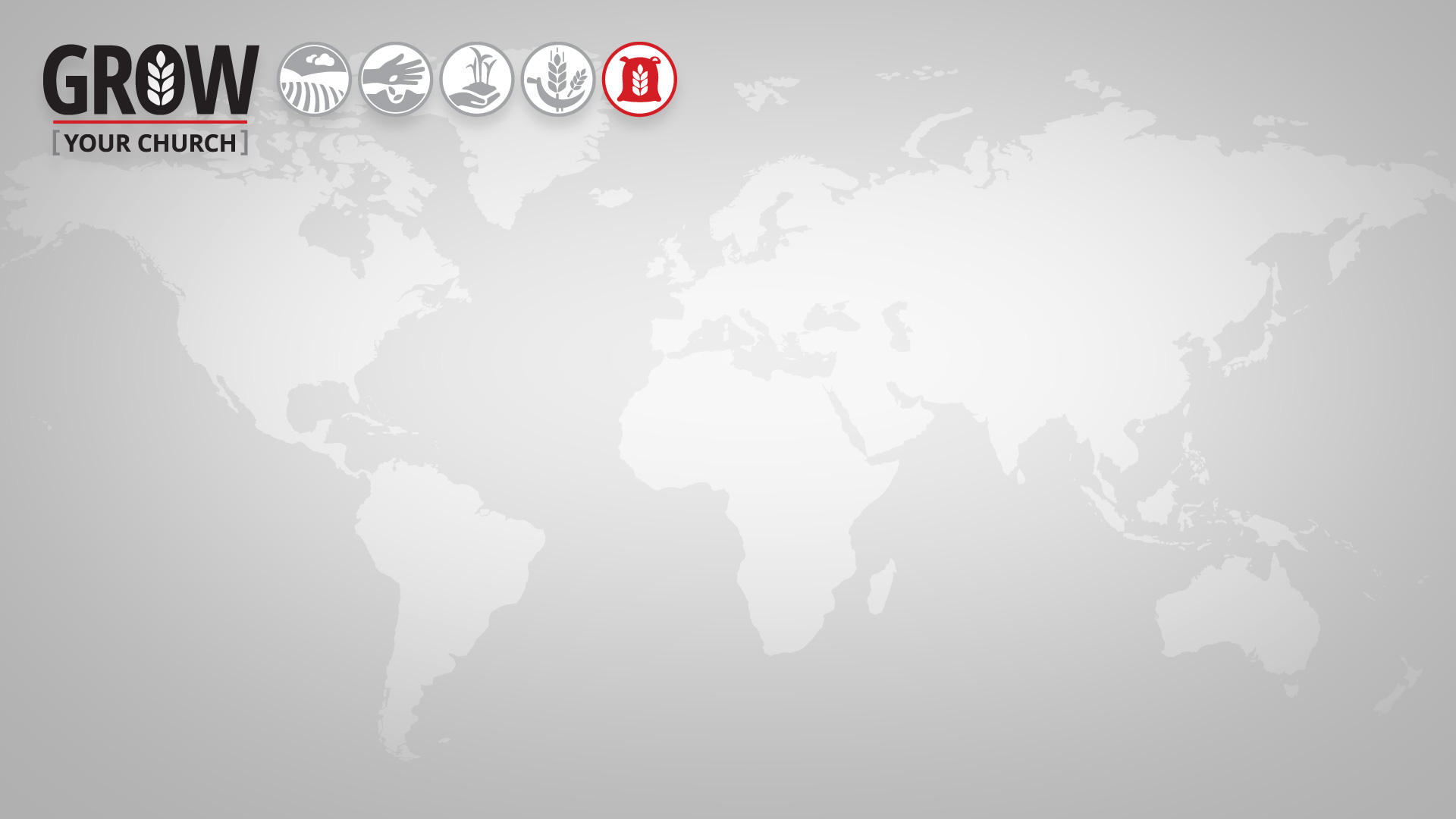 “After individuals have been converted to the truth, they need to be looked after. ... These newly converted ones need nursing, watchful attention, help, and encouragement.”
Evangelism, p. 337
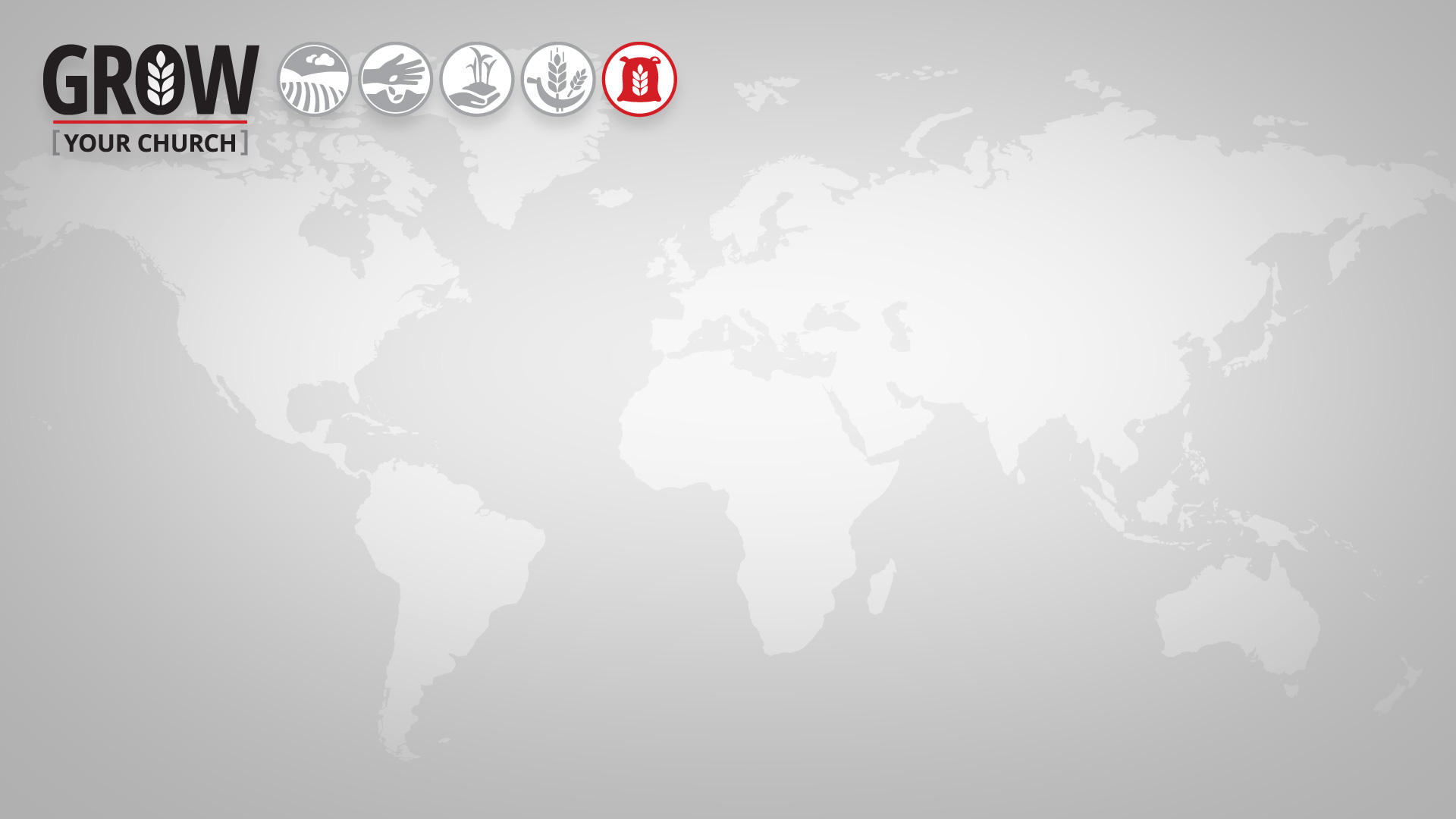 “When souls are converted, set them to work at once. And as they labor according to their ability, they will grow stronger.”
Evangelism, p. 355
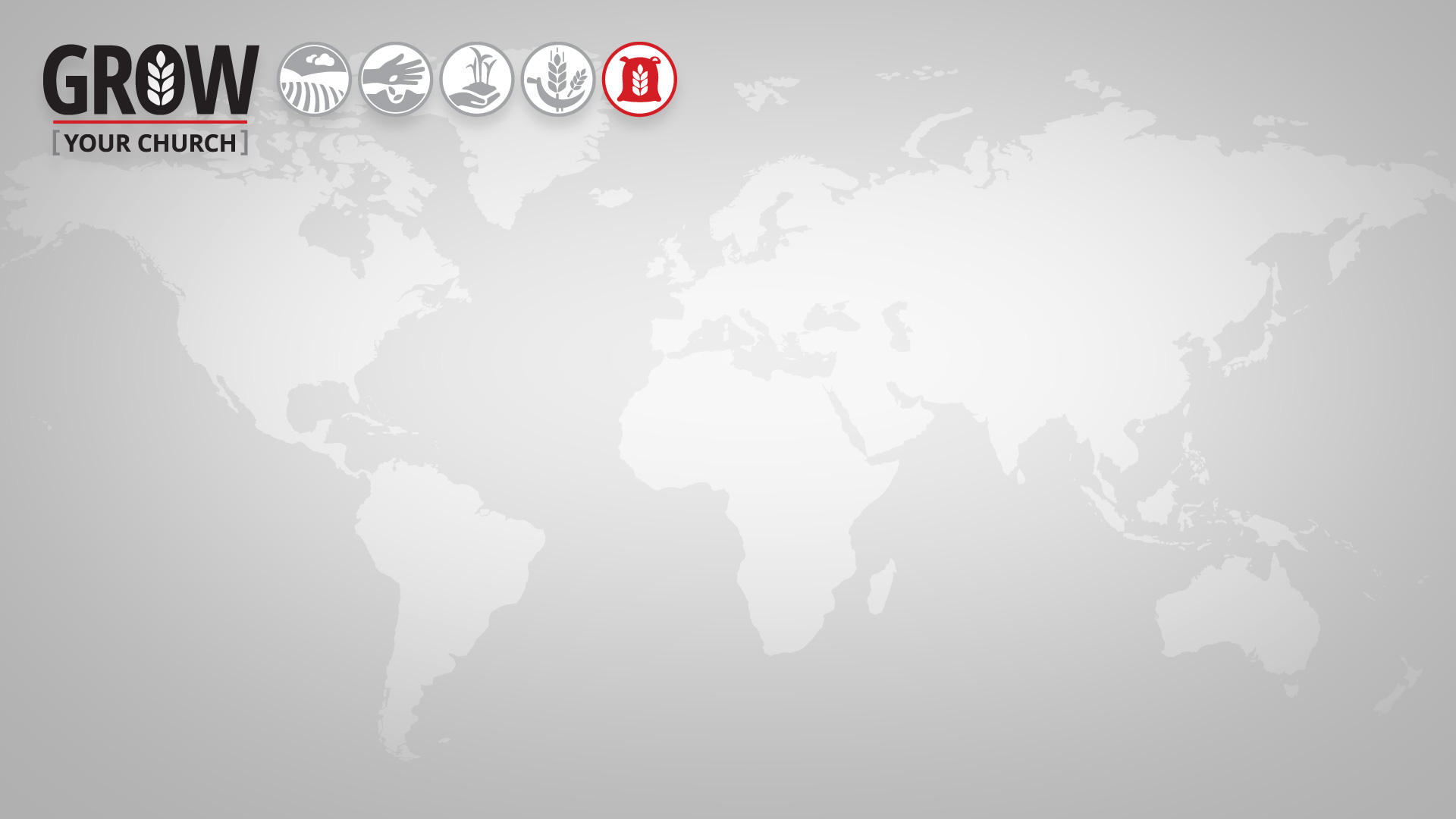 “One soul, won to the truth, will be instrumental in winning others, and there will be an ever-increasing result of blessing and salvation.”
Christian Service, p. 121
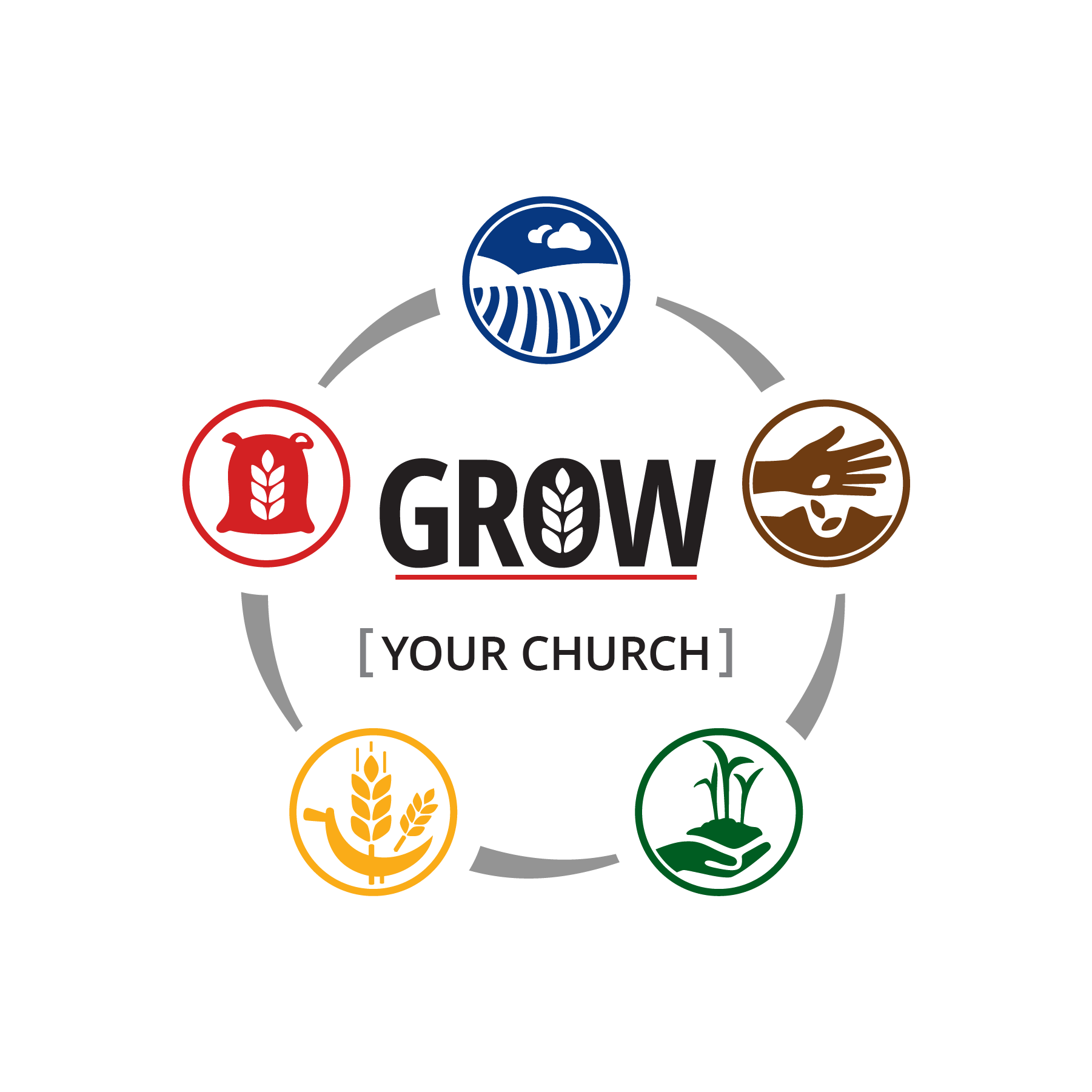 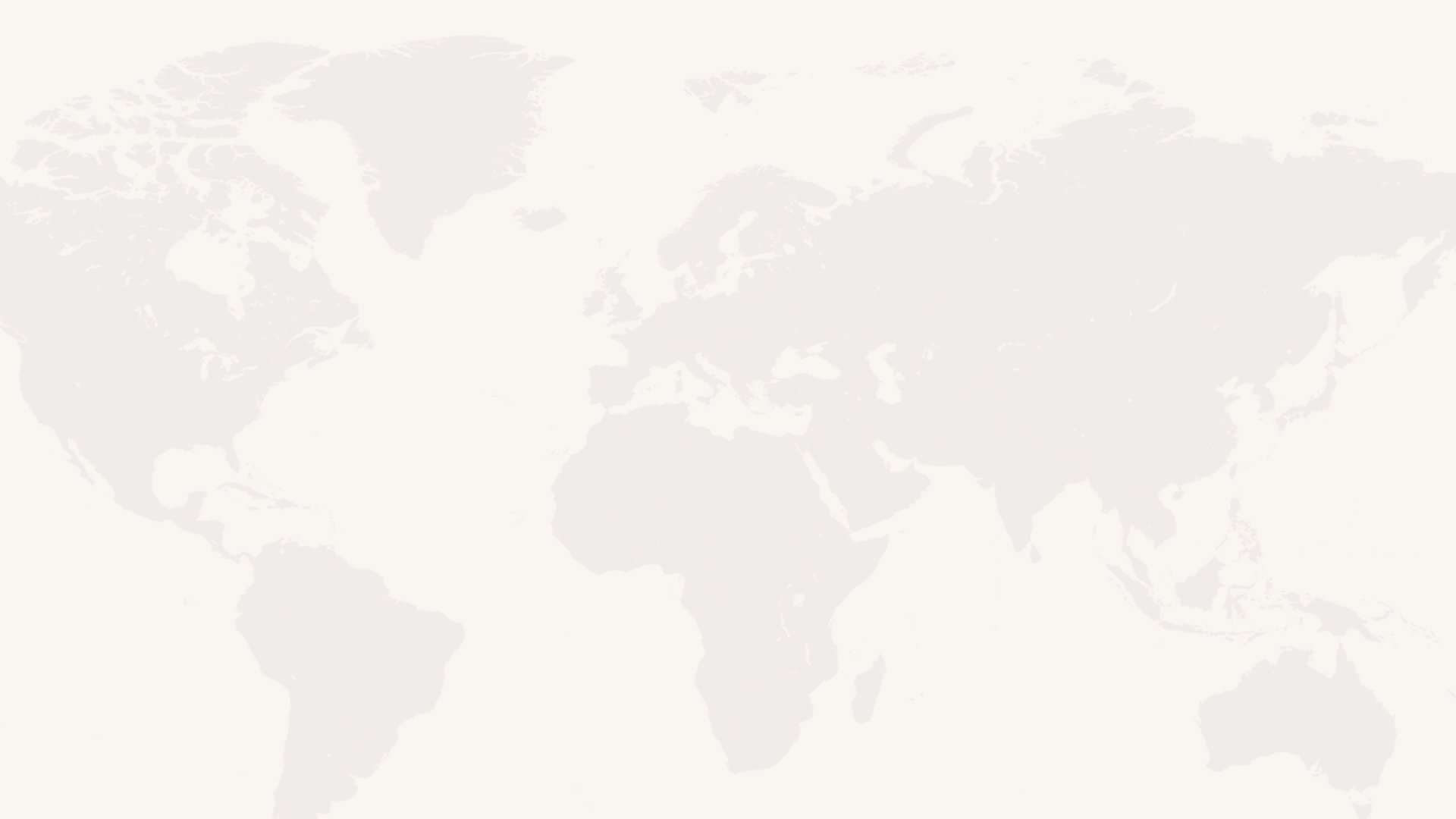 Local Church Growth Potential
Every 
Church Has Different Strengths & Weaknesses
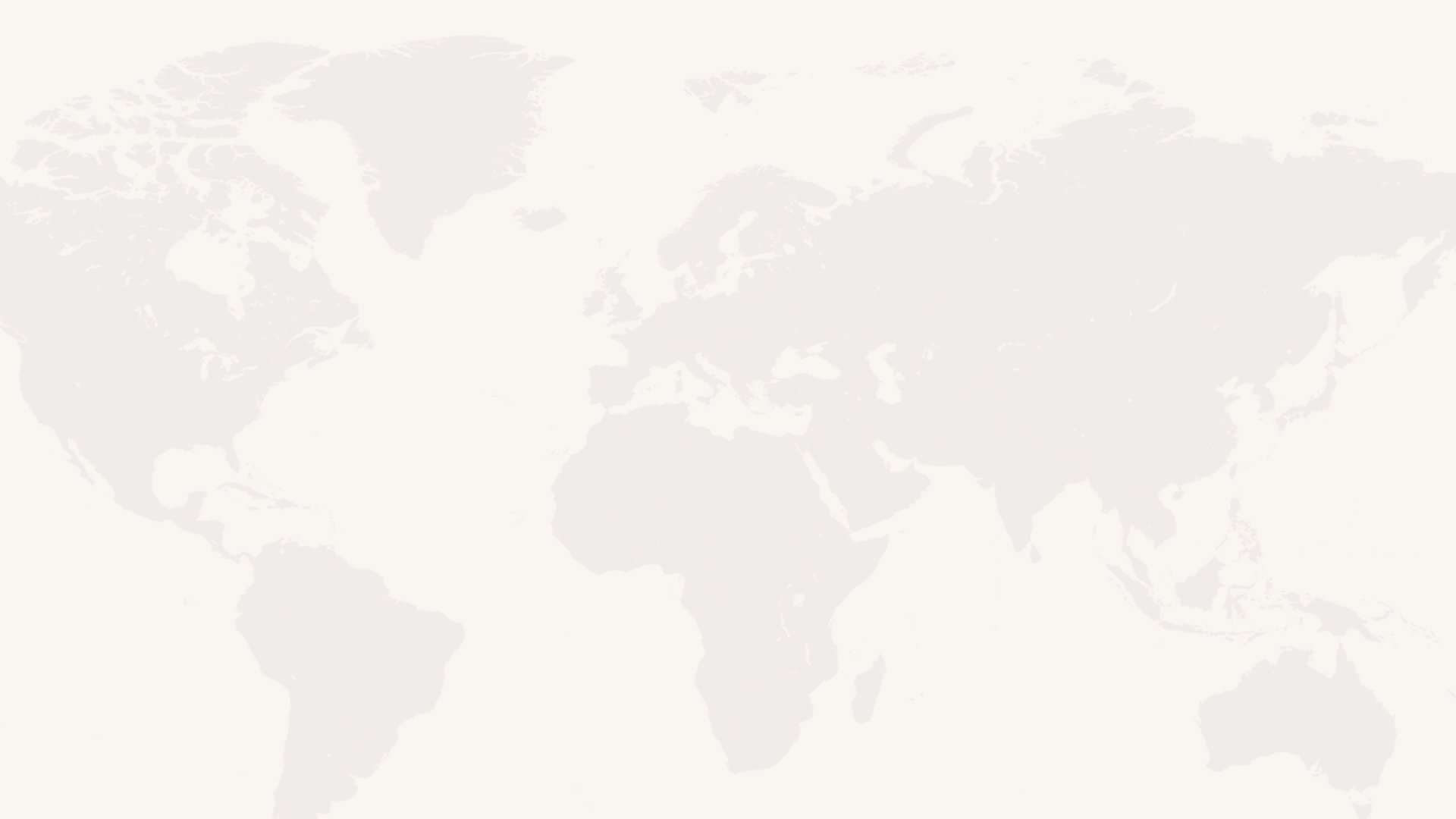 Local Church Growth Potential
We can’t just focus on one or two areas and neglect the others
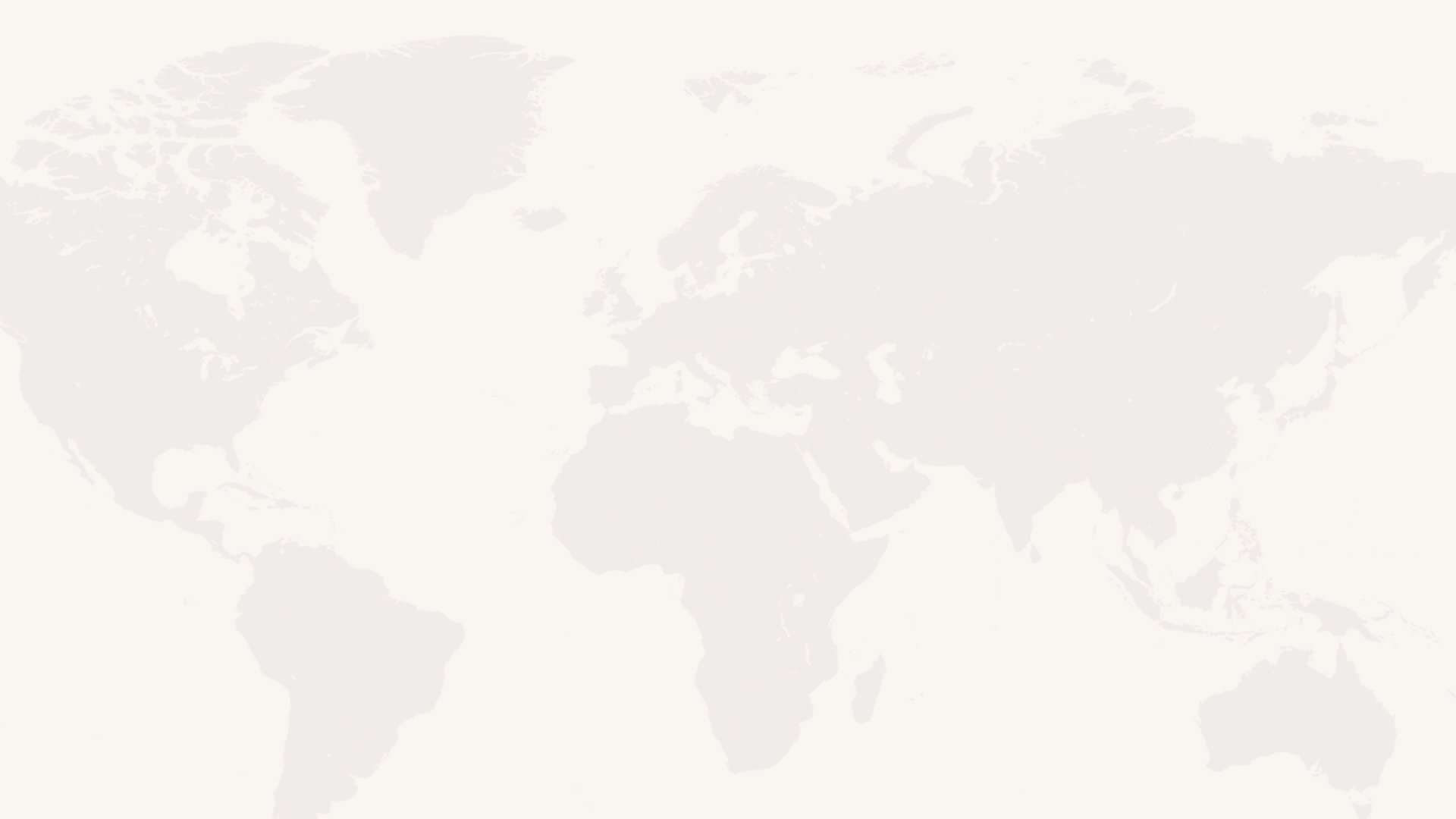 Local Church Growth Potential
This results in a growth
bottleneck that limits church growth.
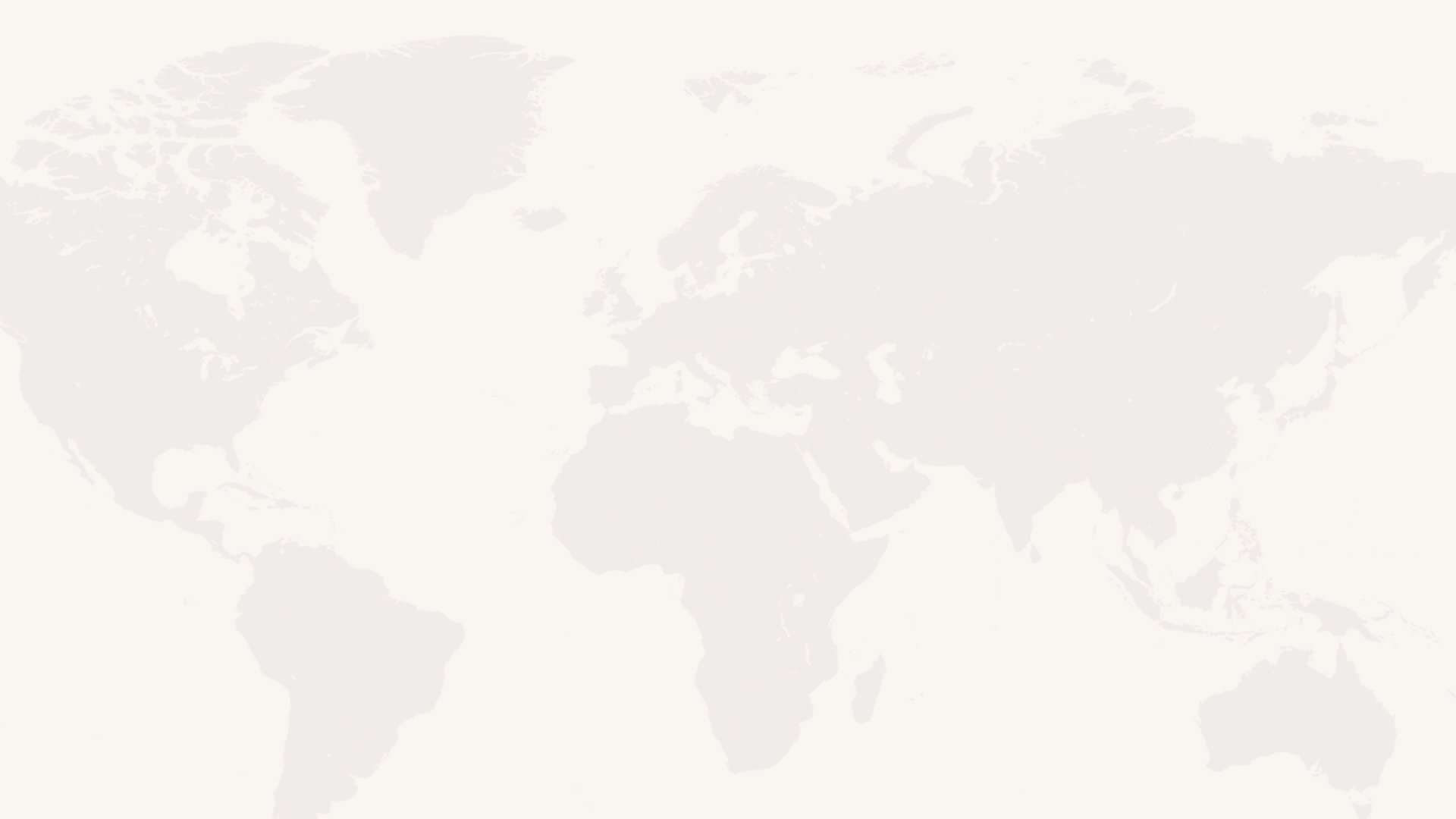 Local Church Growth Potential
We must 
strengthen every phase, always aiming for…
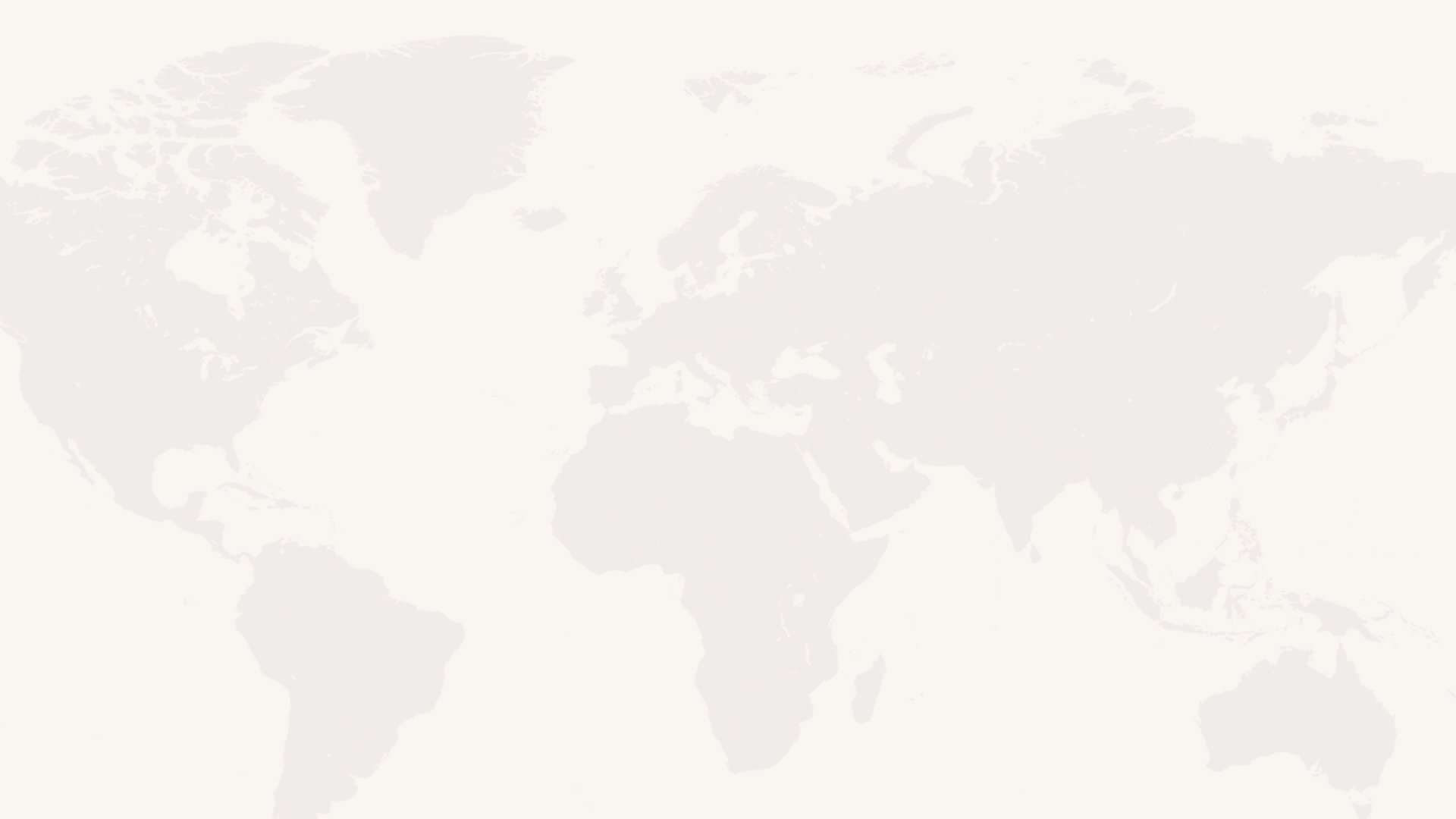 Local Church Growth Potential
Total Member Involvement
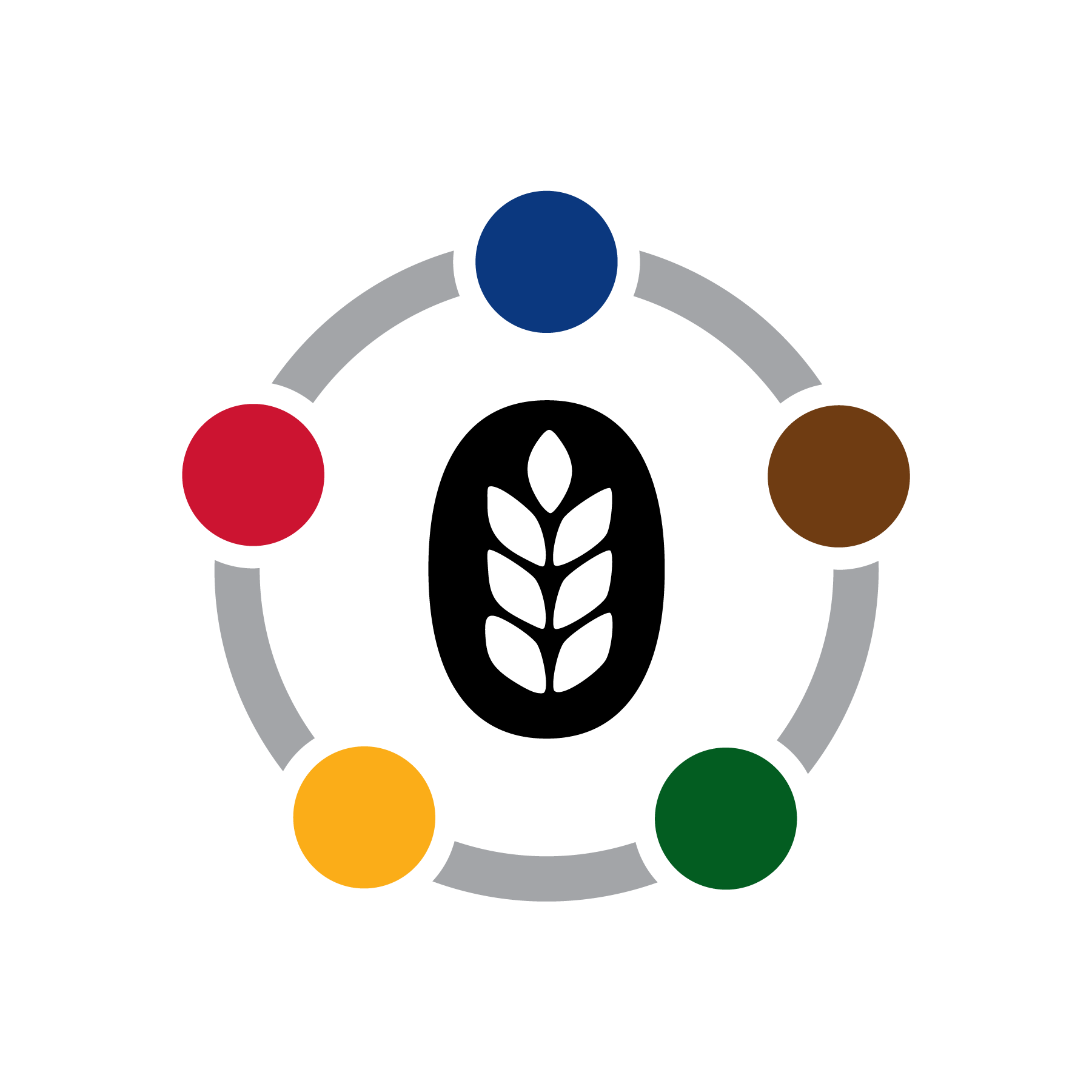 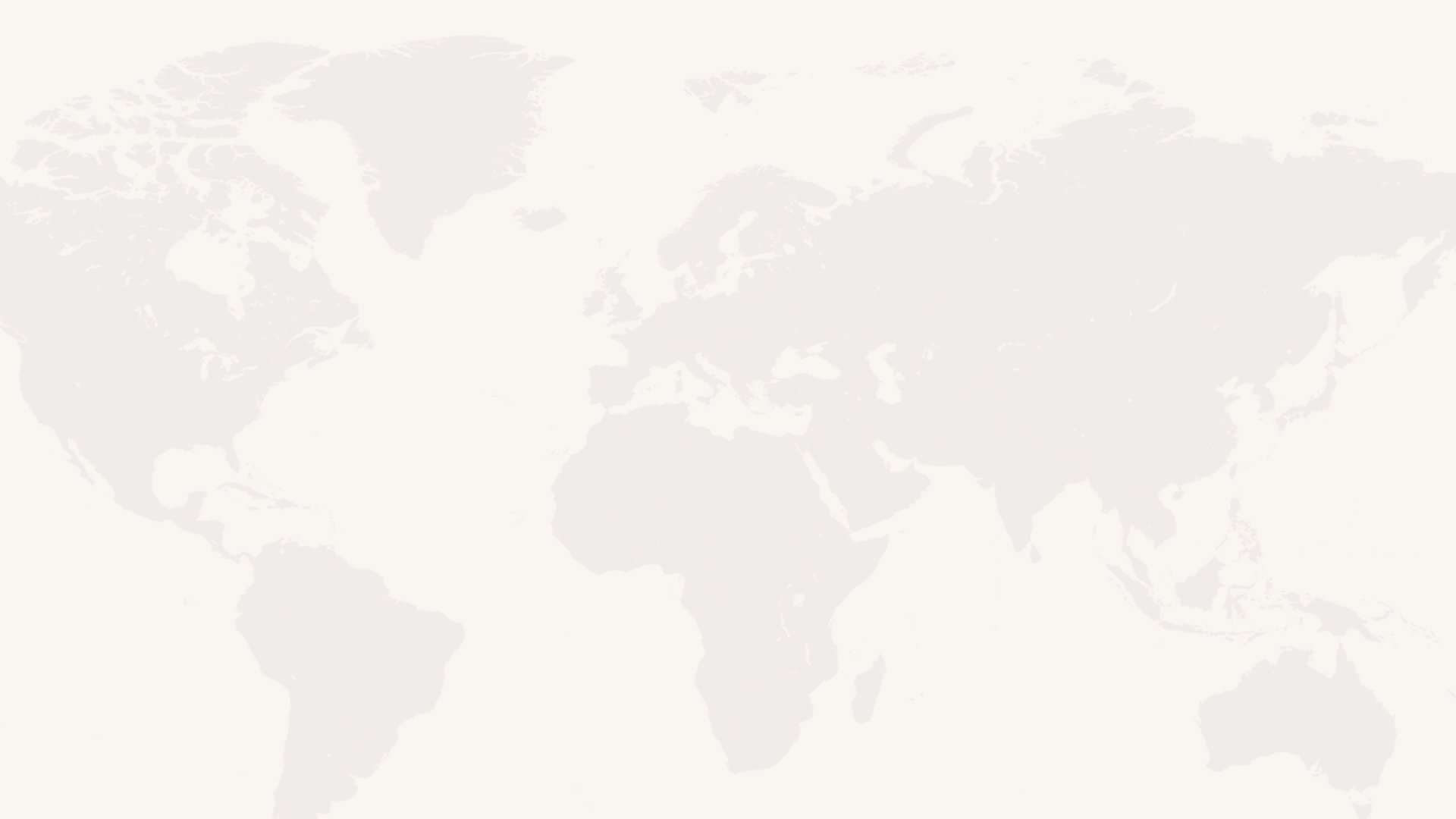 Quiz Question
Question: If every member was involved in some form of personal outreach service, would the church grow?
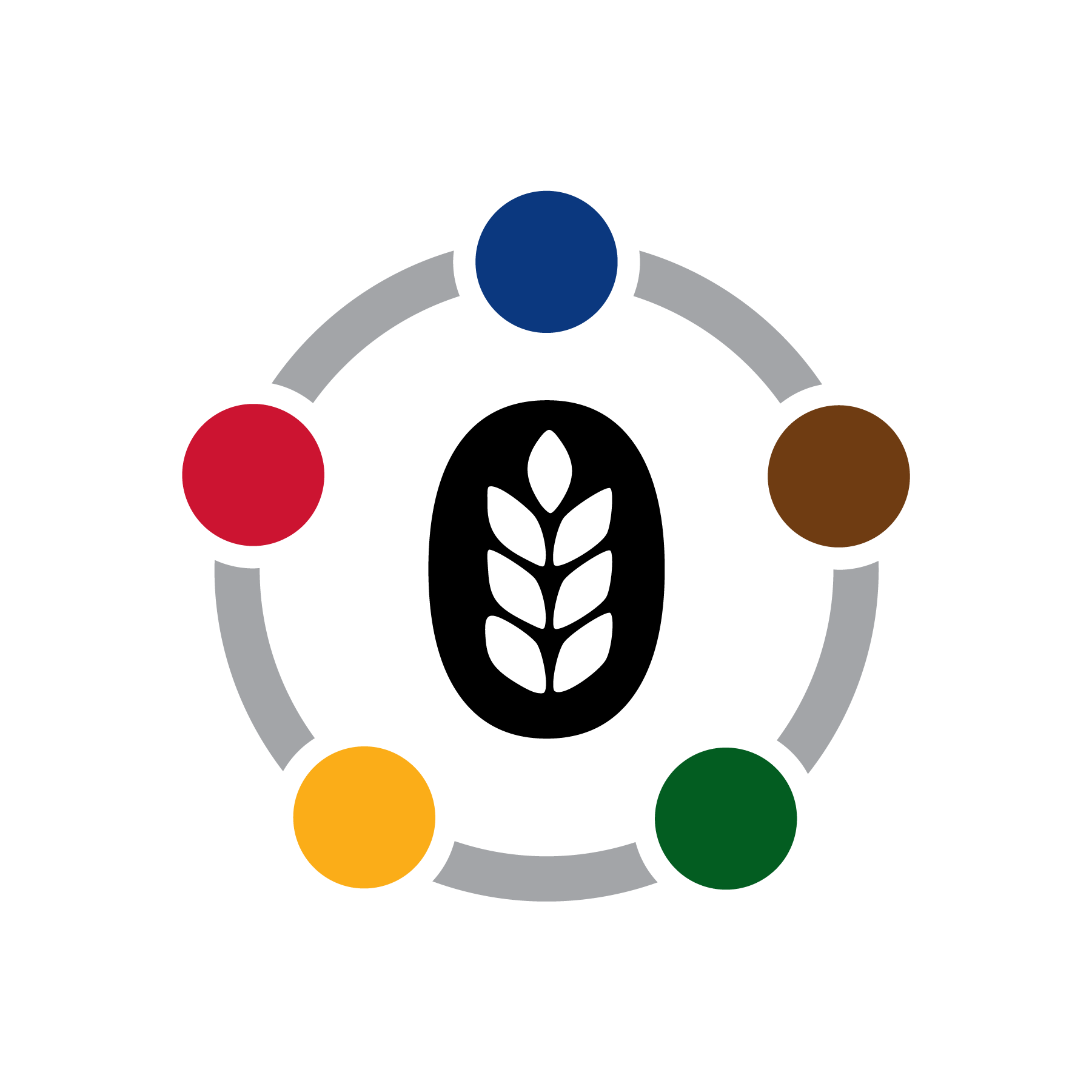 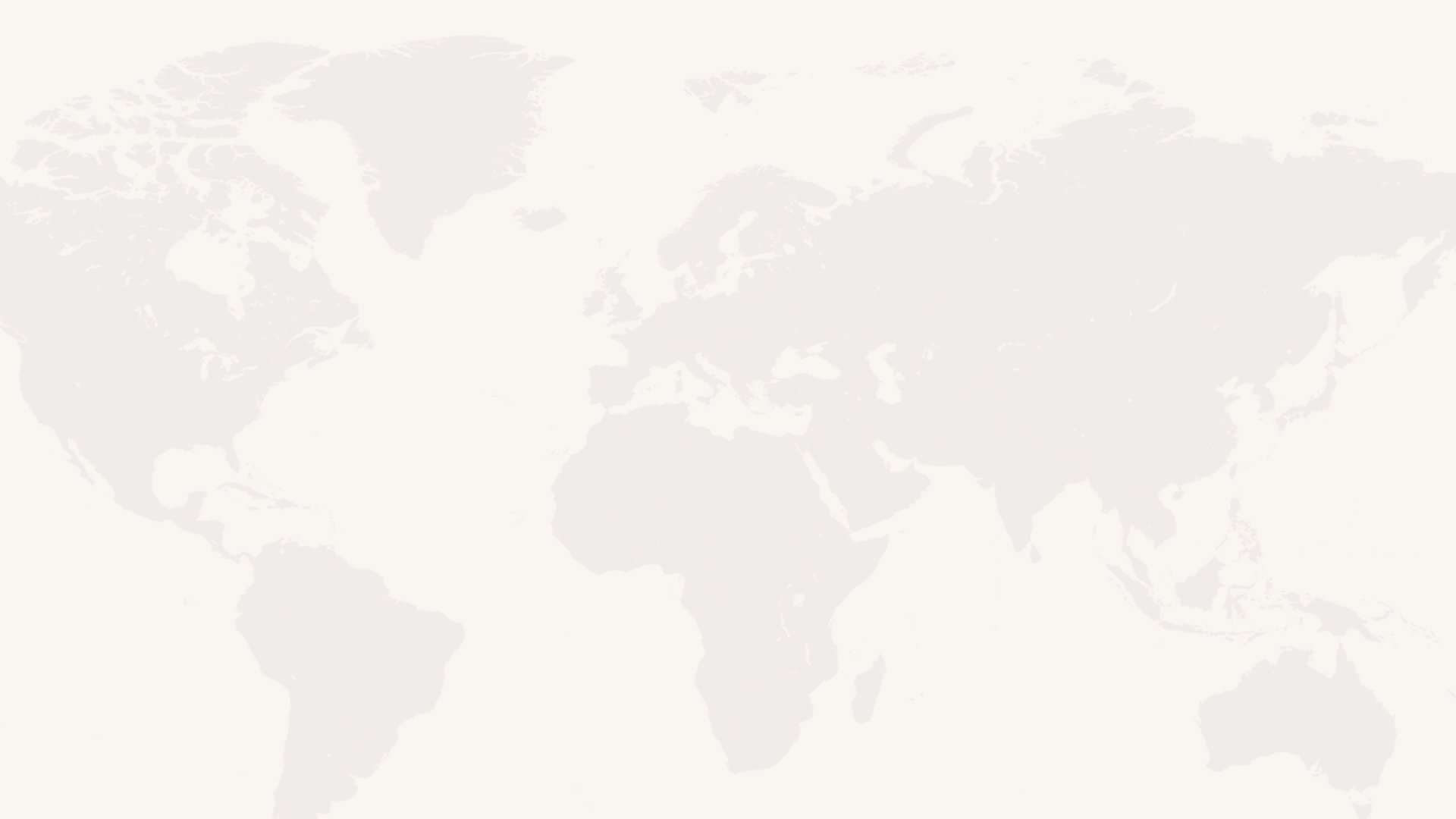 Quiz Question
Question: If every member was involved in some form of personal outreach service, would the church grow?

Maybe.
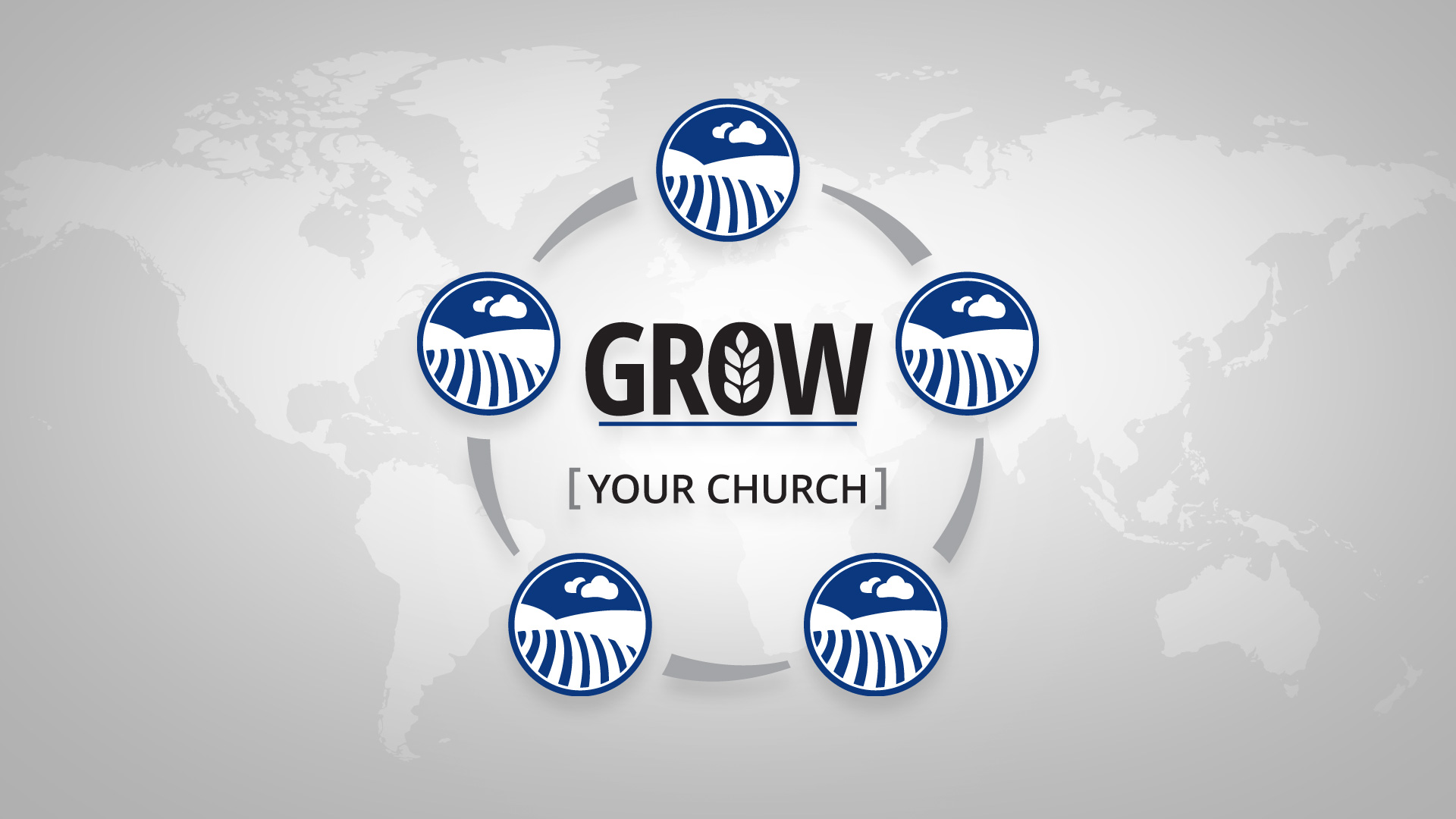 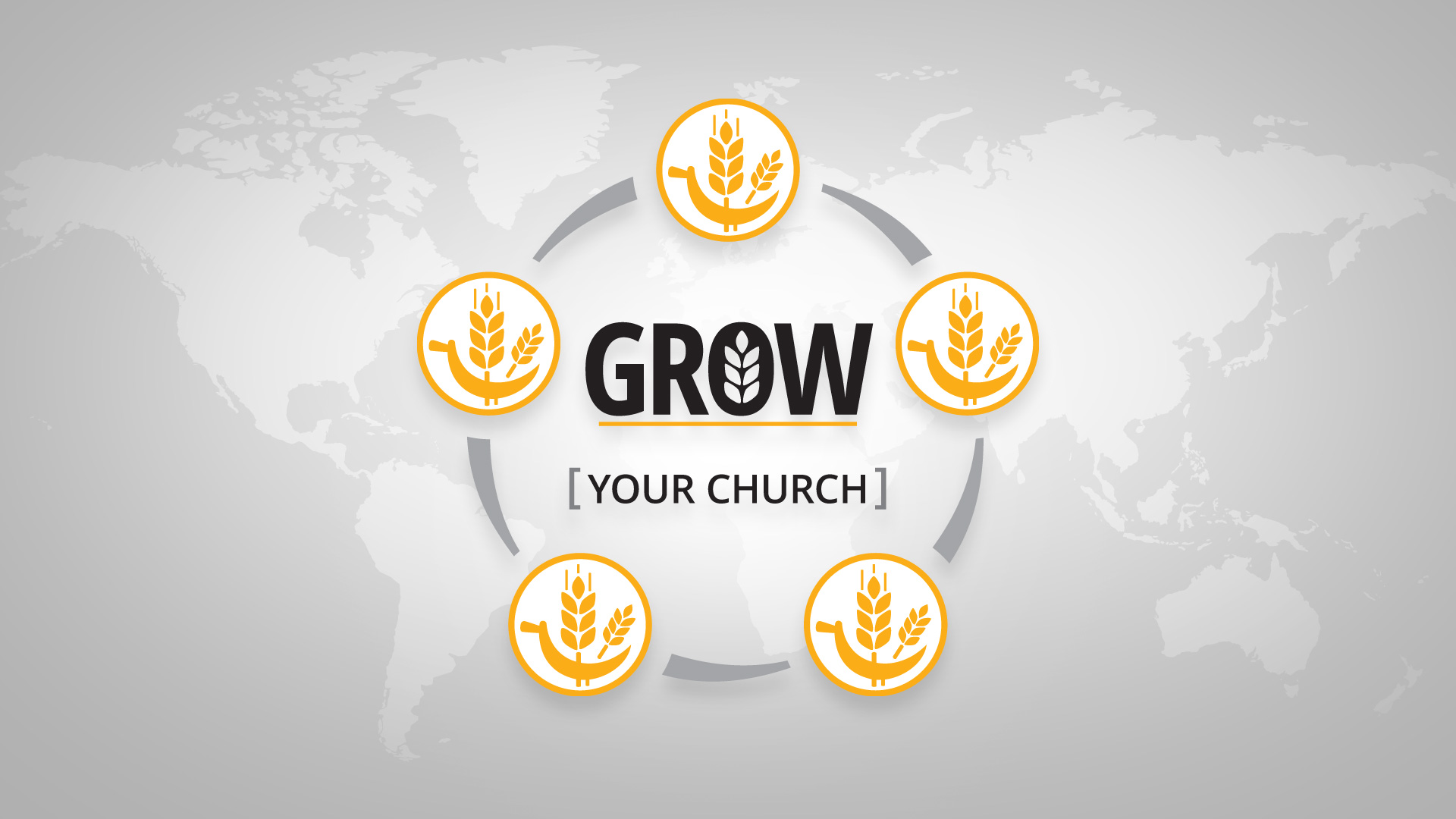 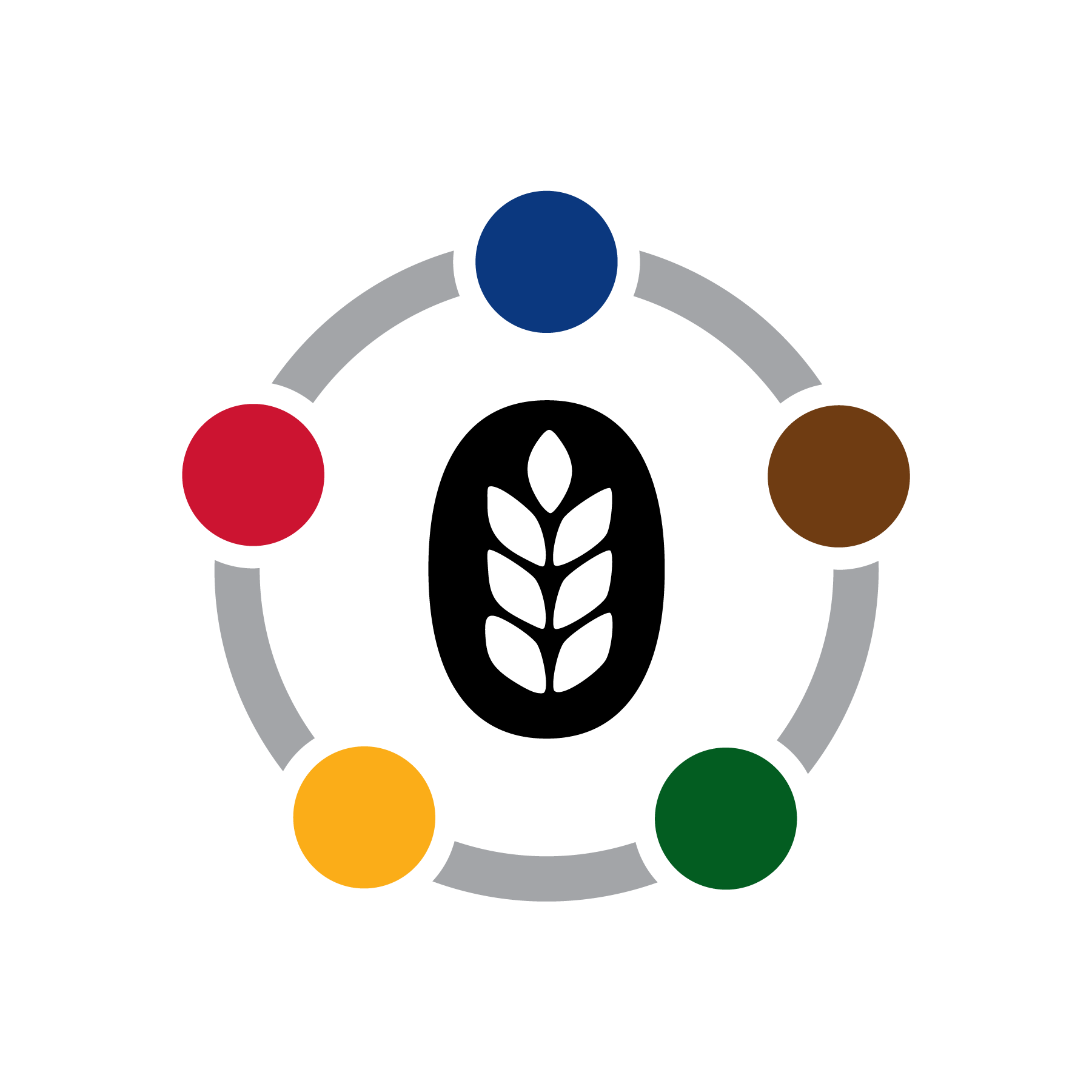 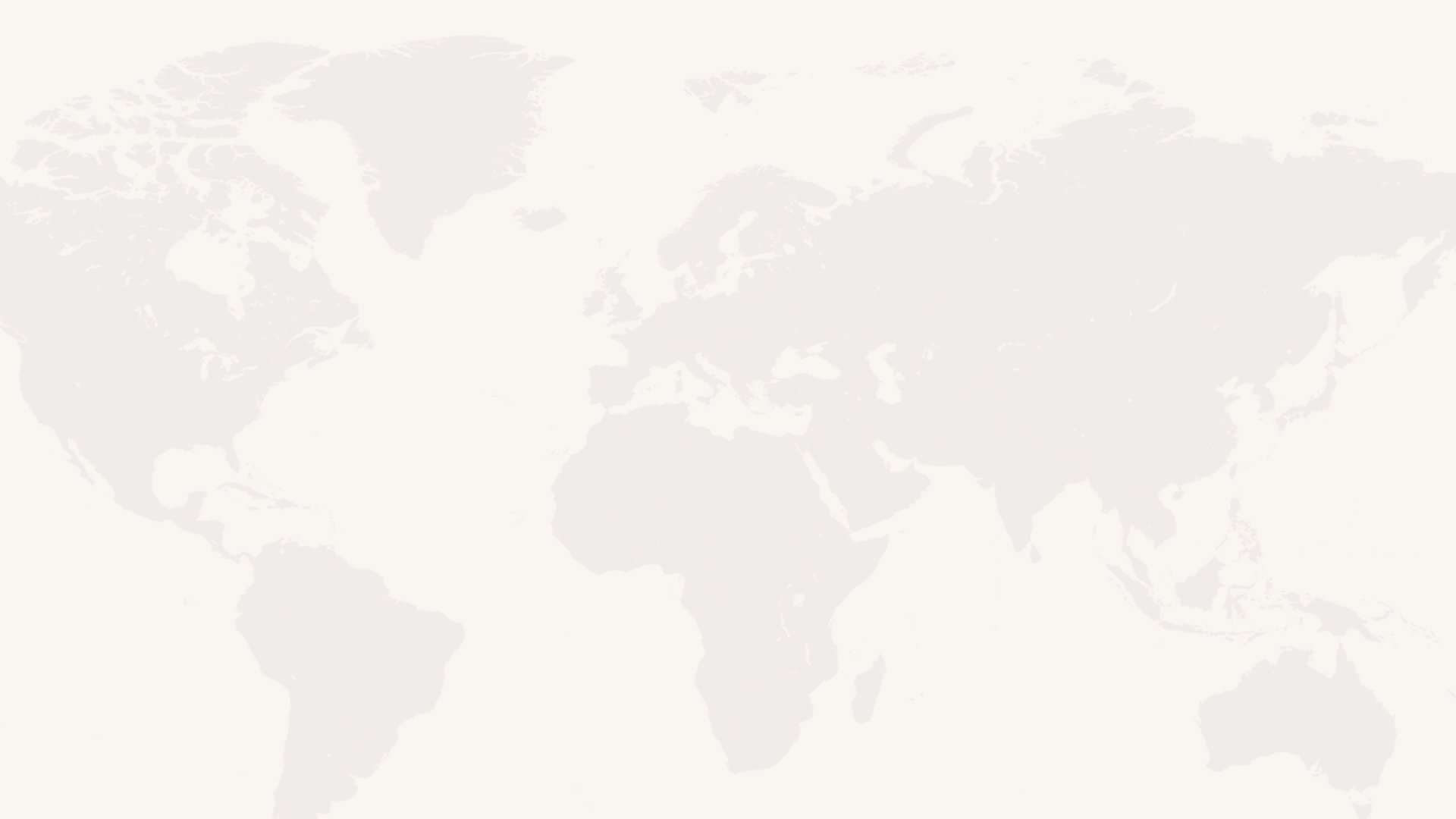 Identifying 
“No Grow” Areas
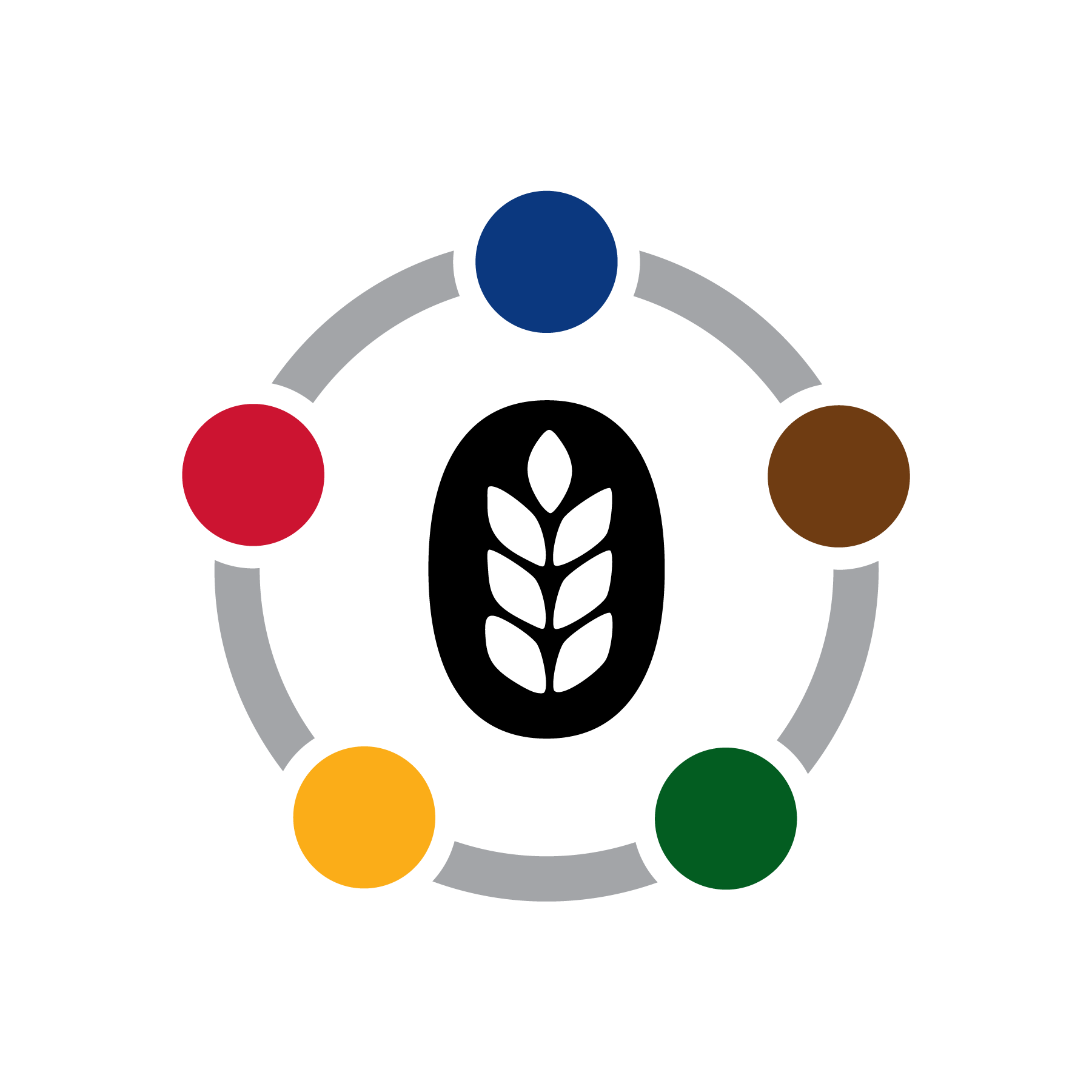 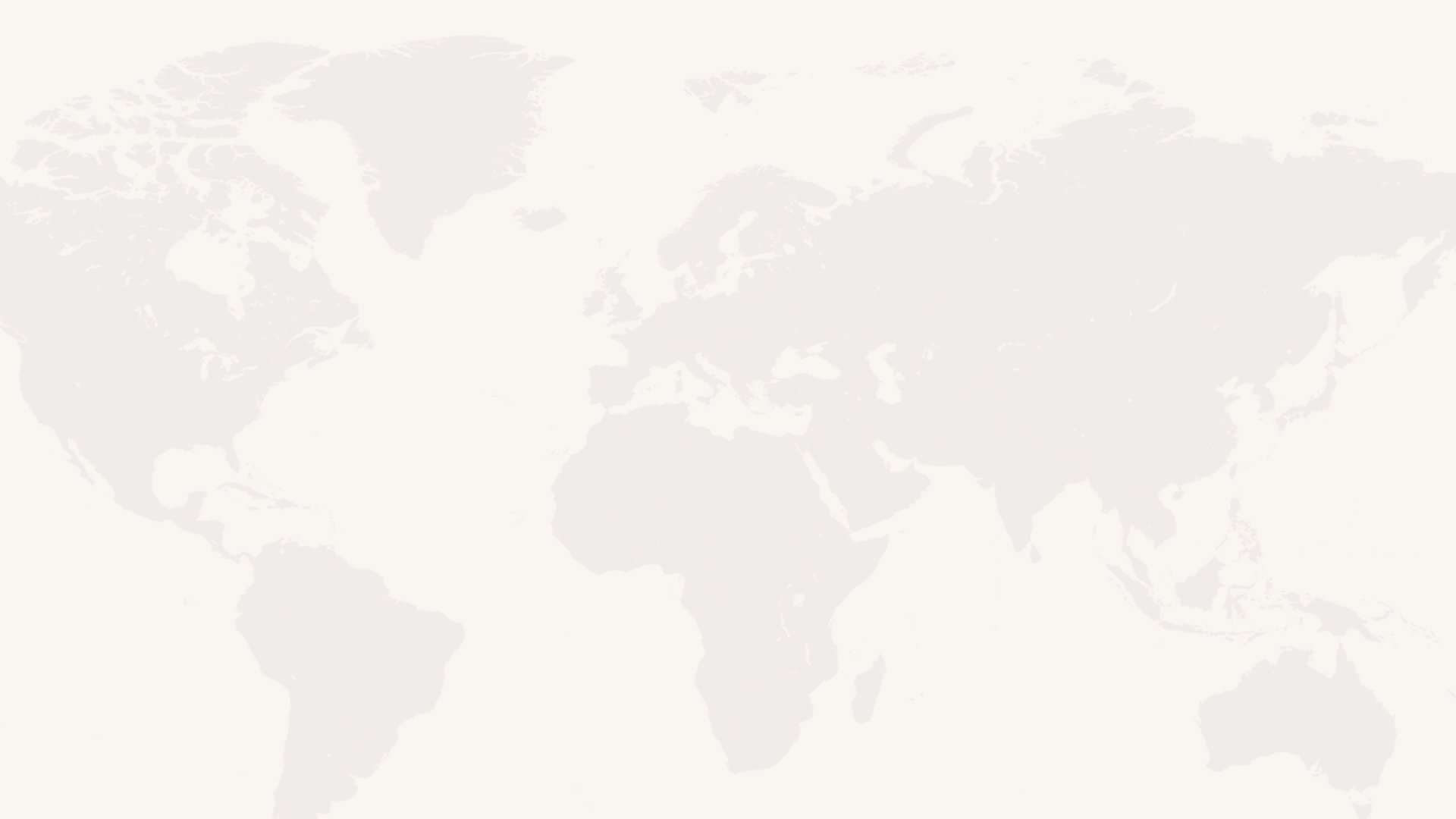 Church A
Church A is very busy. It holds cooking seminars, VBS and evangelistic meetings every year. It also has an active community service center and a mentorship program for new members. Why is it not growing as much as it could?
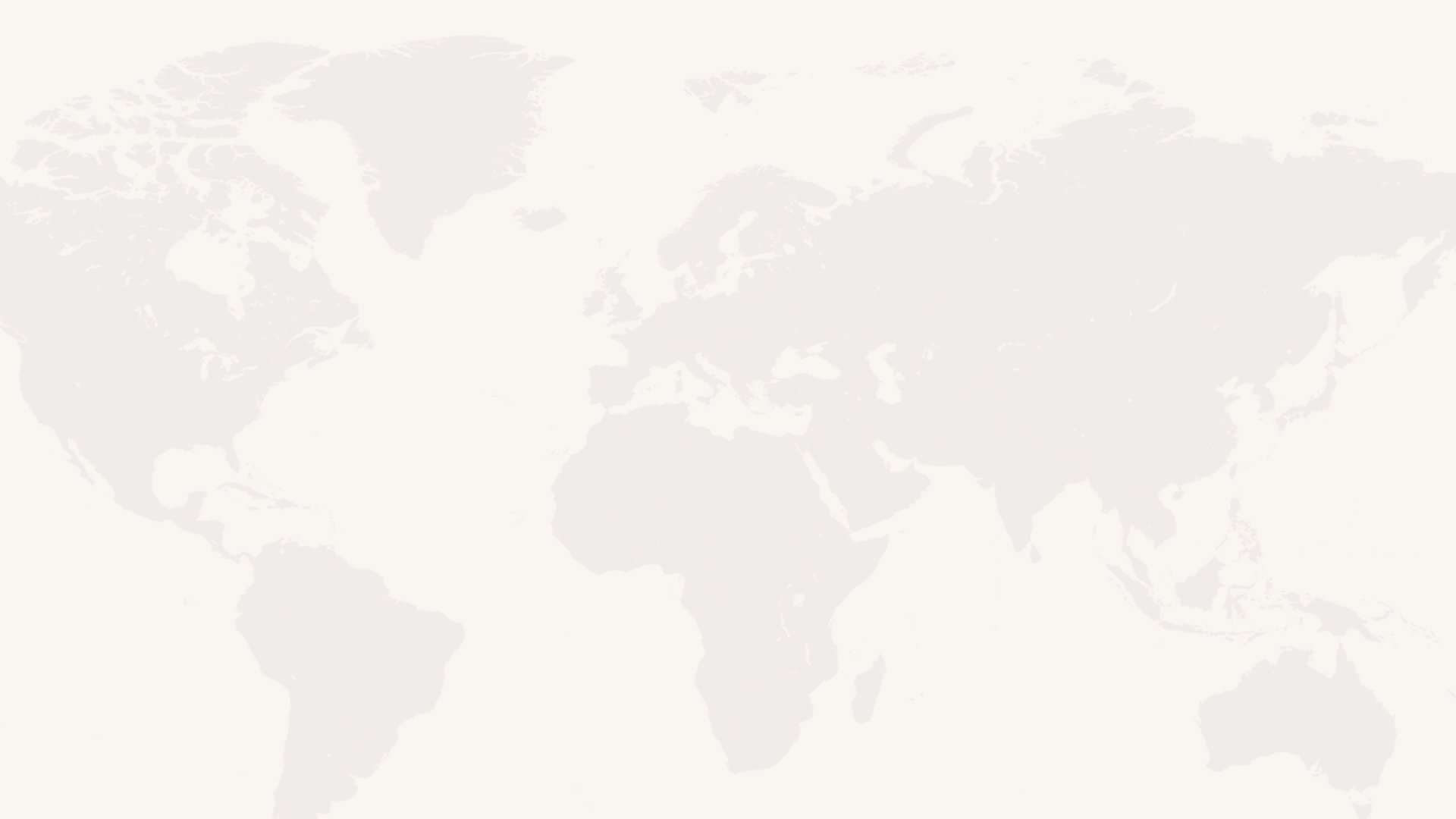 While holding many church events, Church A is weak in the vital aspect of personal witnessing through literature and consistent Bible studies. Without these, it will experience modest growth at best.
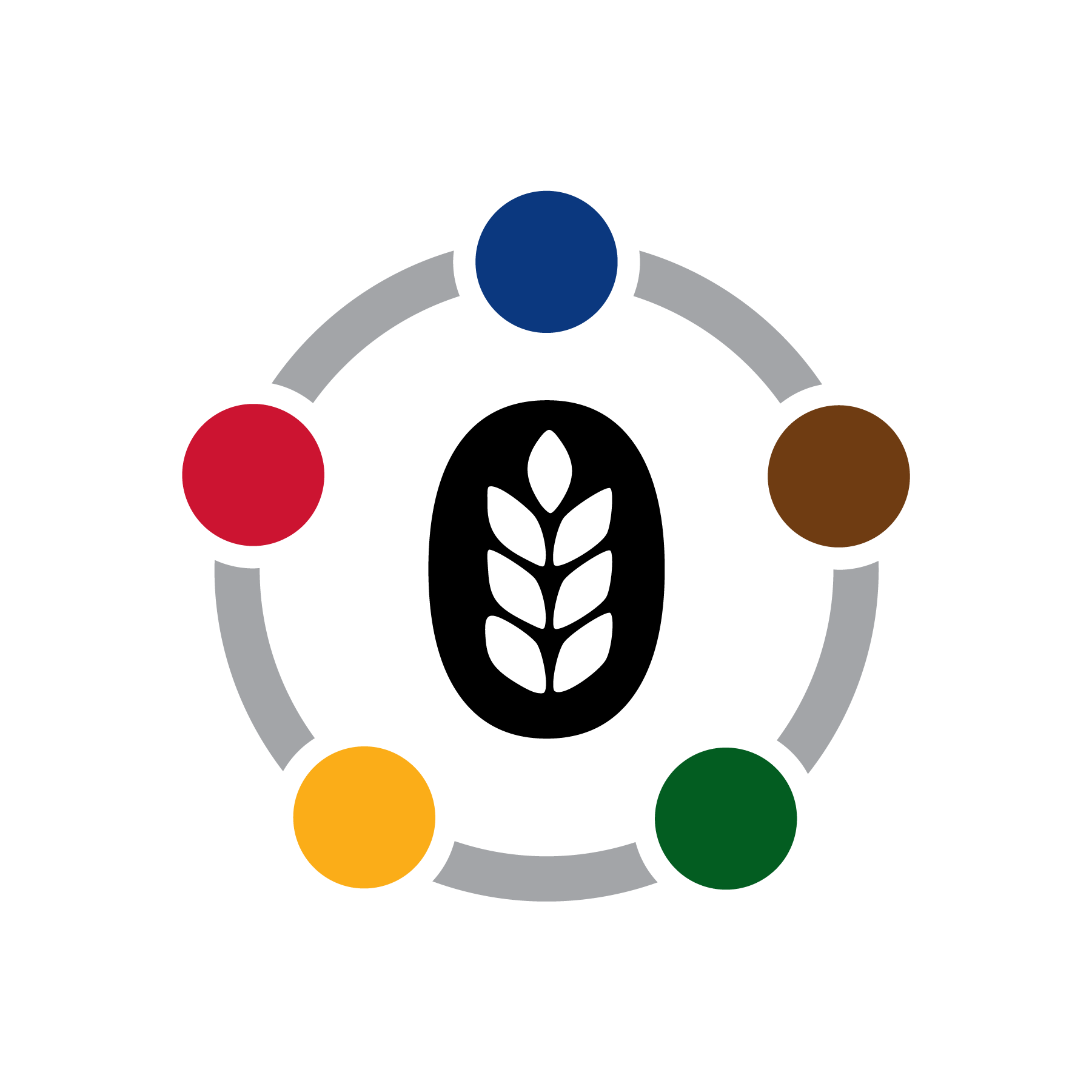 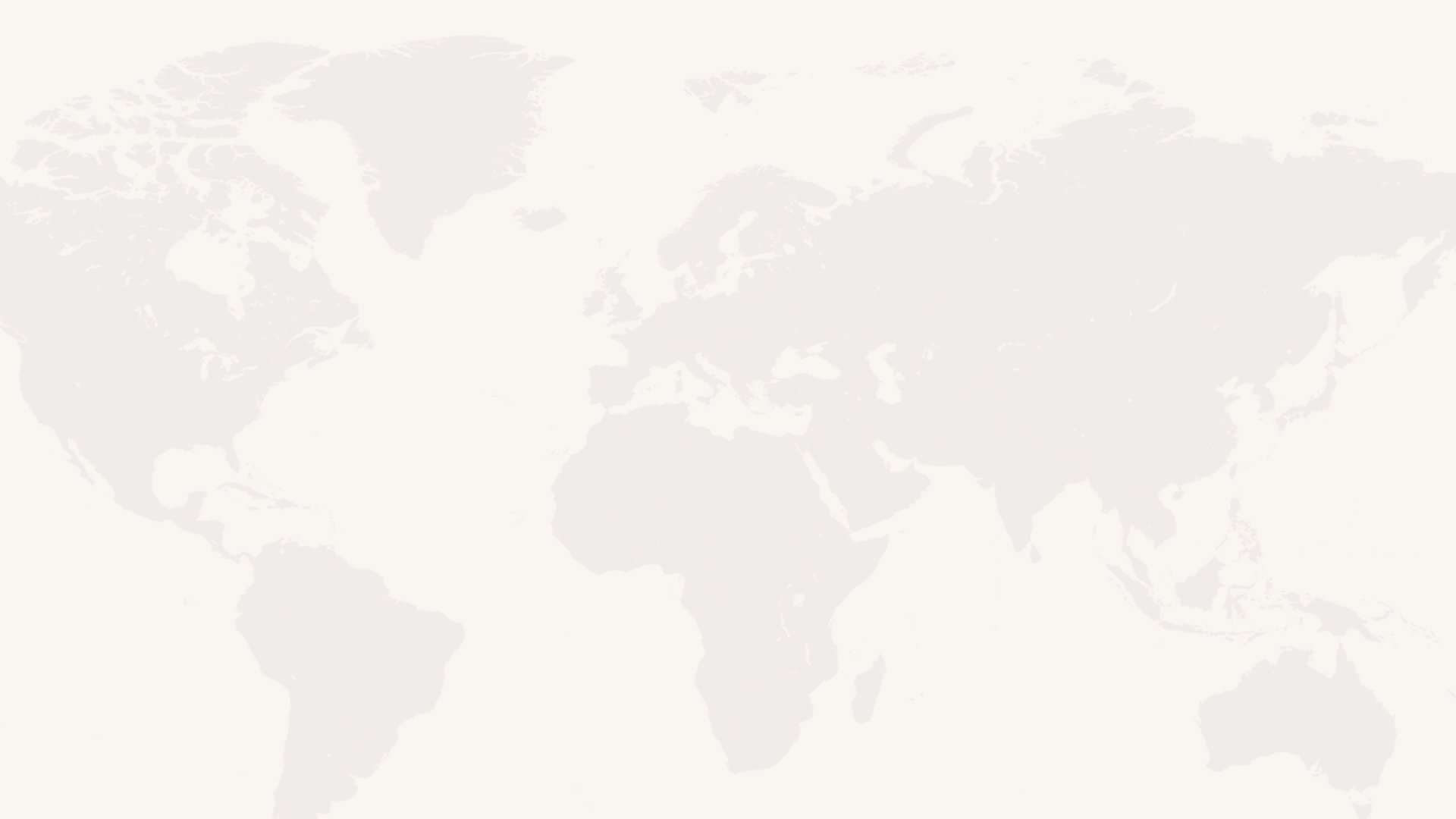 Church B
In the fall of every year, Church B holds an evangelistic series and baptizes new members. Within two years, however, most of these have no involvement in the church or have left the church altogether. What can be done to help Church B?
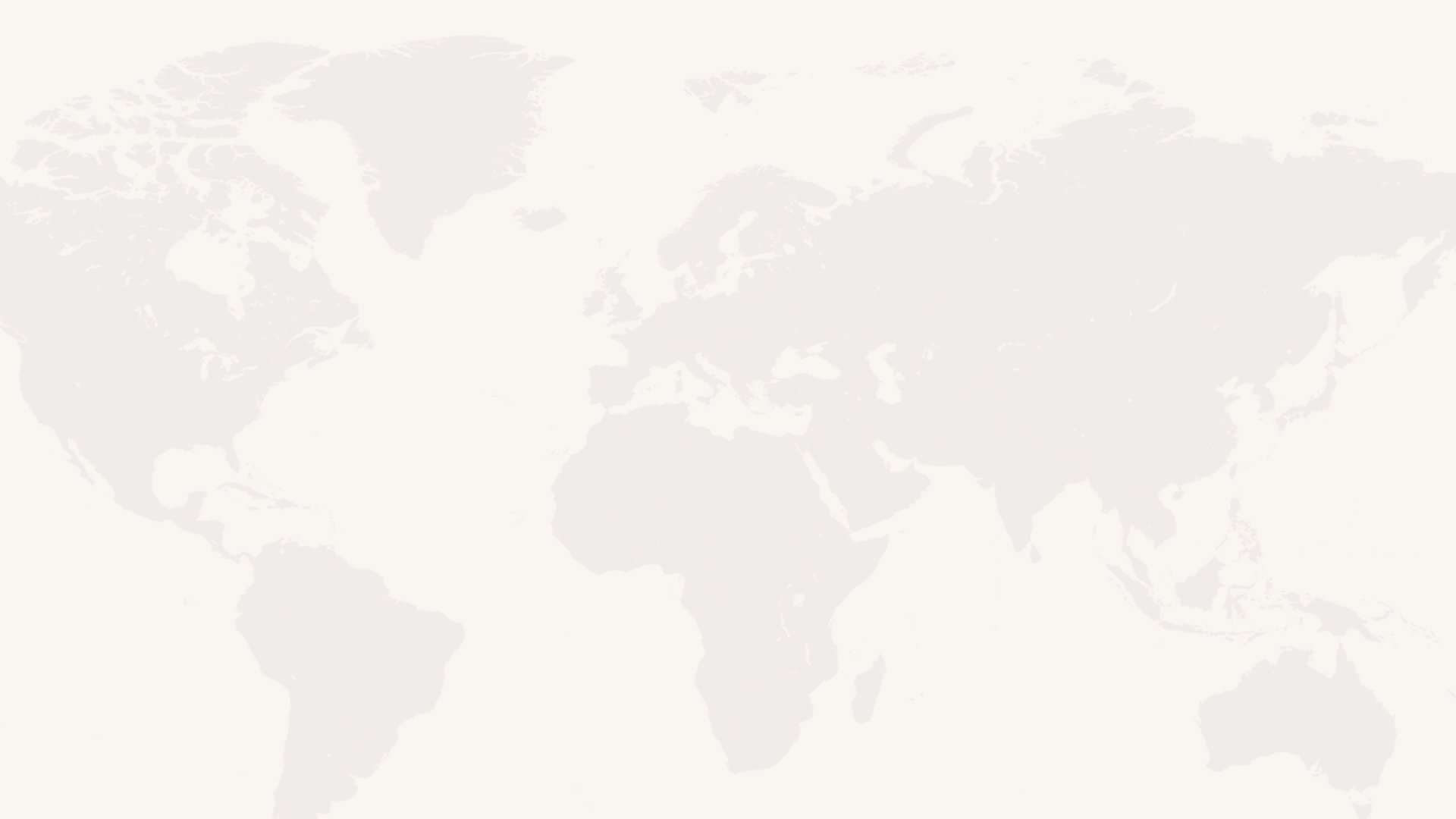 Church B is making church members but falling short of making disciples. It needs an intentional plan to disciple new members into active and spiritually grounded laborers in God’s cause.
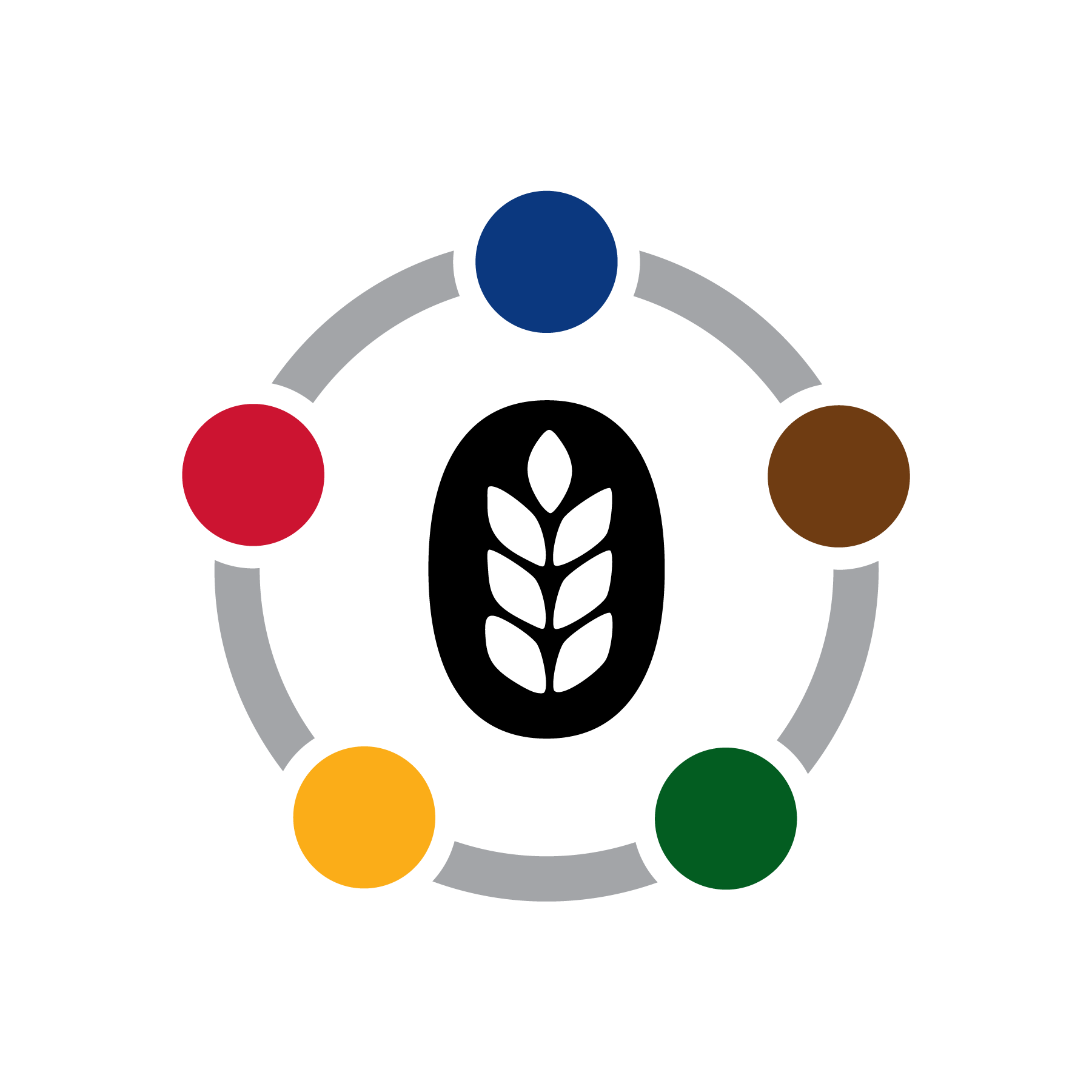 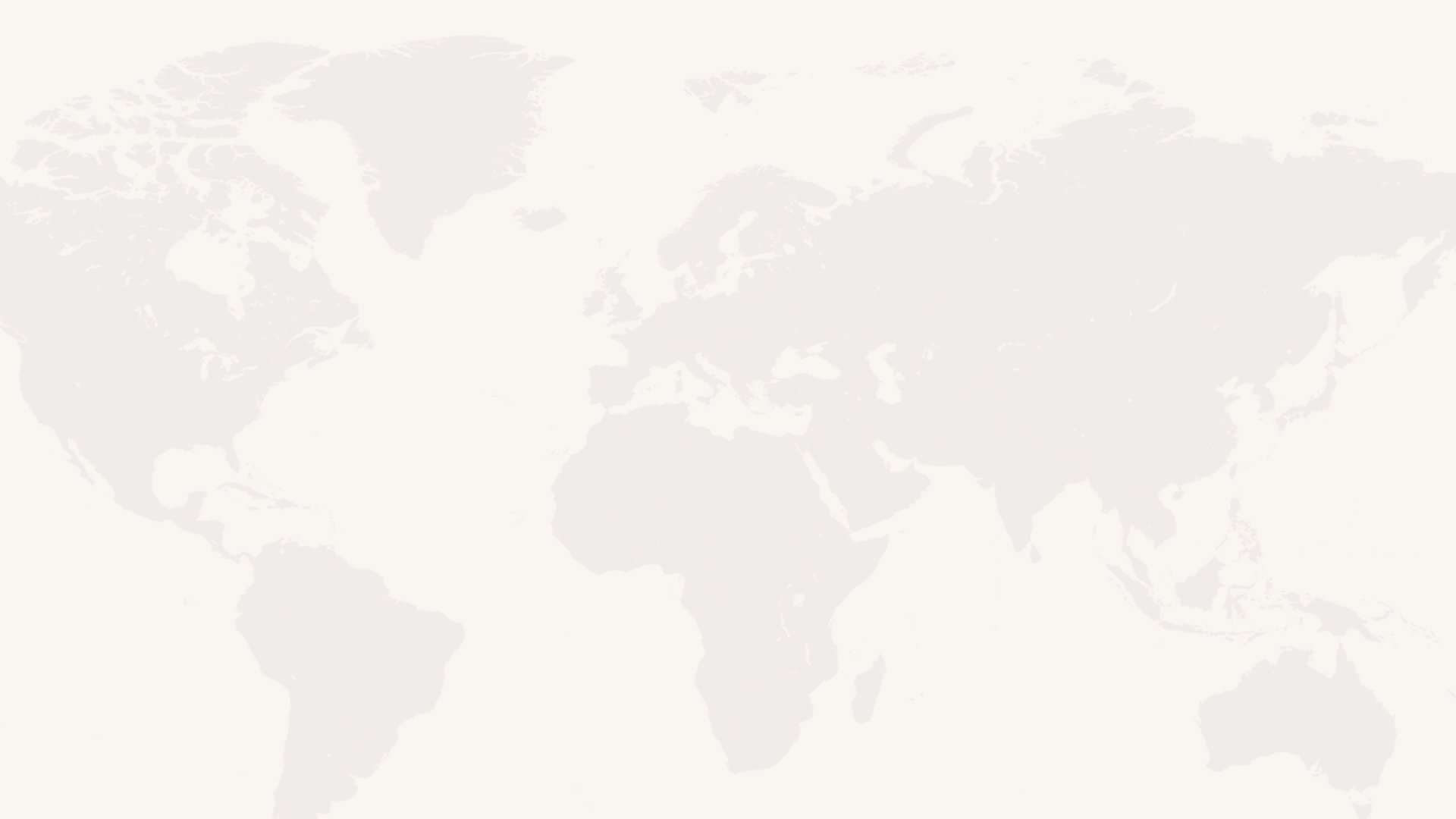 Church C
The members of Church C share literature and give Bible studies. They also have an intentional plan for mentoring new members, but very few interests actually become baptized members of the church. What can Church C do to grow?
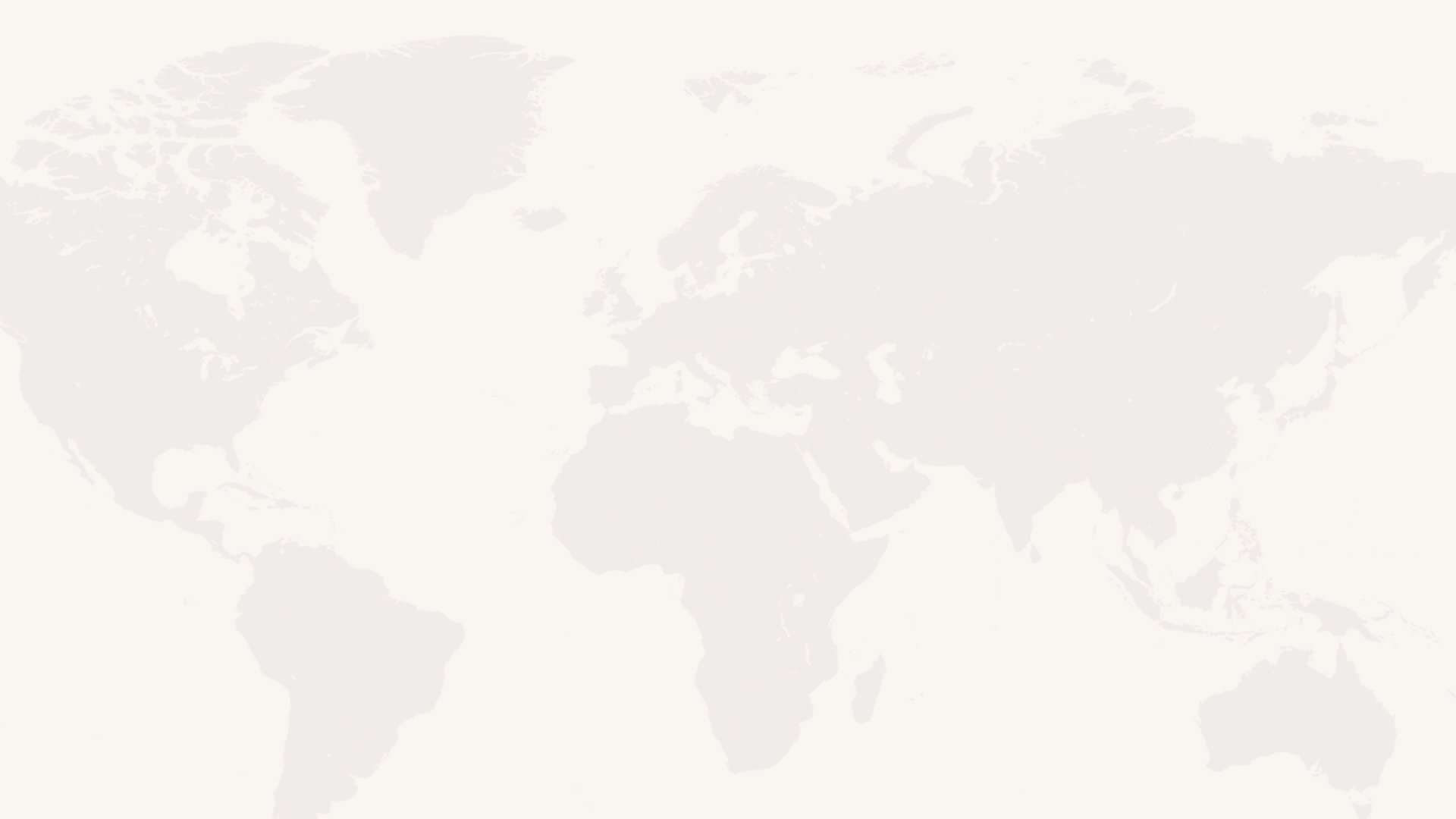 Church C has failed to build trust by ministering to the health and other needs of the community. It also fails to capitalize on the power of public evangelistic meetings to harvest decisions for Christ, including baptism.
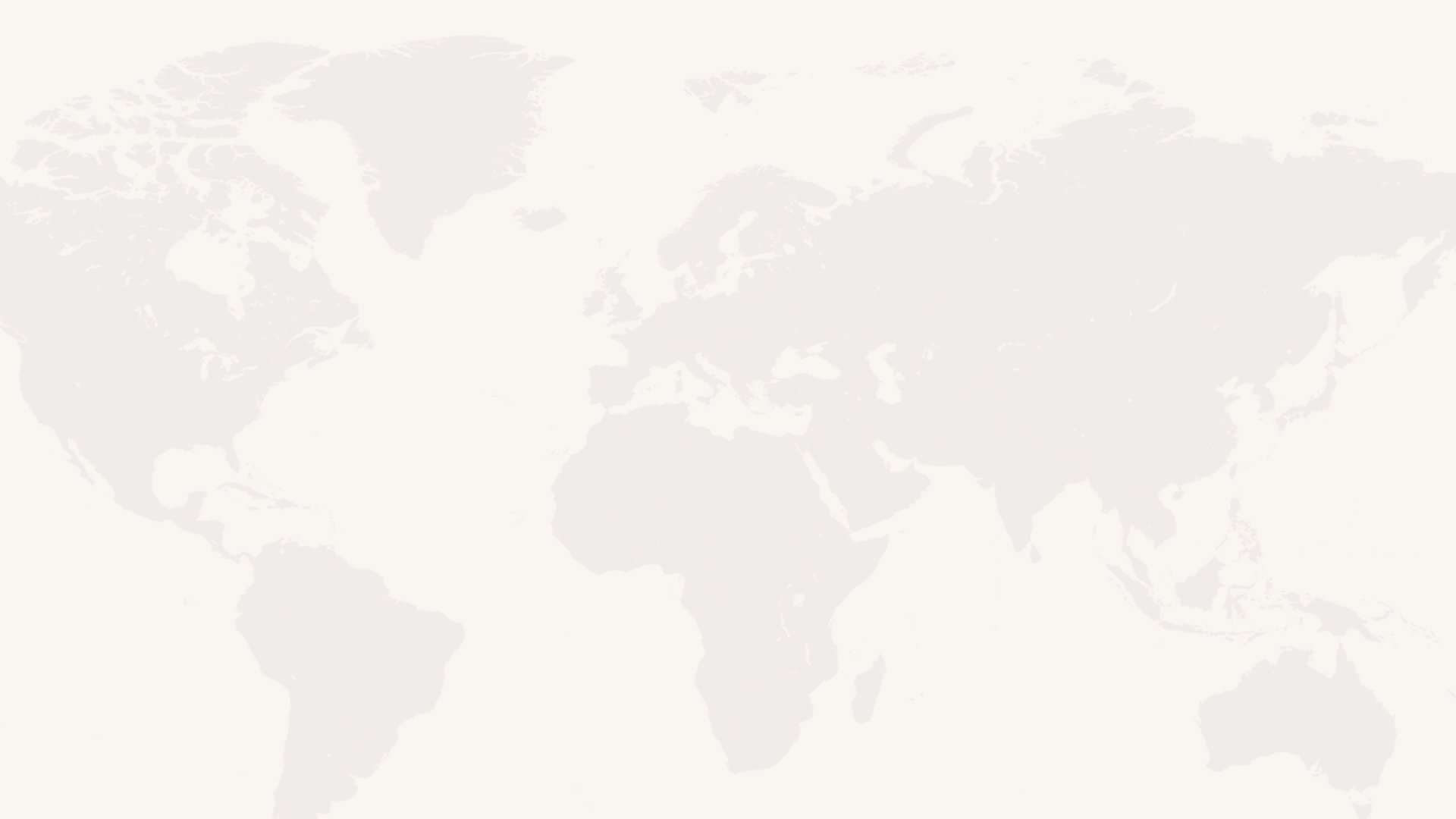 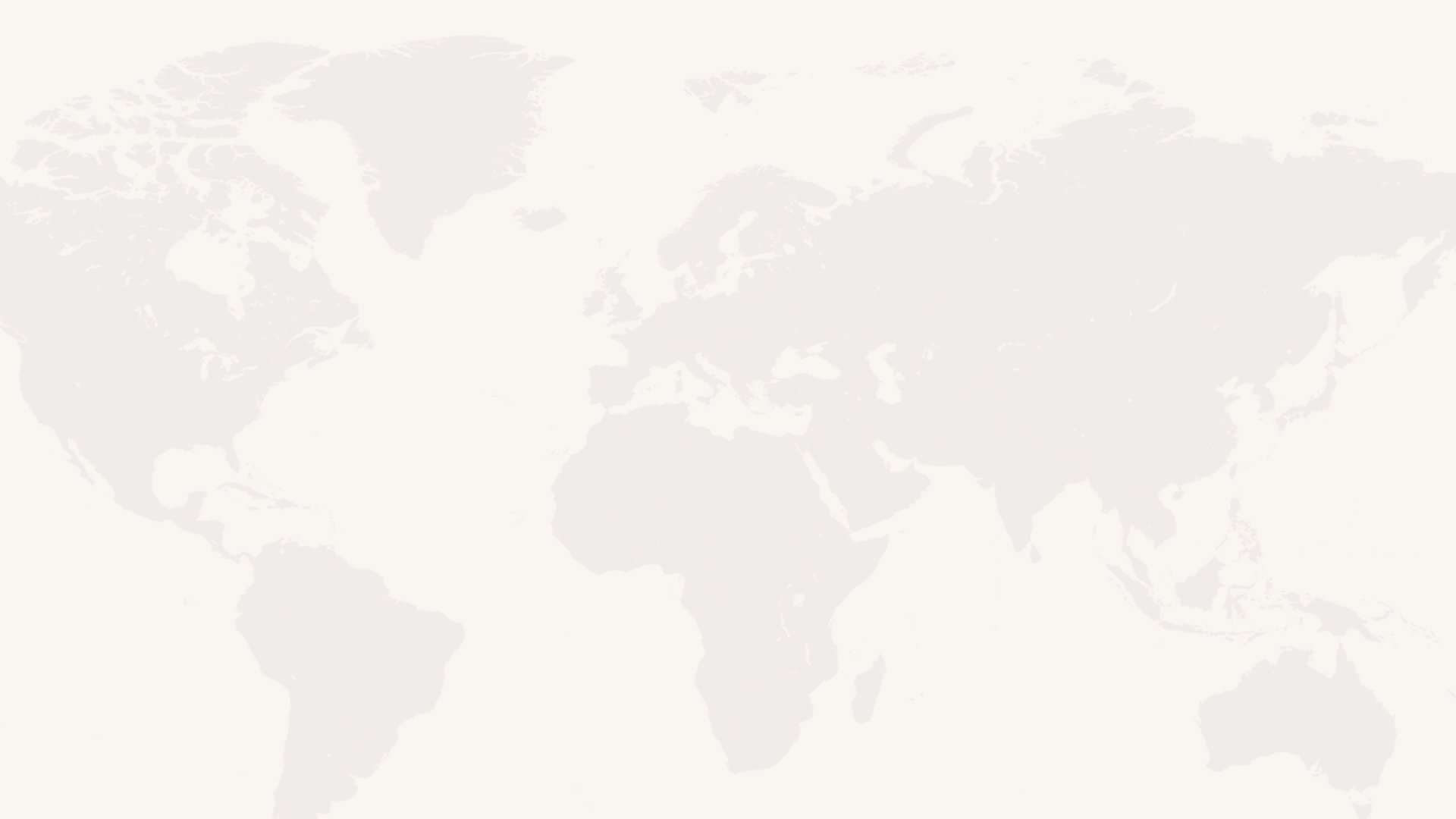 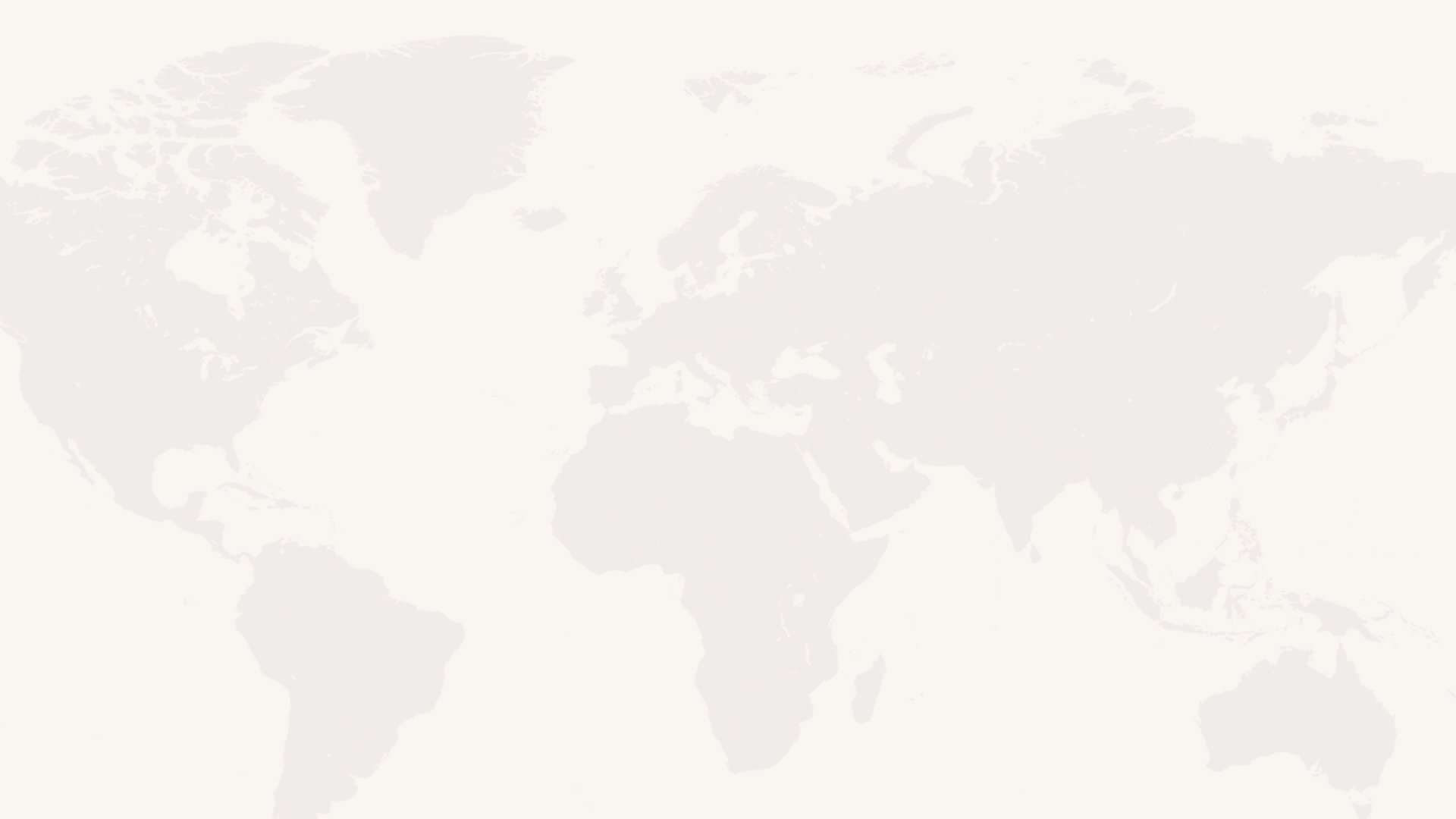 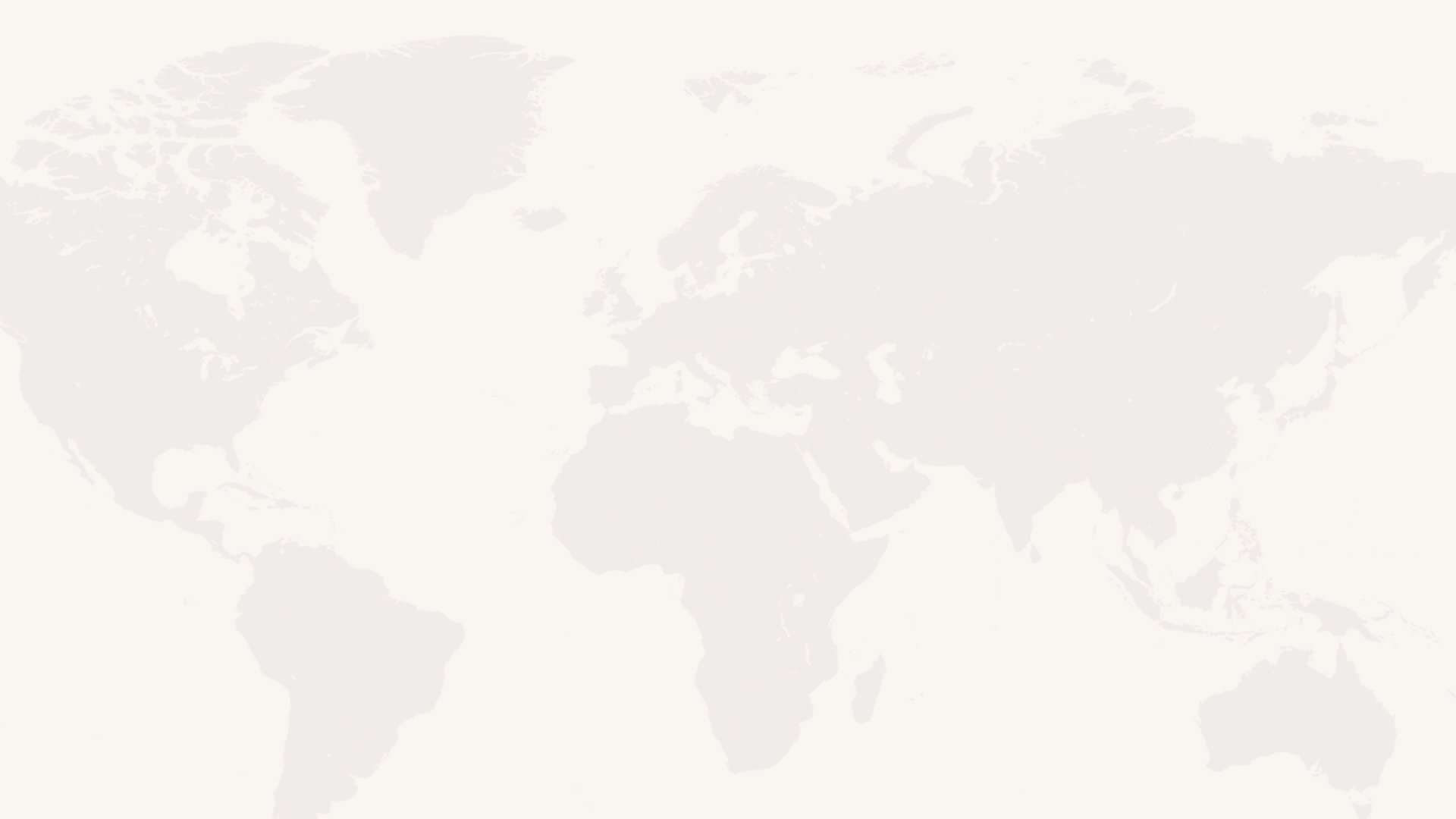 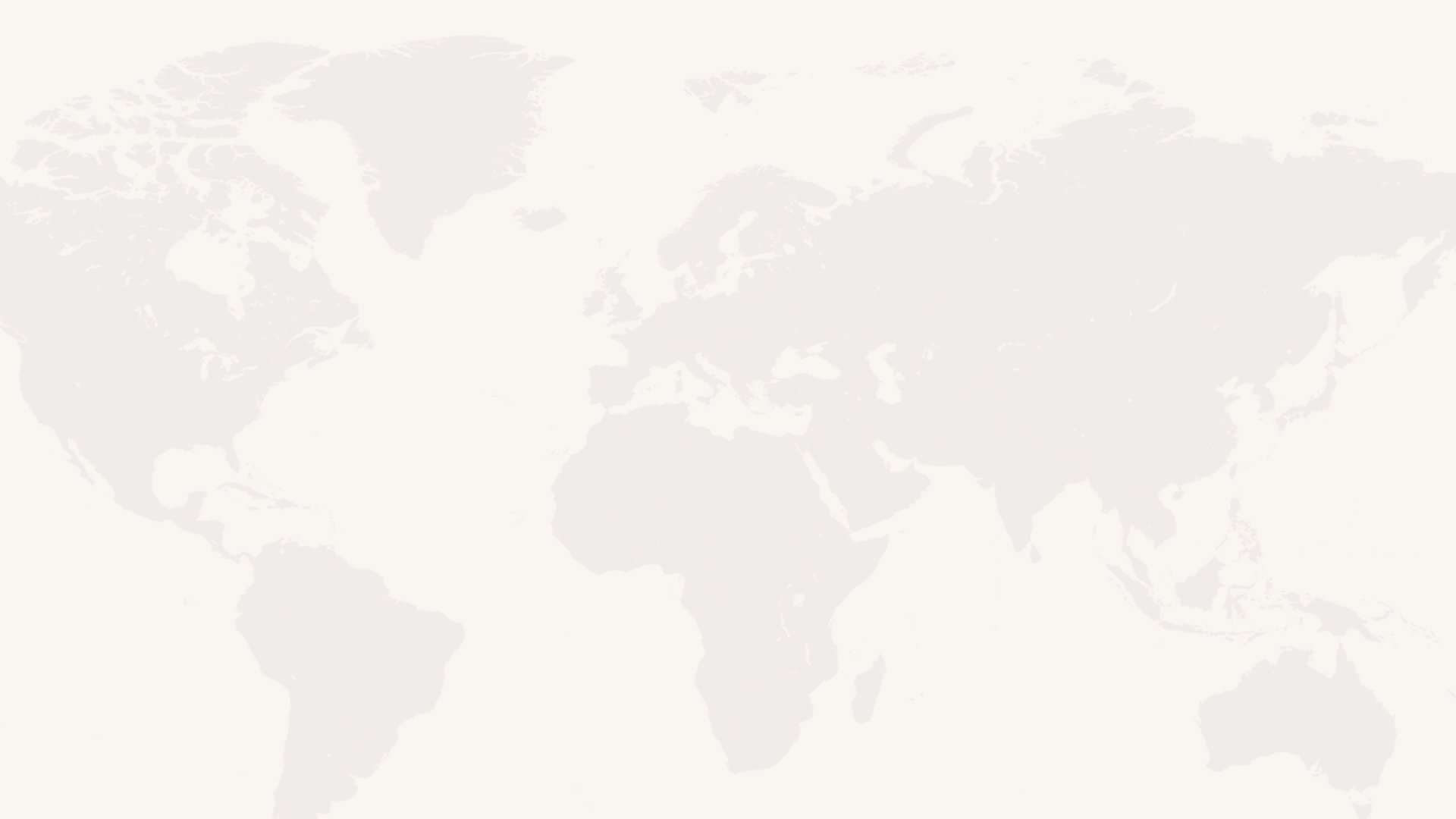 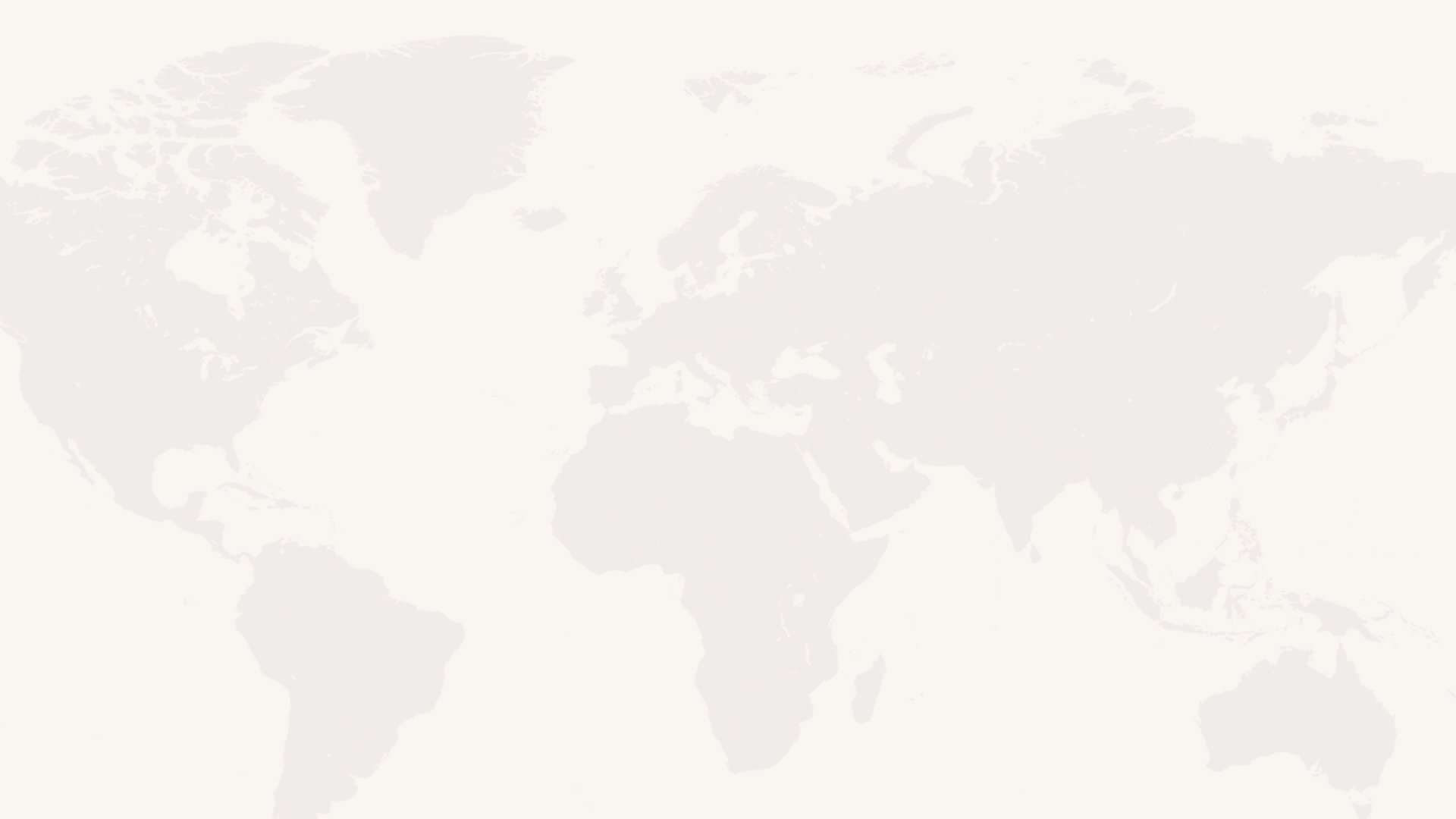 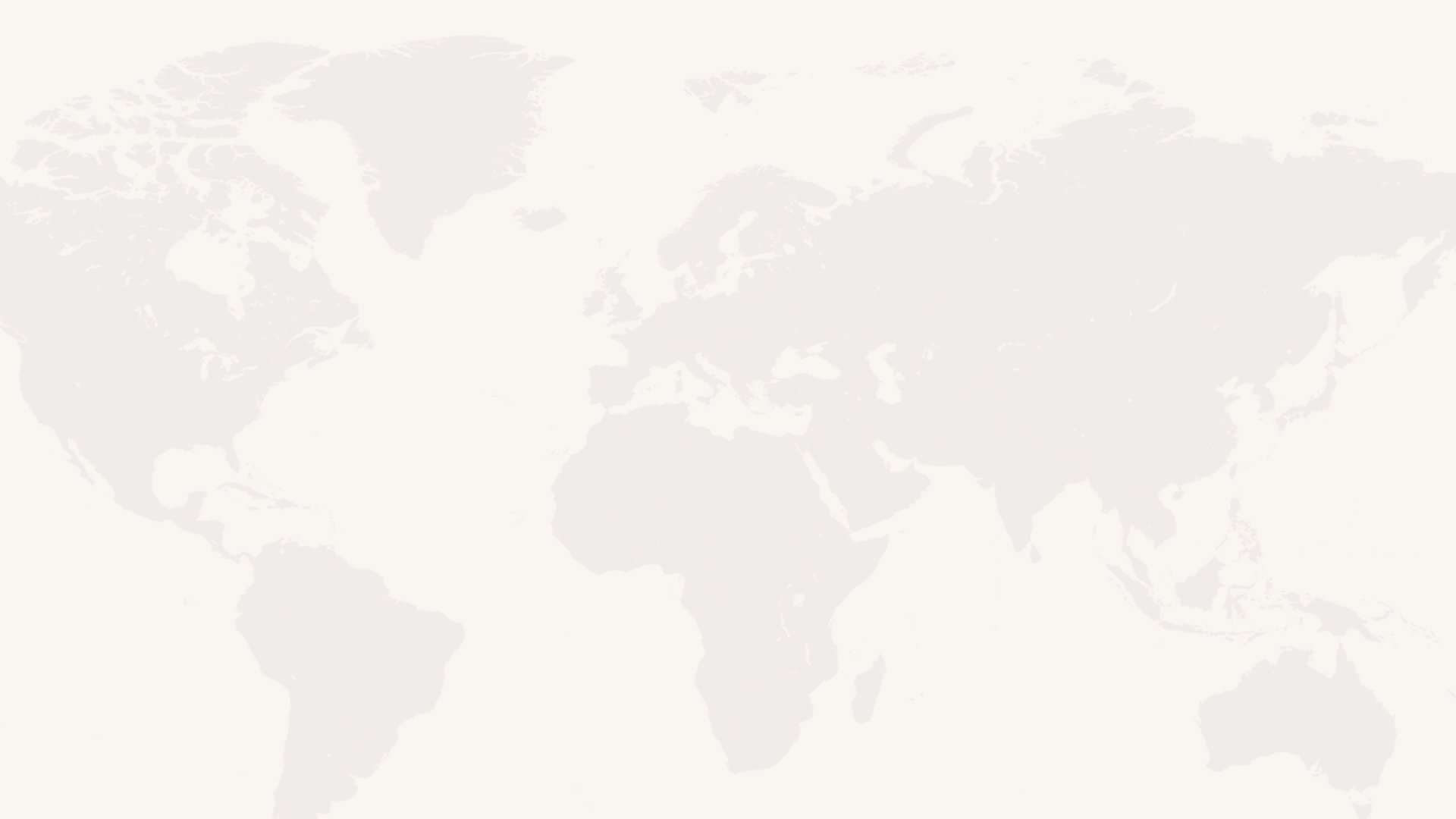 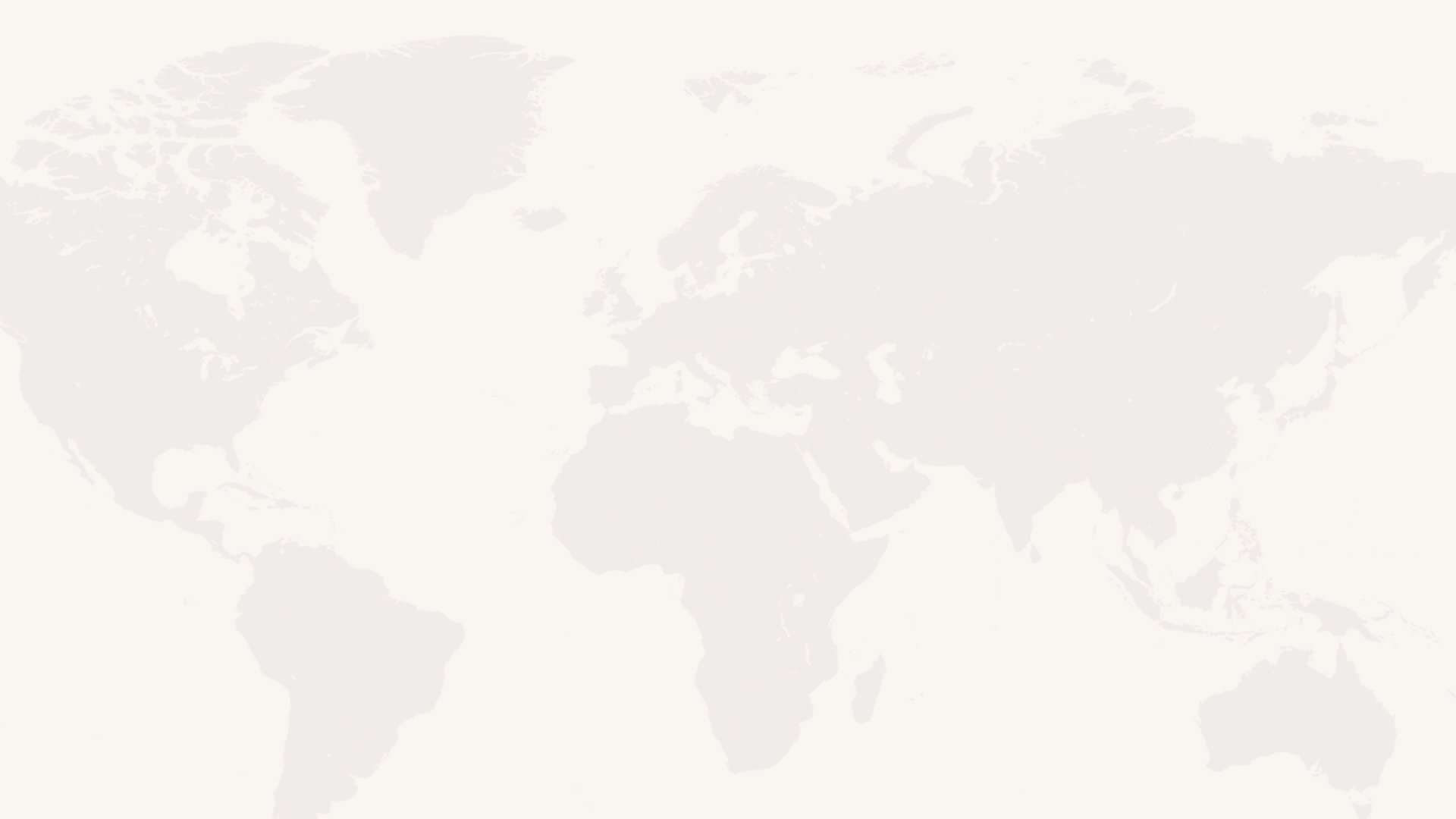 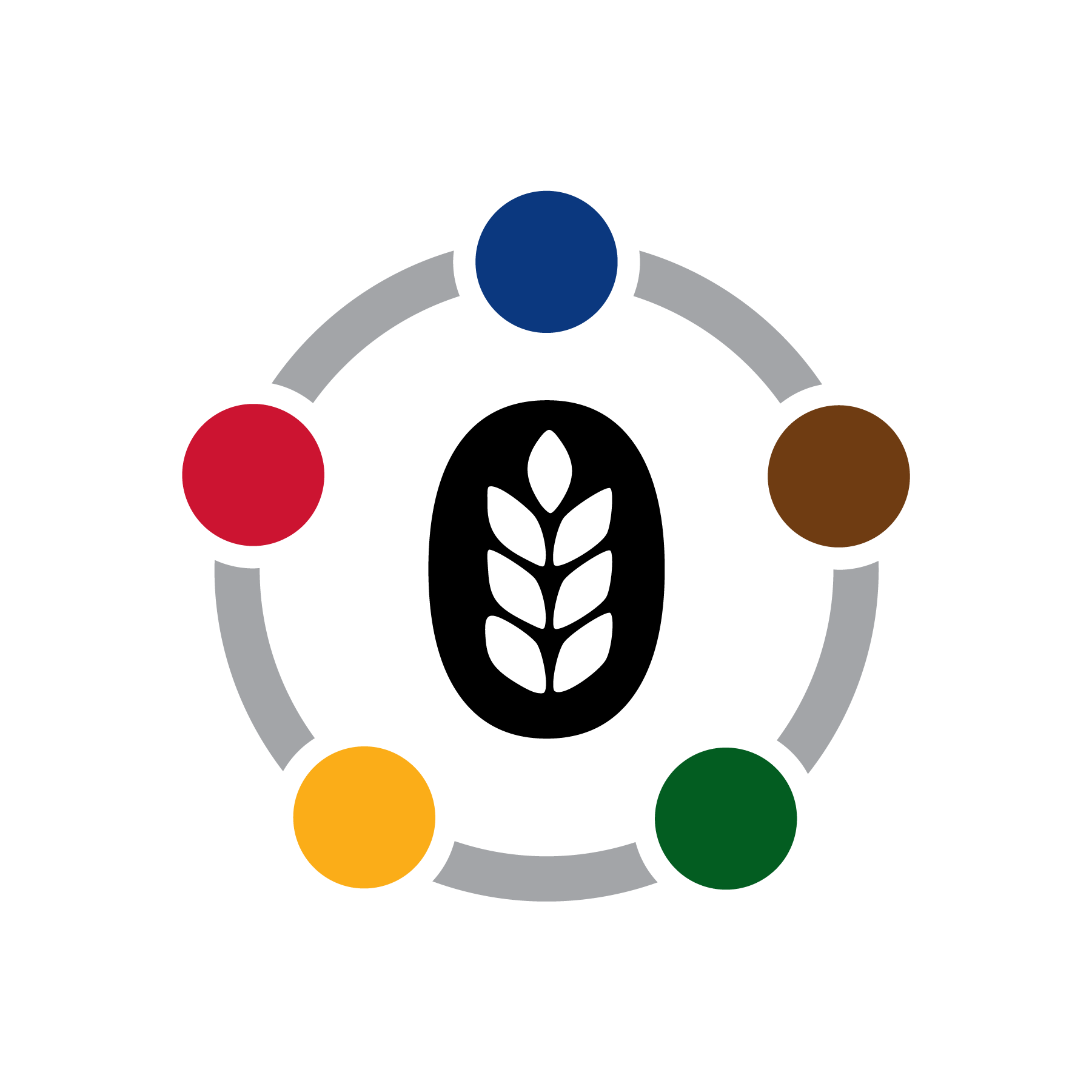 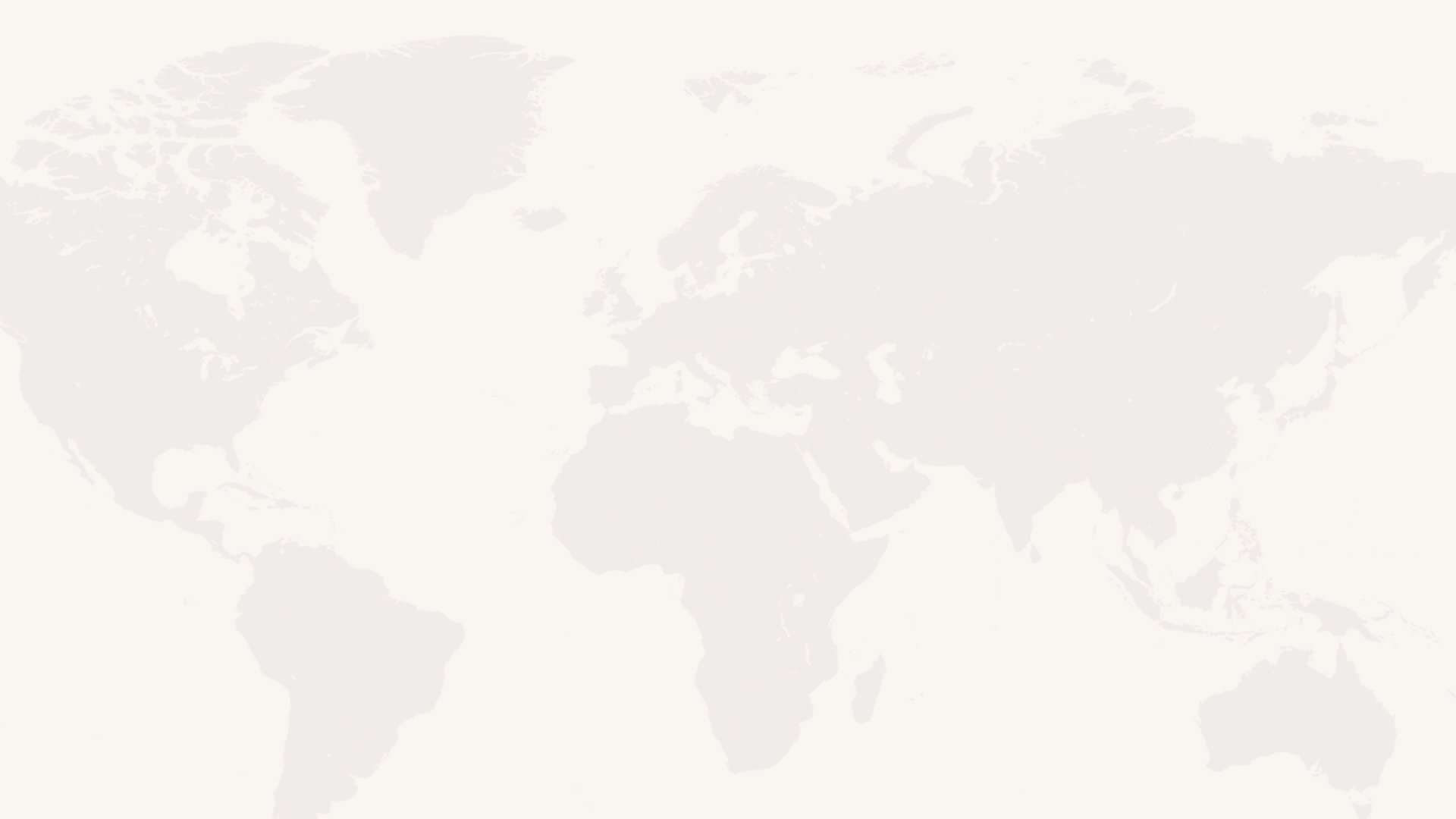 Why is the GROW 
model (Christ’s Method)
so important?
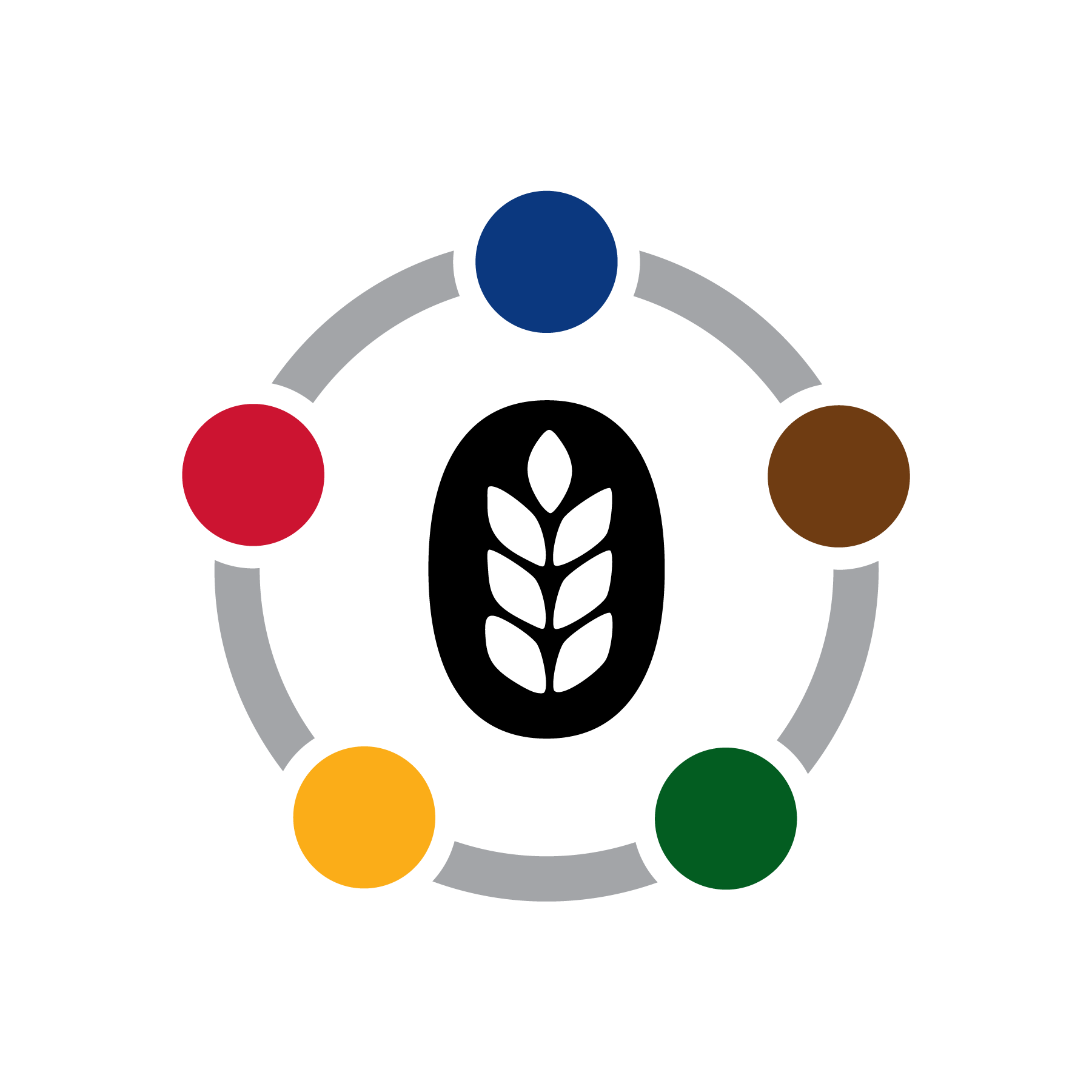 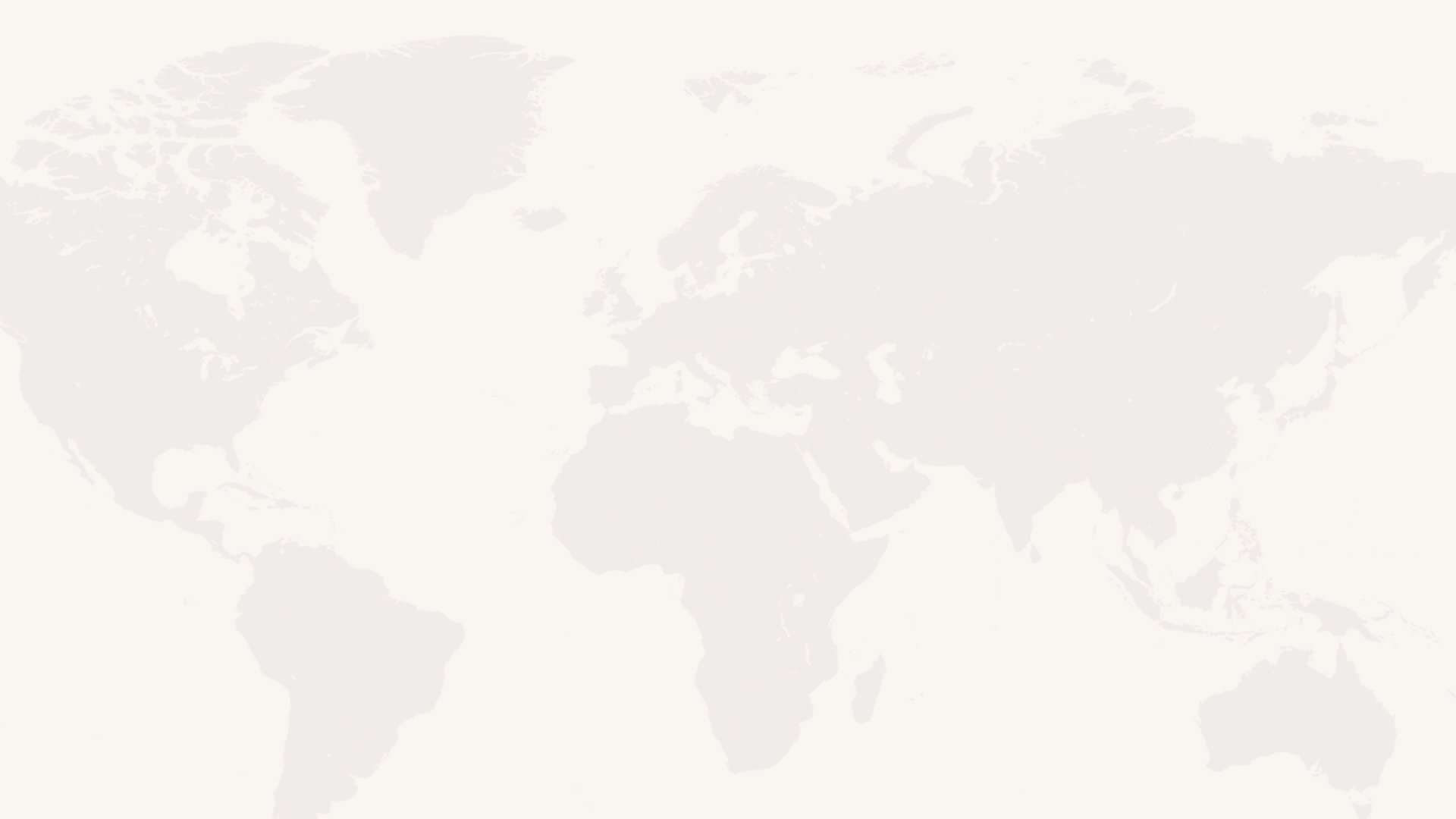 GROW: Protection Against 
False Mission Ideas
Compassionate service is evangelism.

GROW: Compassionate service is only the first phase of evangelism.
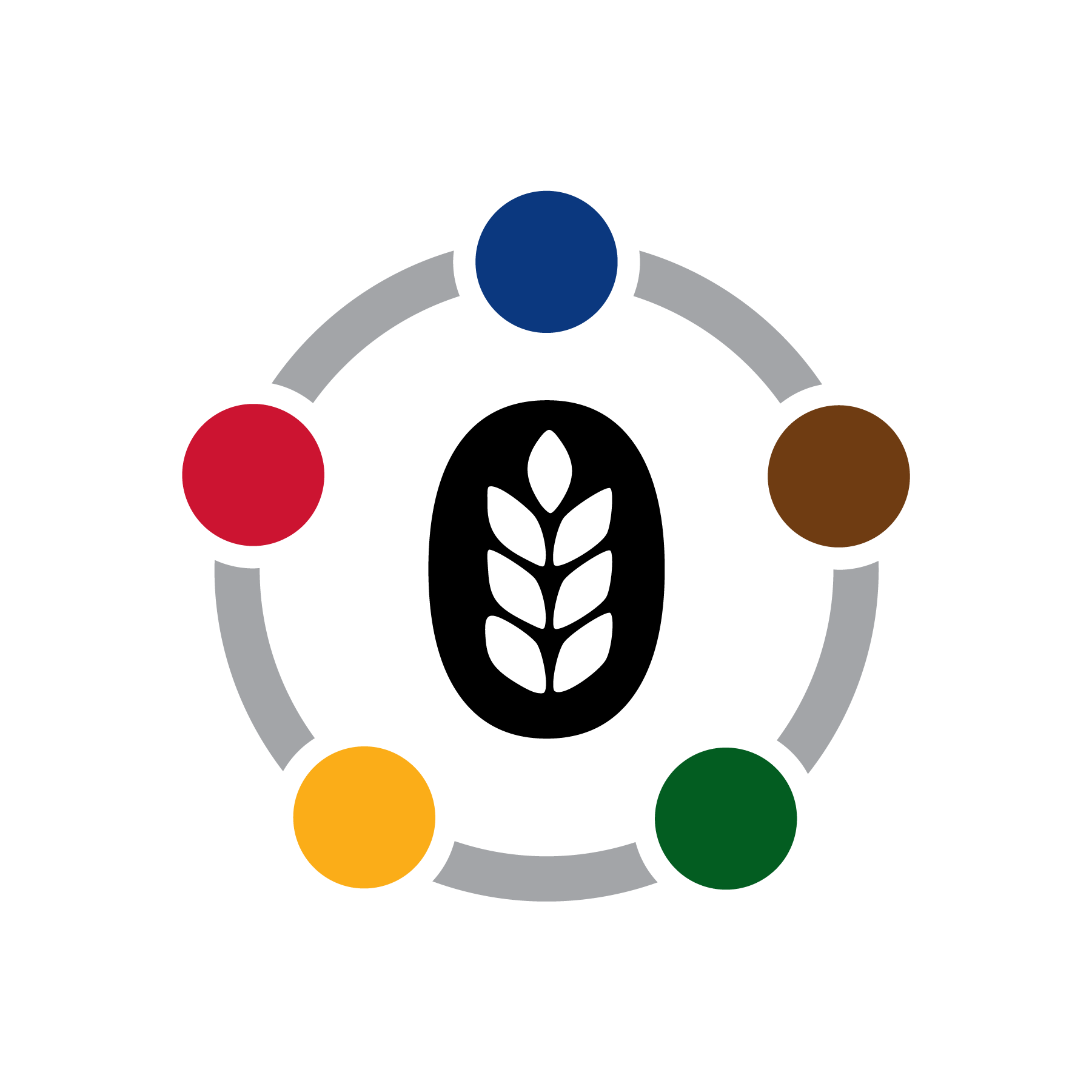 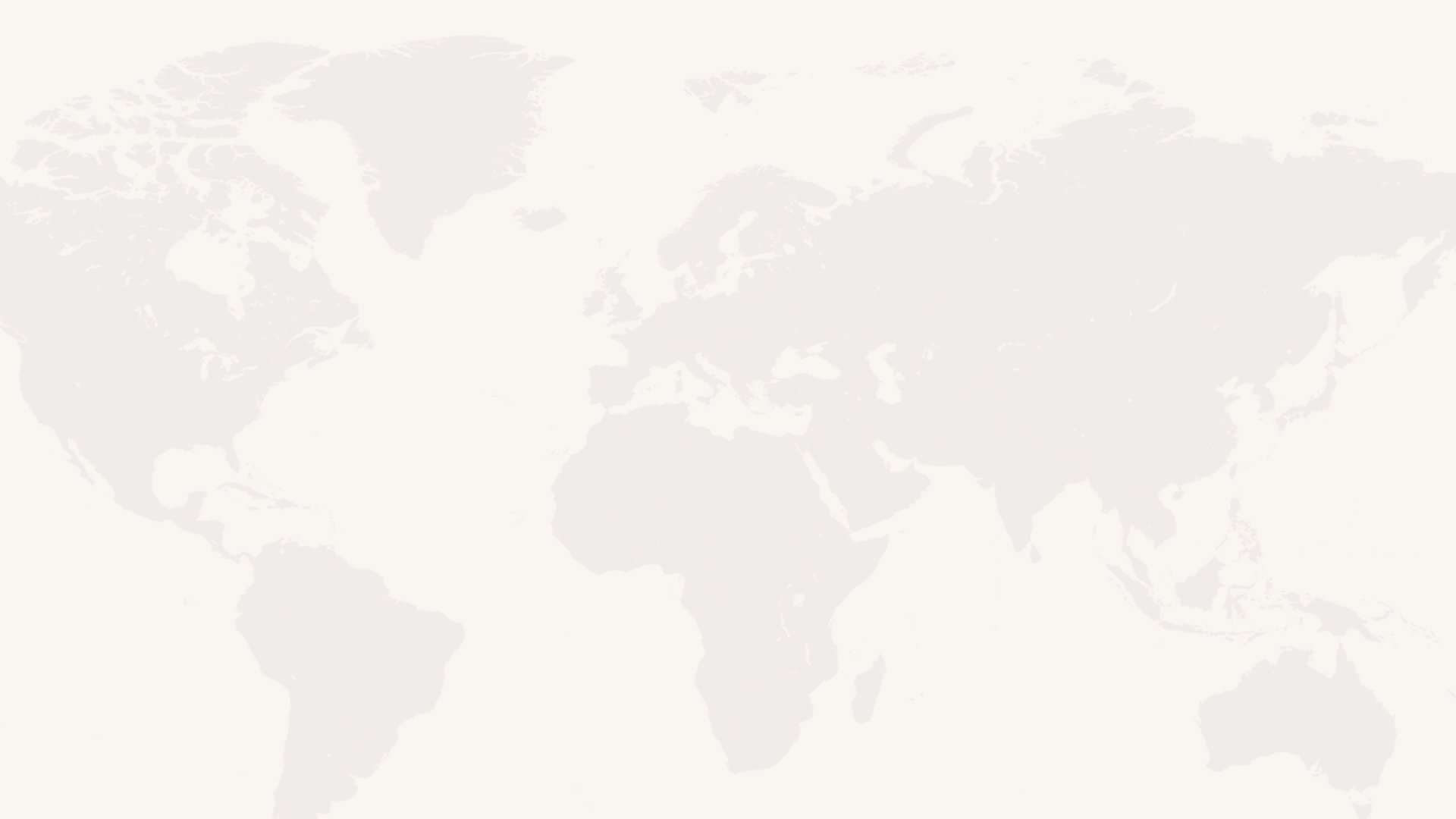 GROW: Protection Against 
False Mission Models
Health ministry is separate from the preaching of the gospel.

GROW: They are to stay connected; health ministry prepares the way for the gospel.
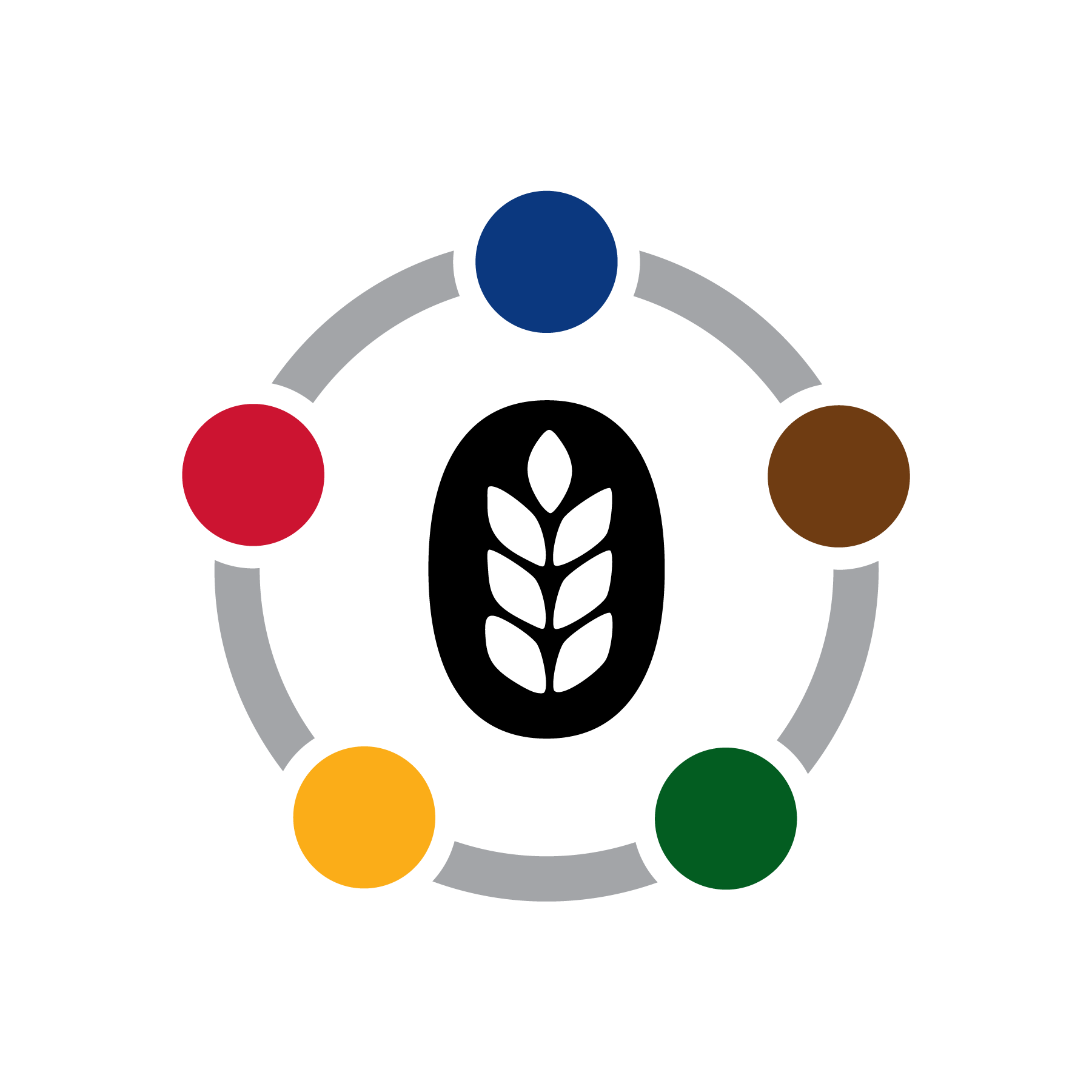 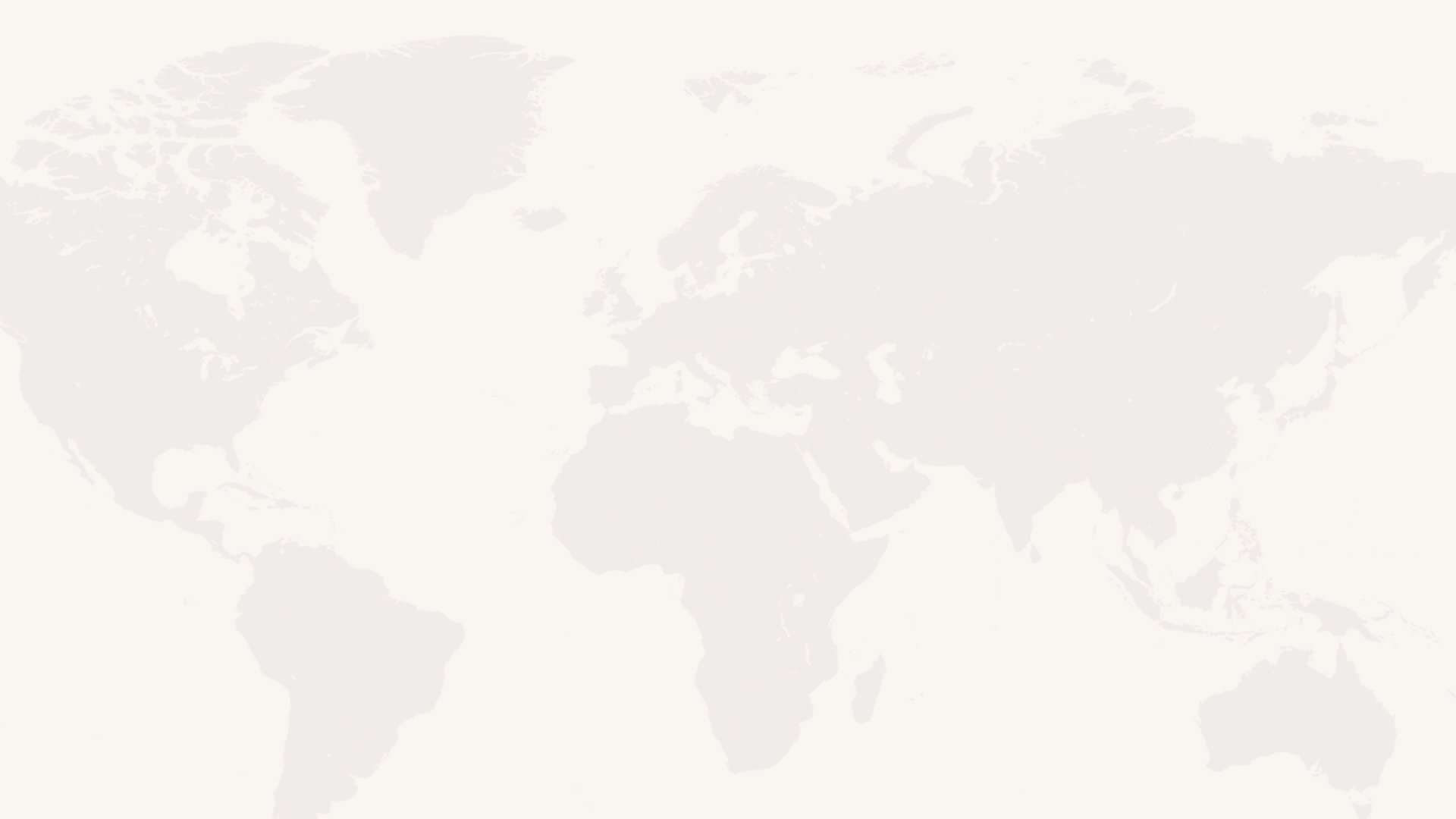 GROW: Protection Against 
False Mission Models
Evangelism is a once-a-year event.

GROW: Evangelism is an ongoing process or cycle of befriending, proclaiming, and training to befriend, proclaim, train, etc.
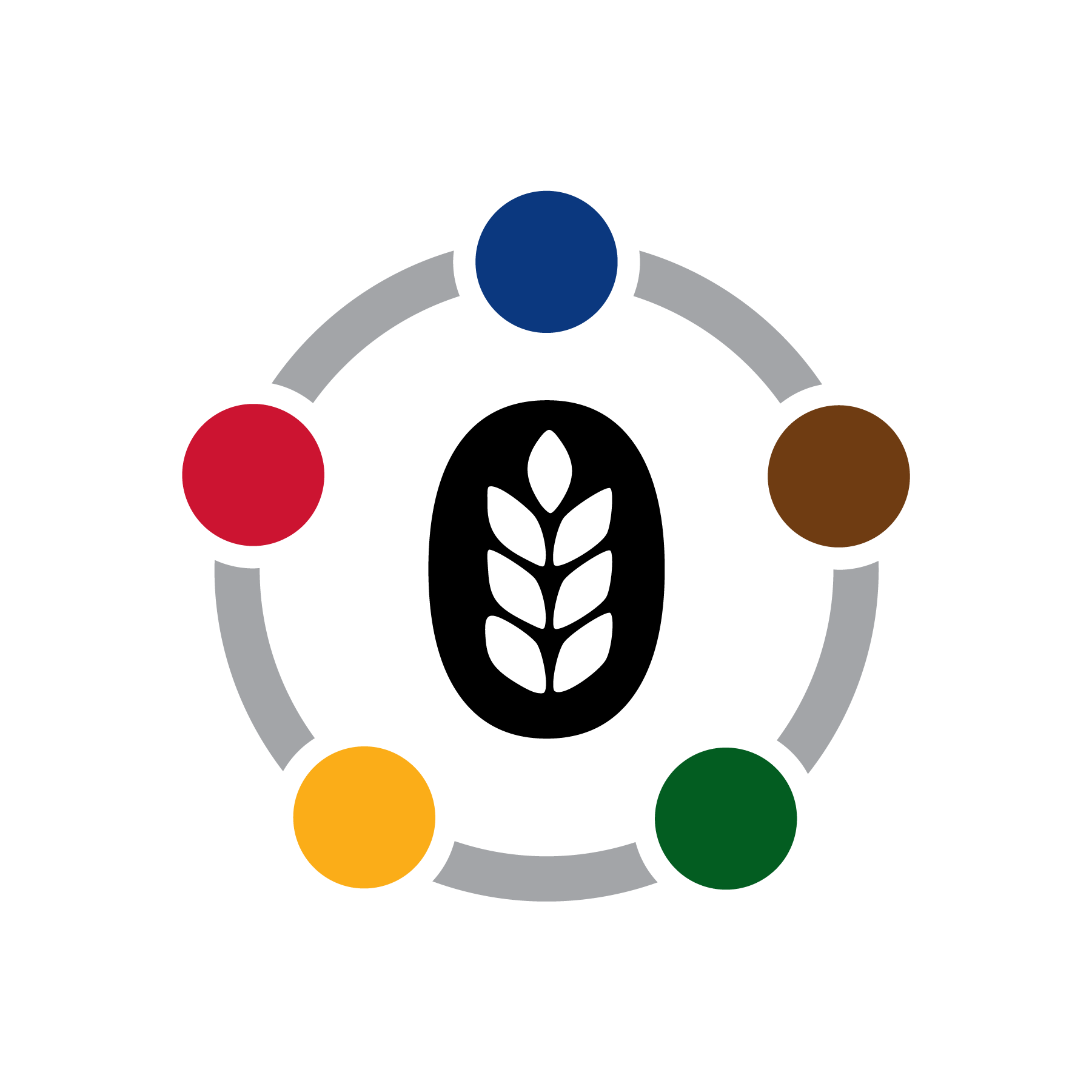 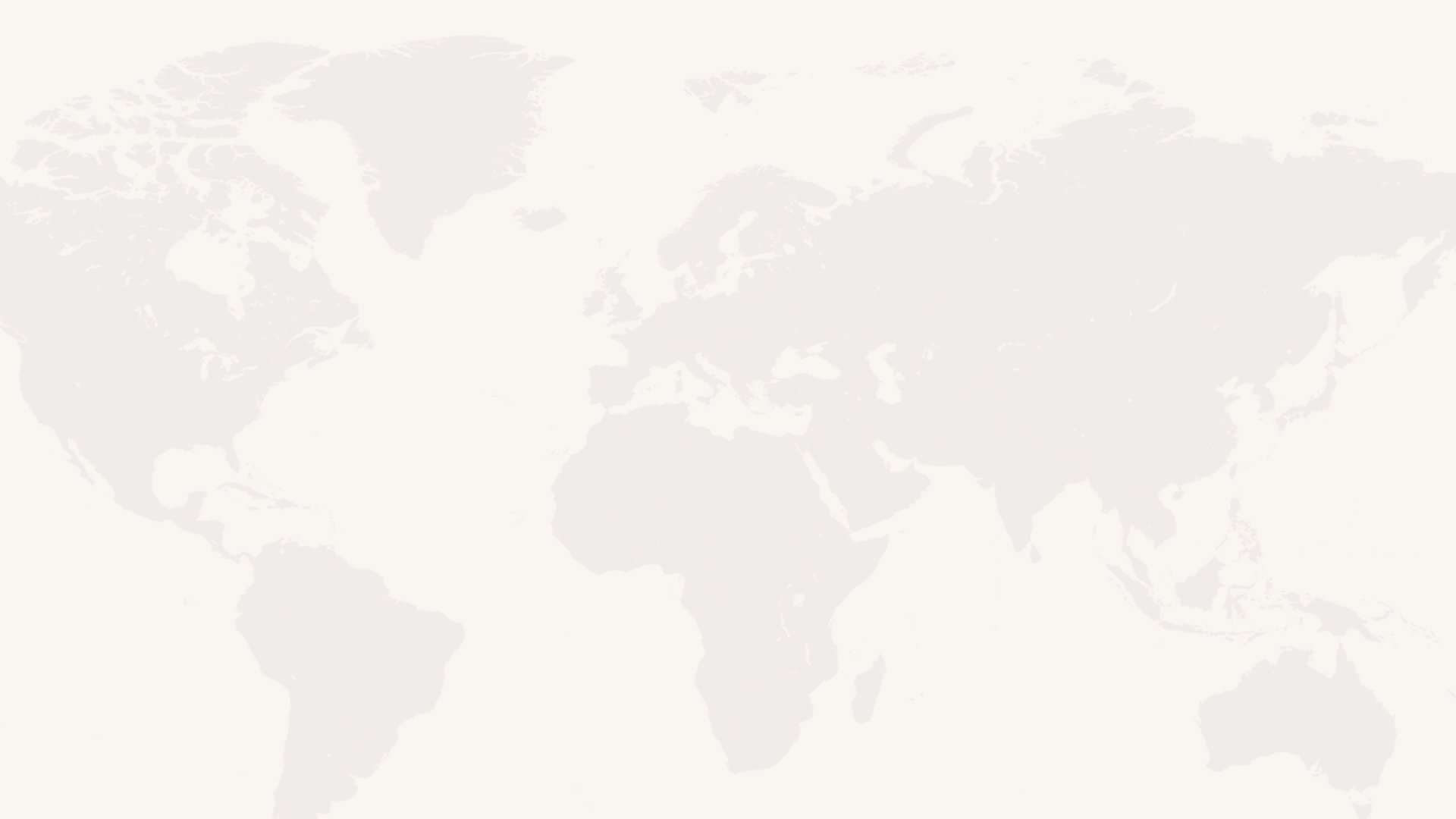 GROW: Protection Against 
False Mission Models
Evangelism is a church program.

GROW: Evangelism is primarily personal. Testimonies, invitations, literature, Bible studies, mentoring—are all best accomplished through personal labor.
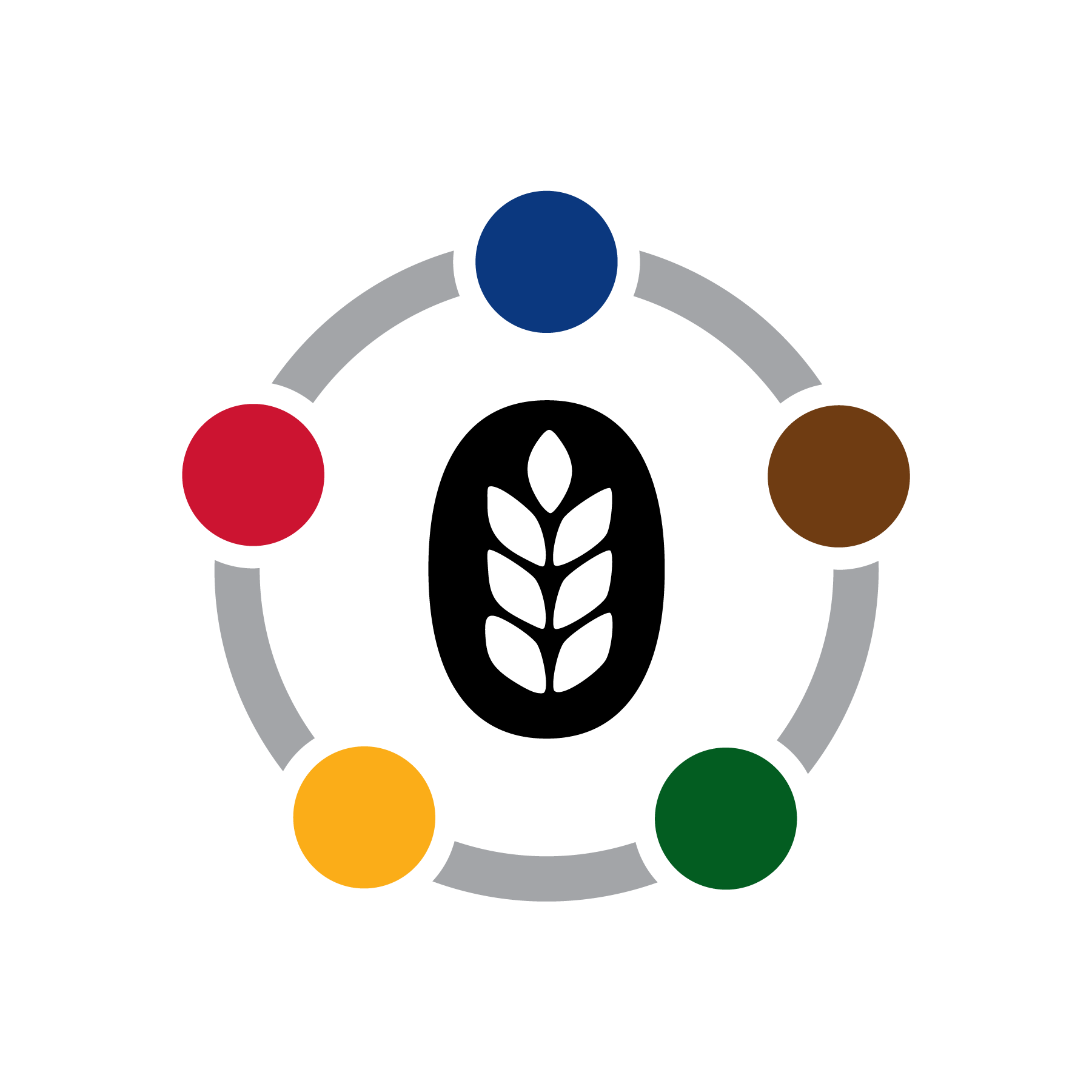 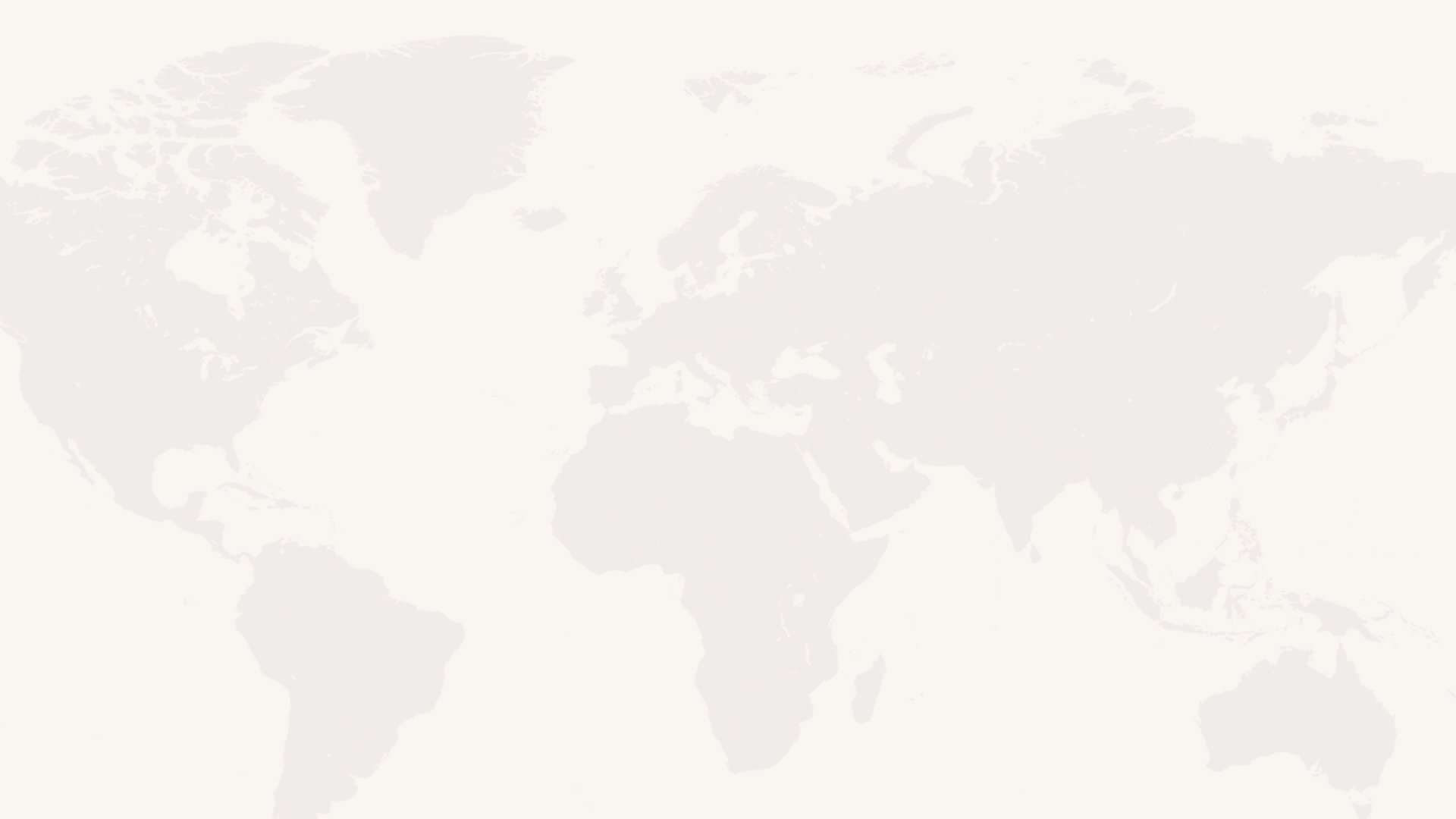 GROW: Protection Against 
False Mission Models
Success is measured by baptisms.

GROW: Success is measured by the multiplication of workers.
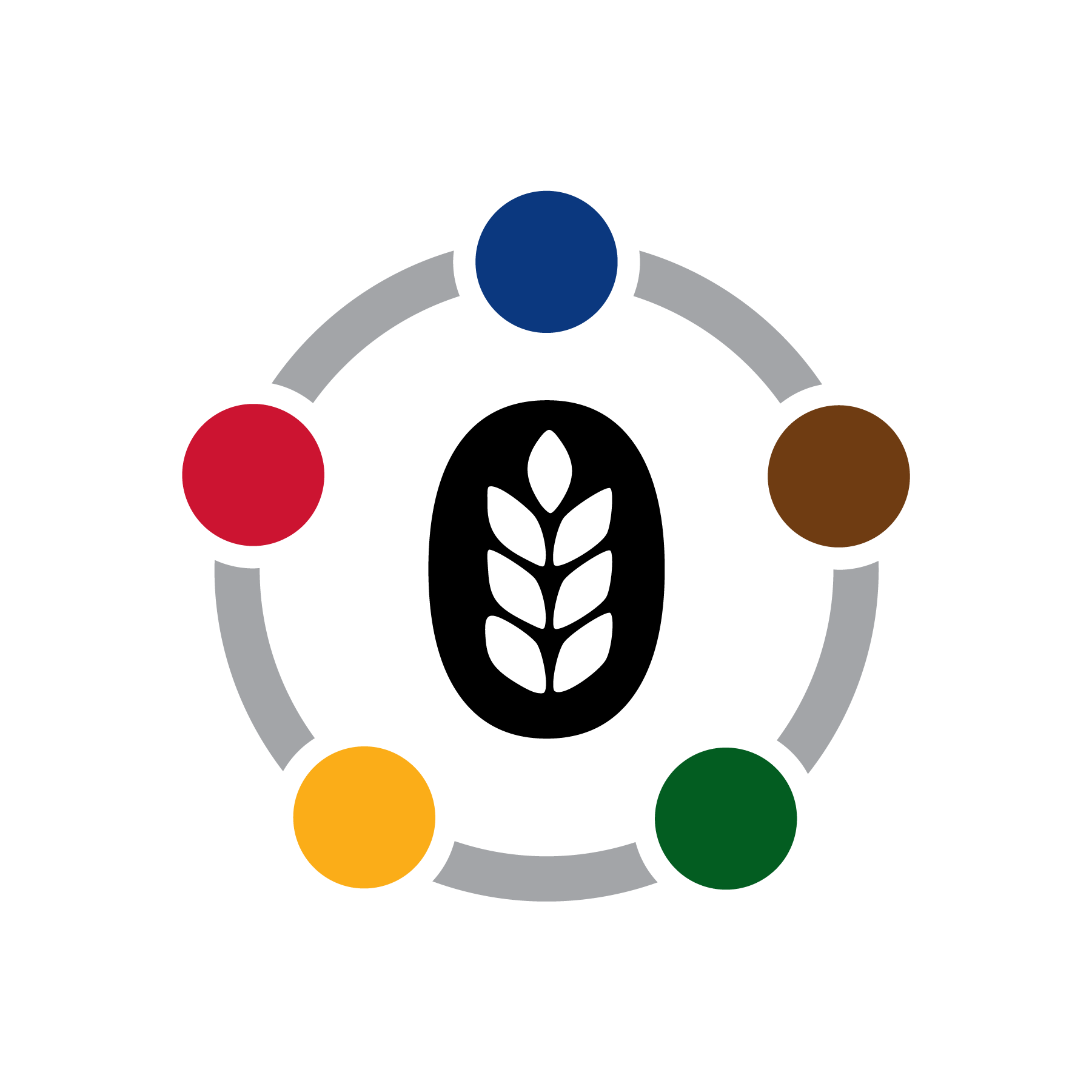 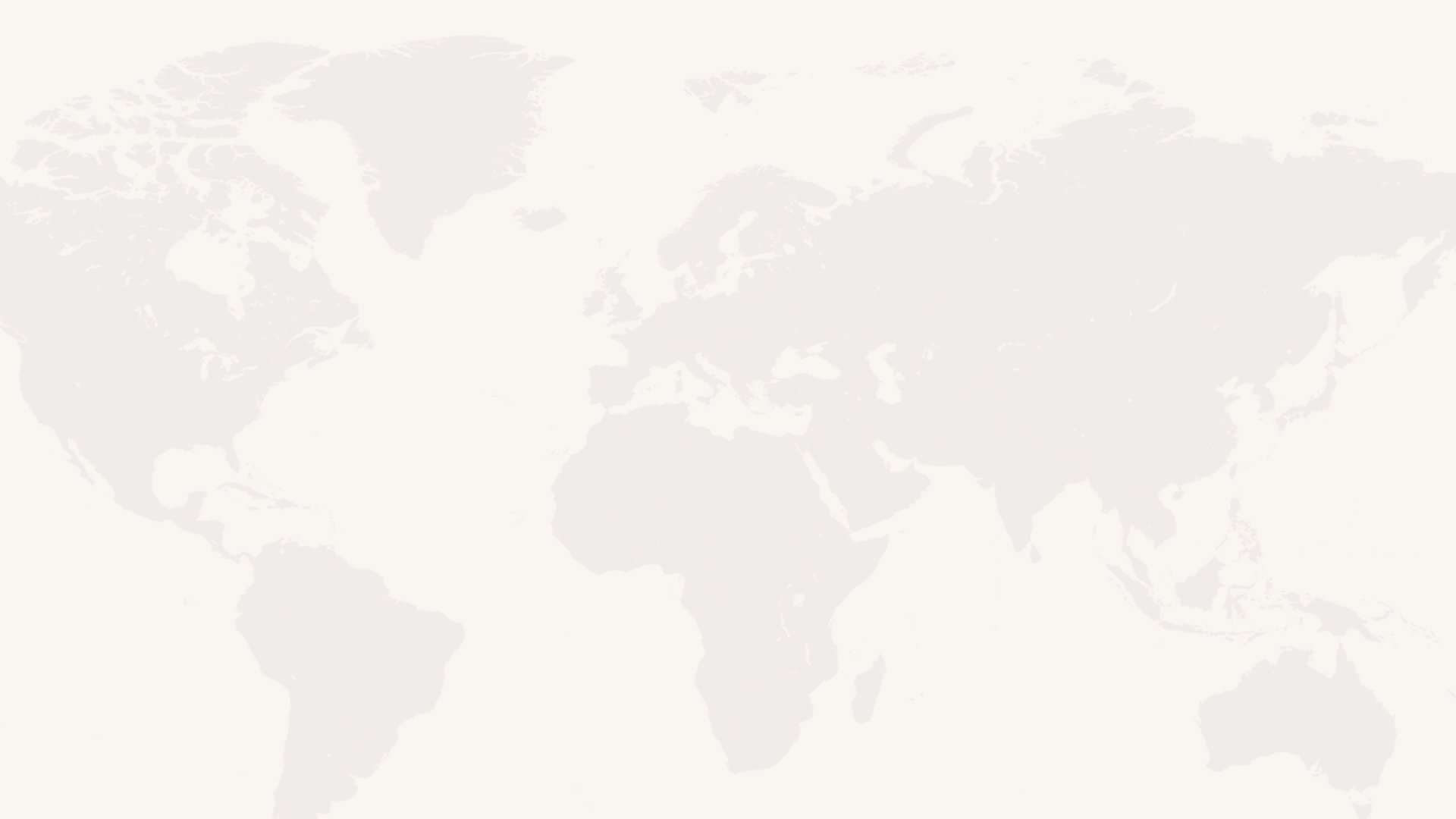 GROW: Protection Against 
False Mission Models
Witnessing, or sharing Bible truth, is not my spiritual gift.

GROW: Sharing truth is an essential part of making disciples–it is not a spiritual gift.
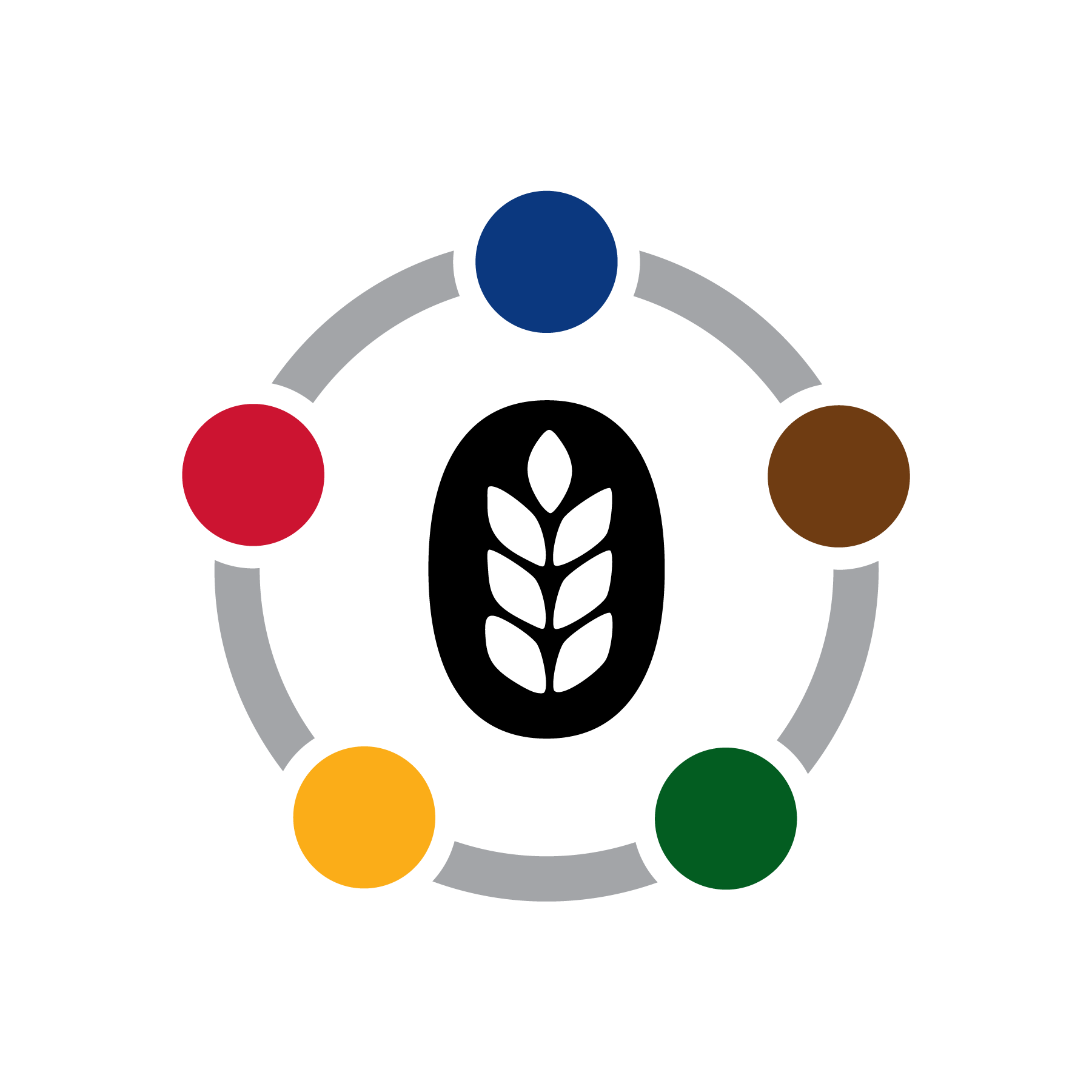 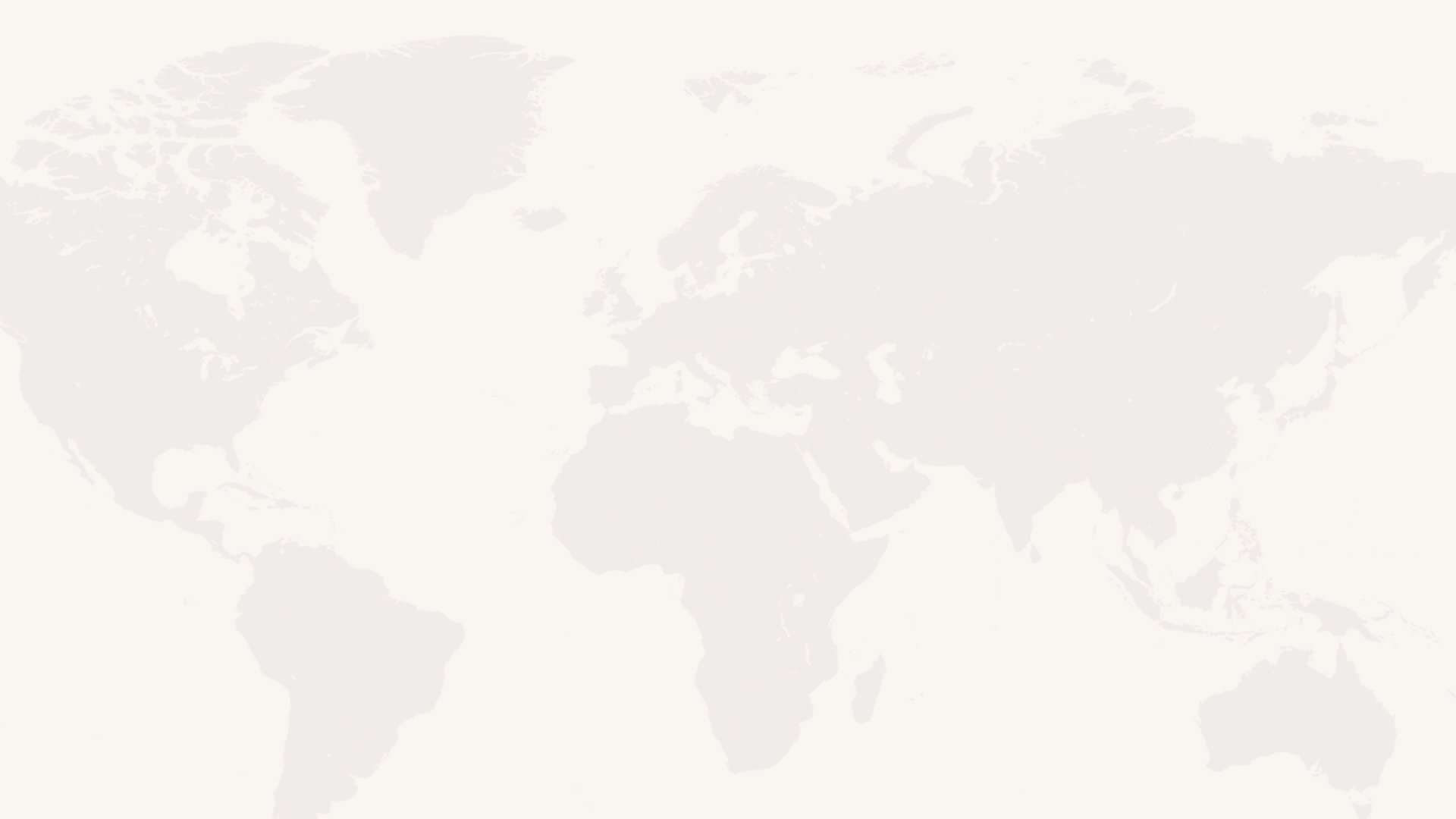 GROW: Protection Against 
False Mission Models
Evangelistic meetings don’t work.

GROW: Evangelistic meetings are excellent at harvesting decisions. They should not be expected to do everything.
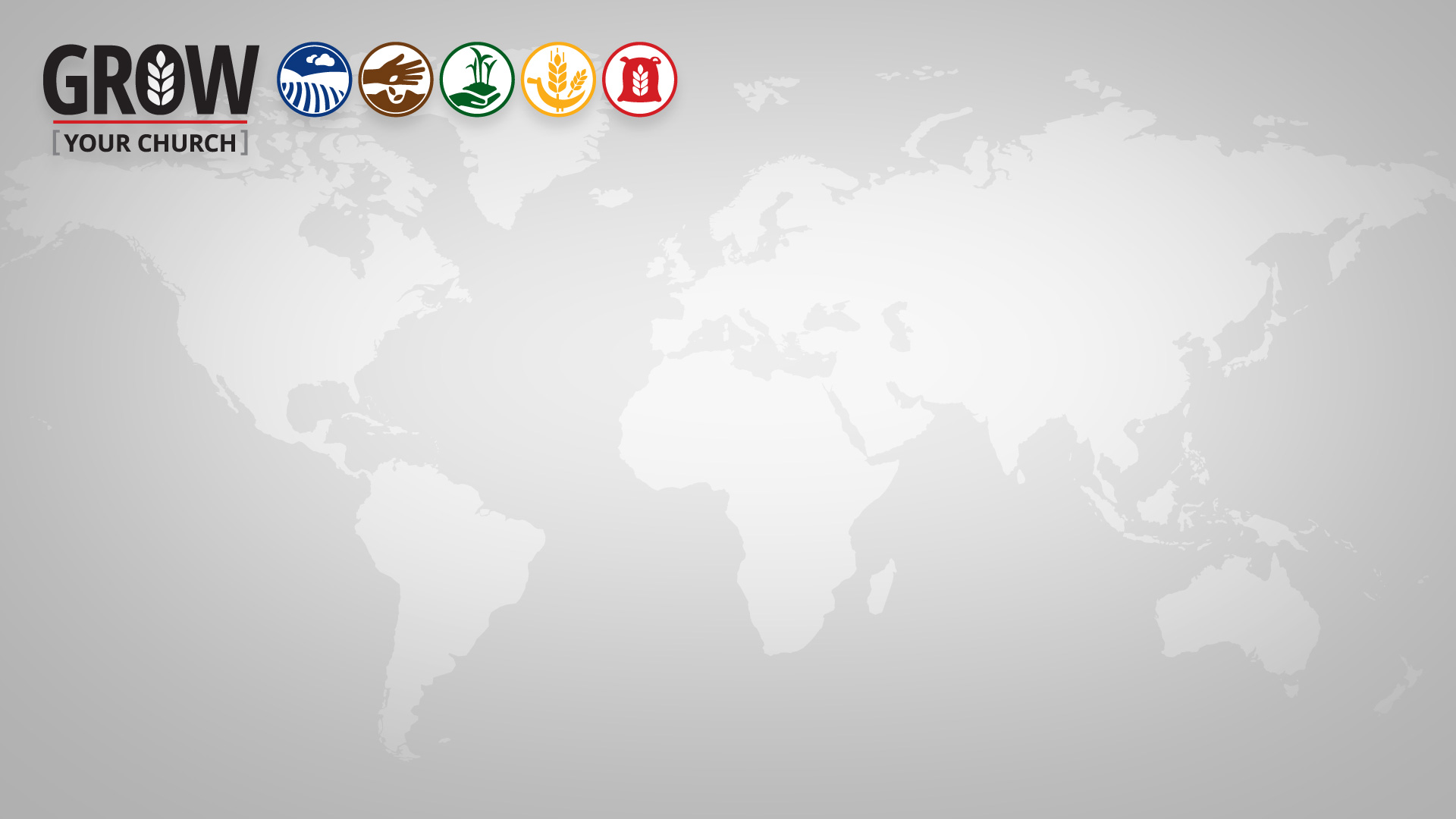 GROW.adventist.org

Training Videos, Study Guides, and 
other resources
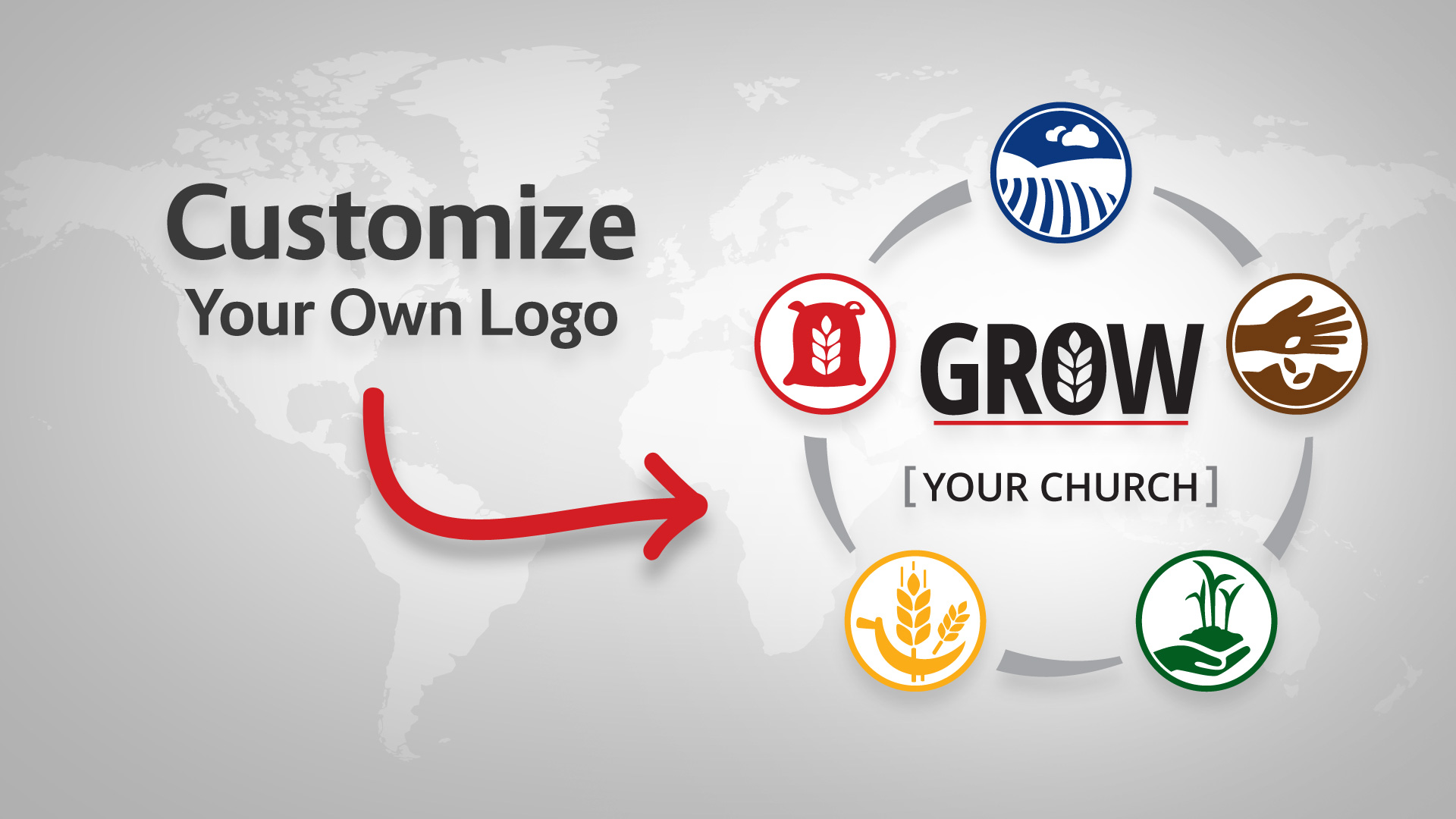 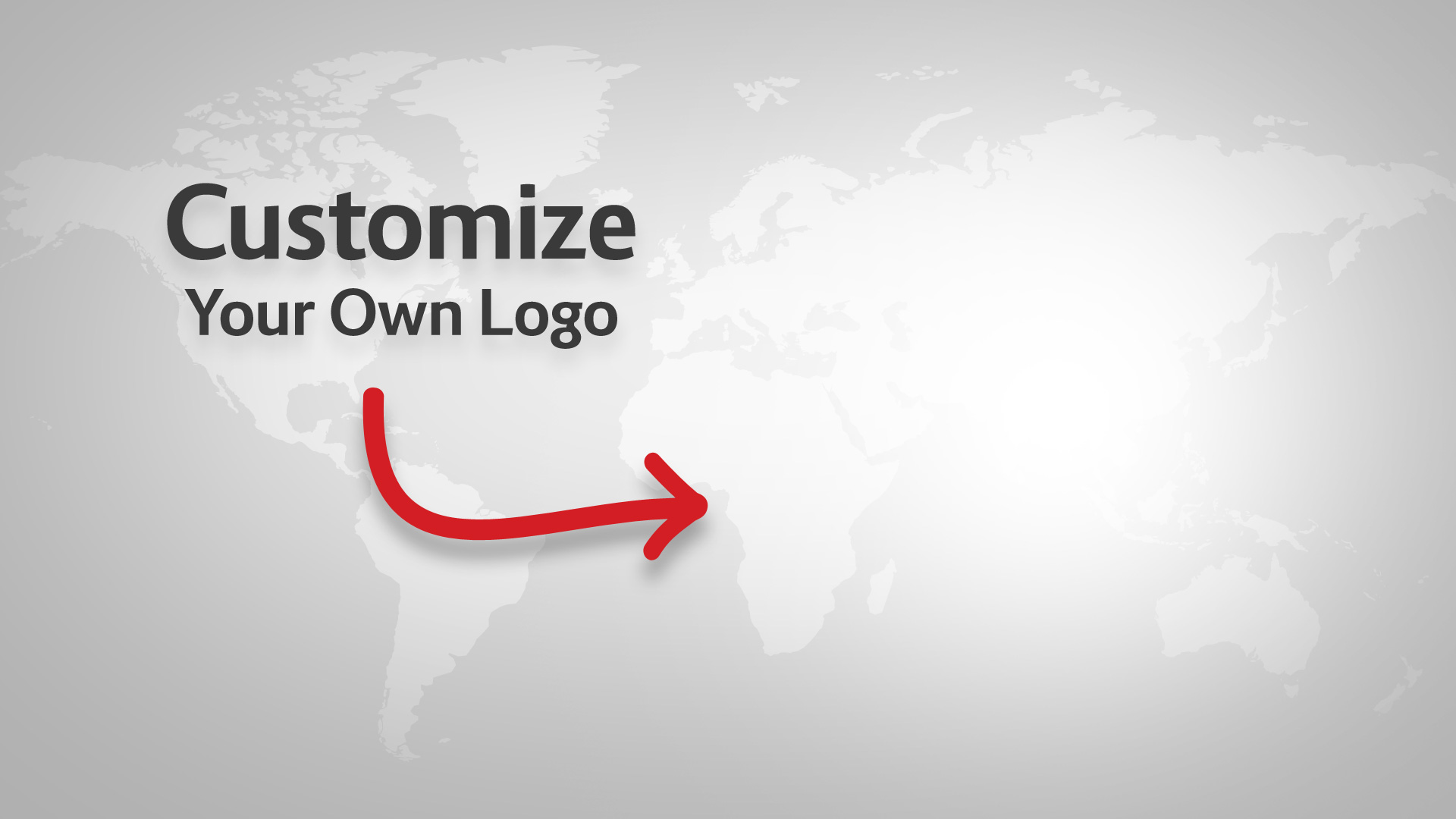 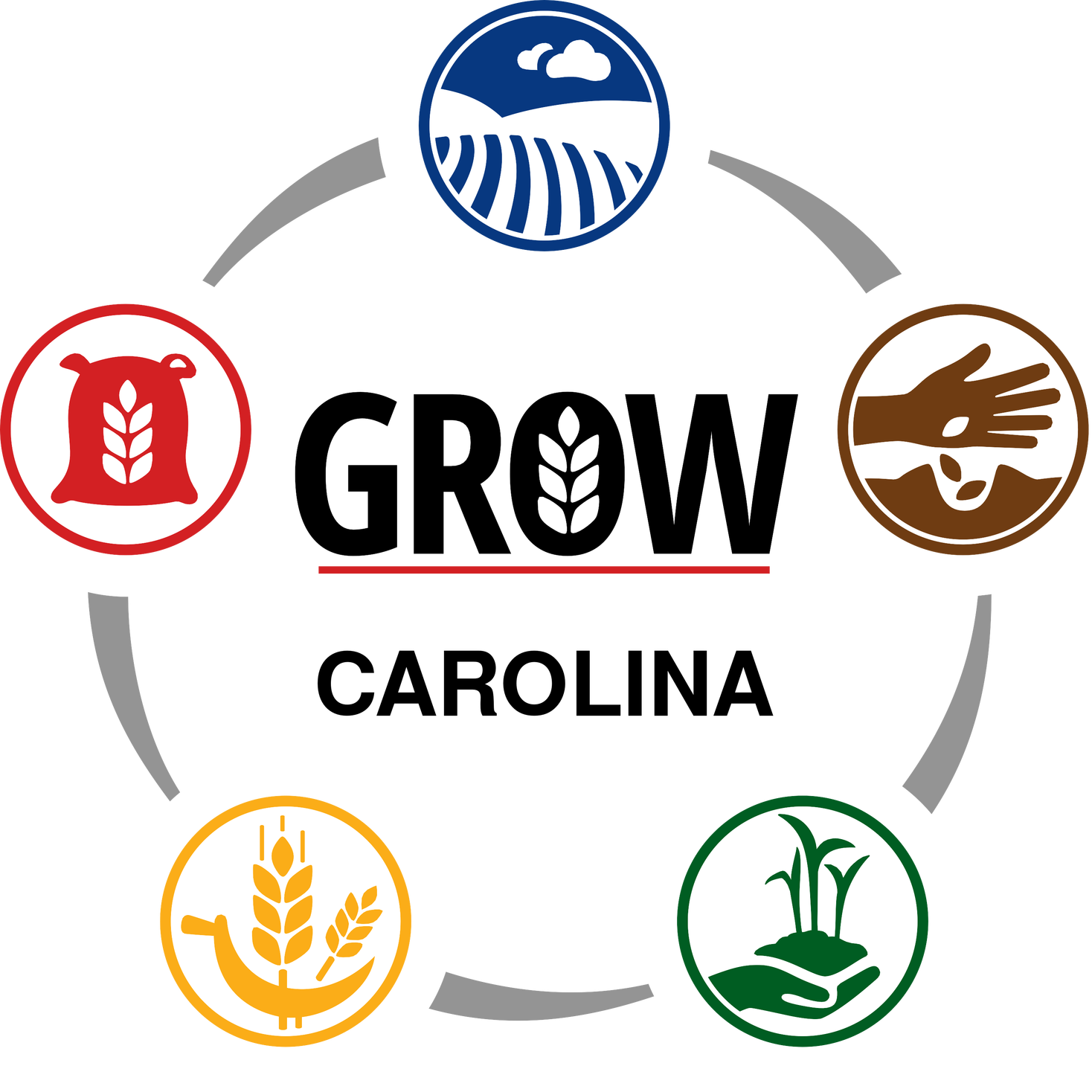 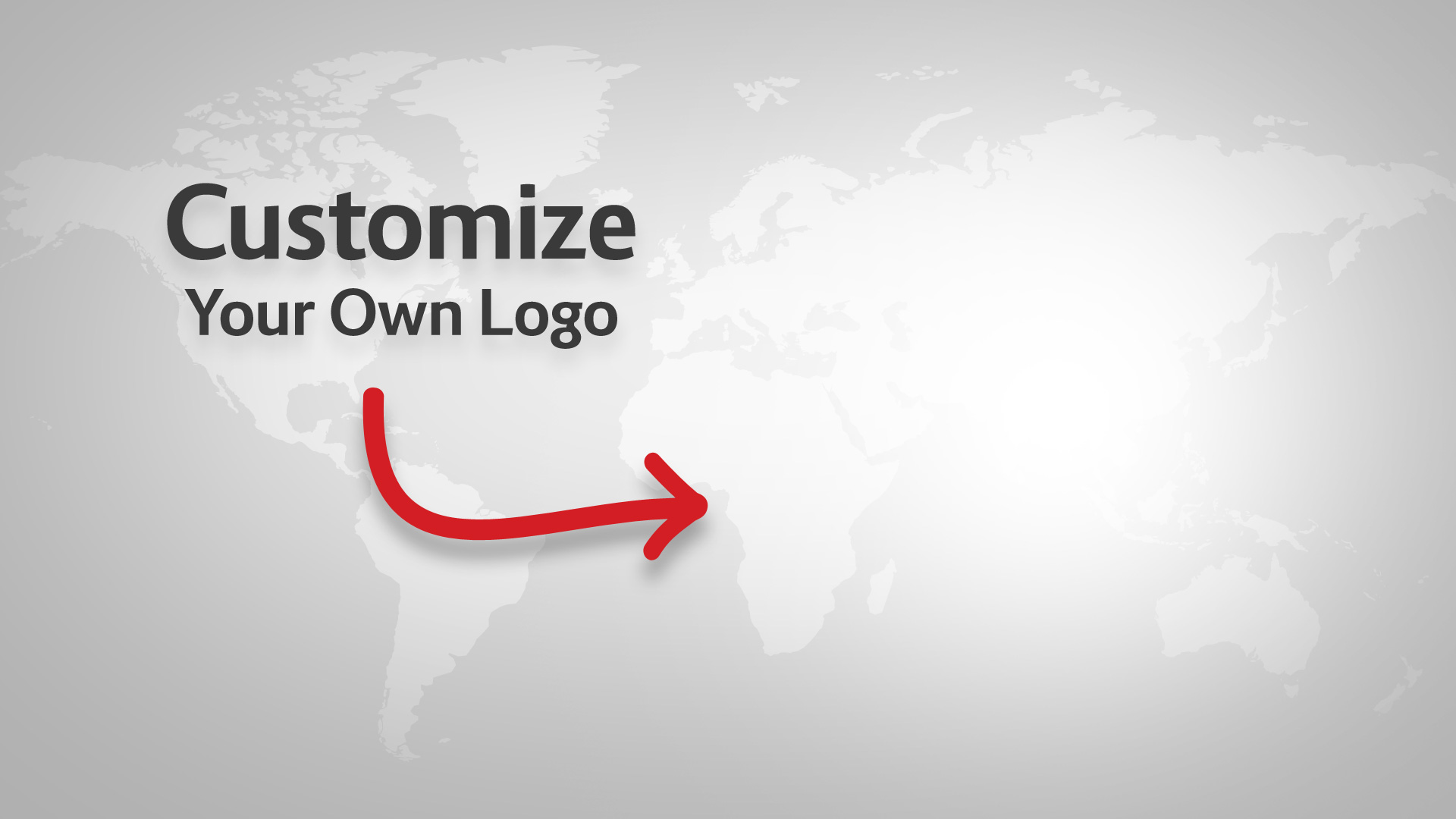 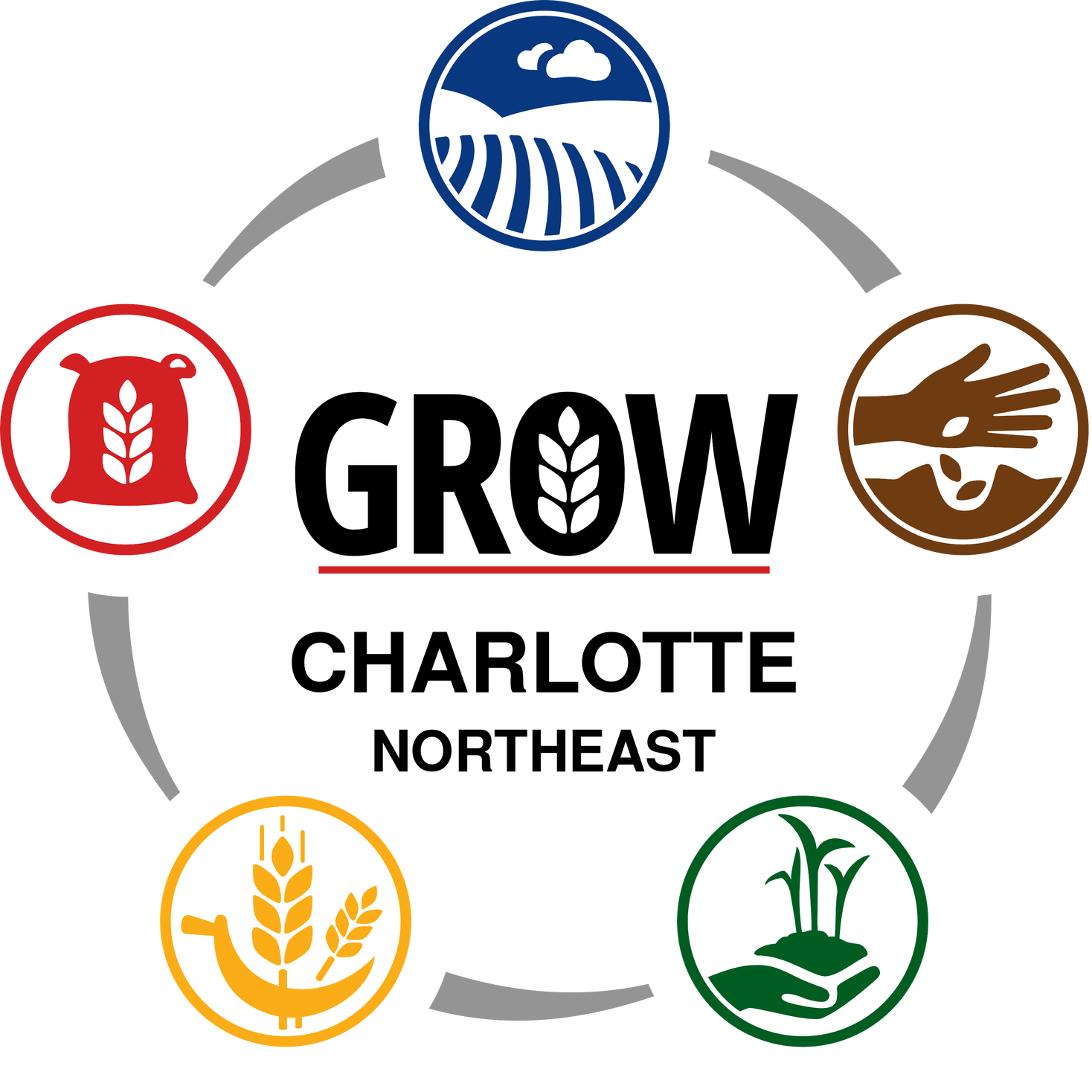 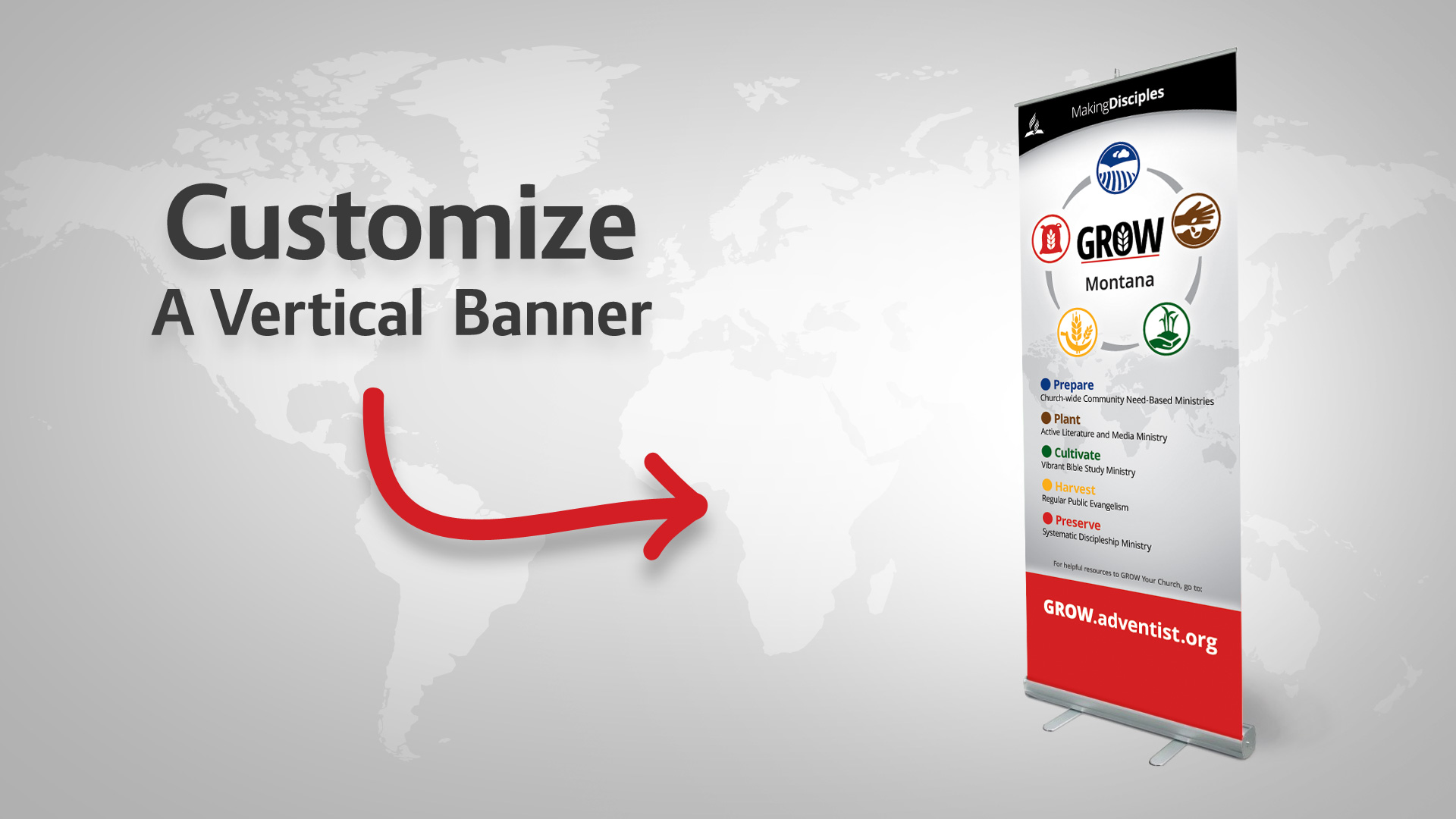 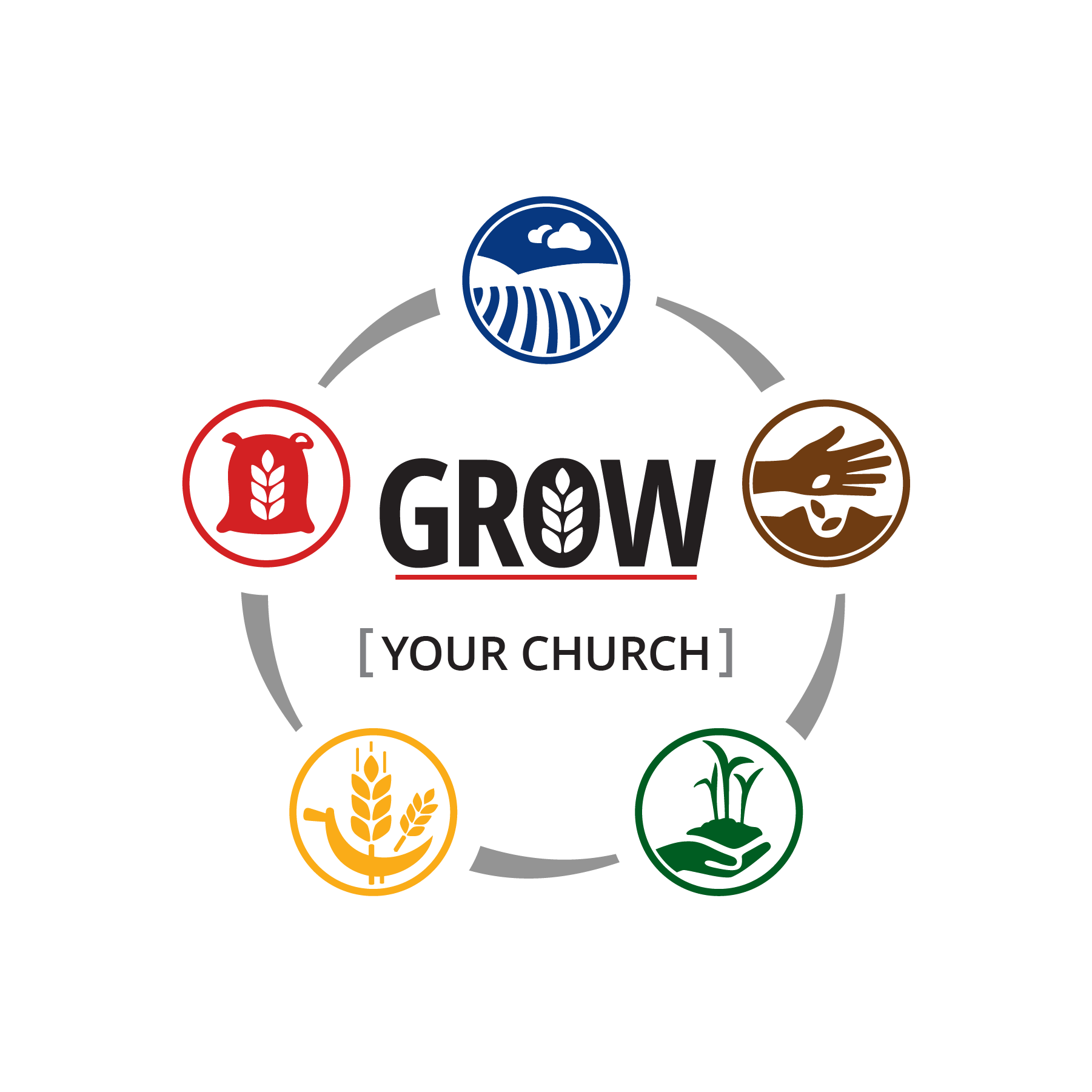